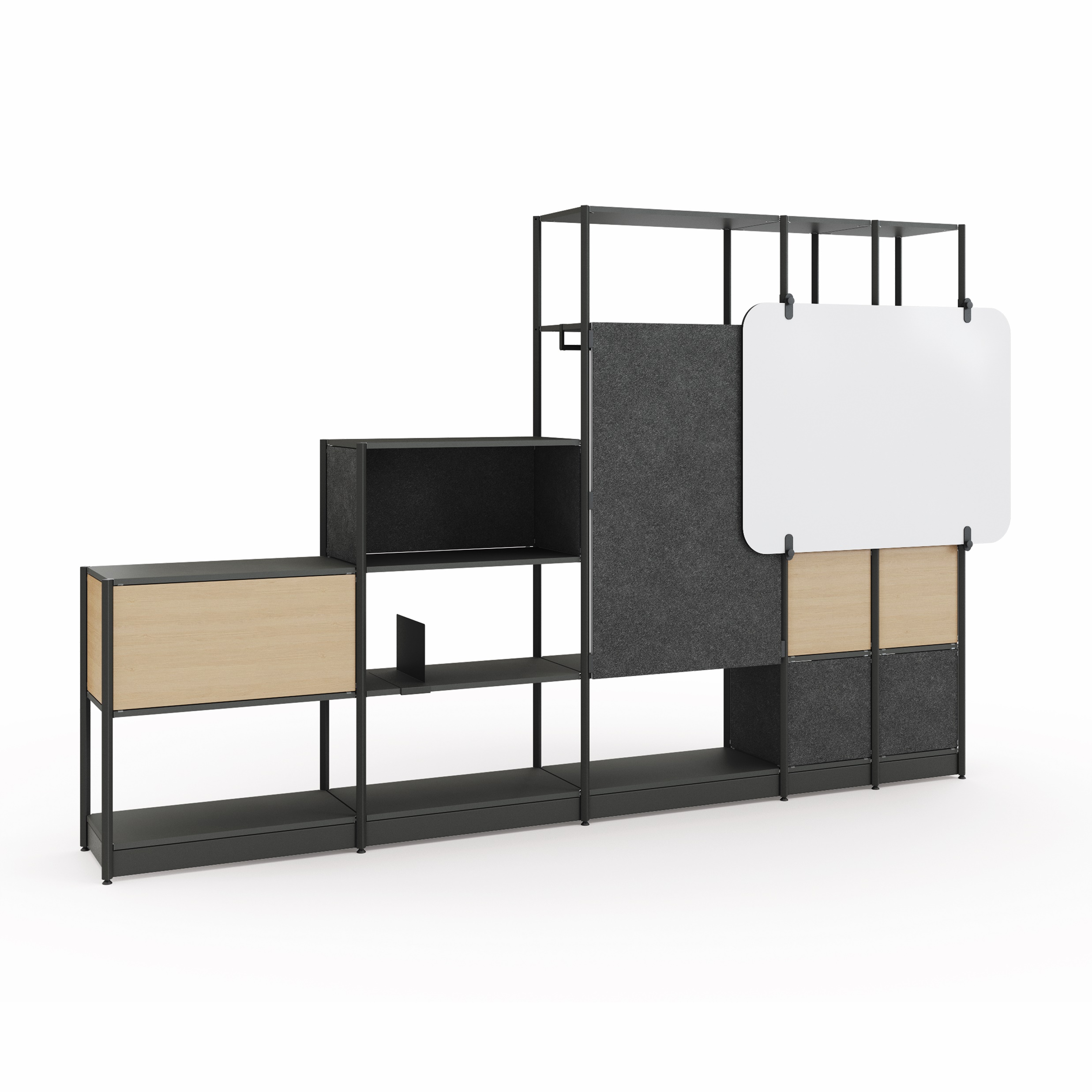 Jan 2022
Flex Active Frame
Products & Material Color Theme Template
Theme Overview
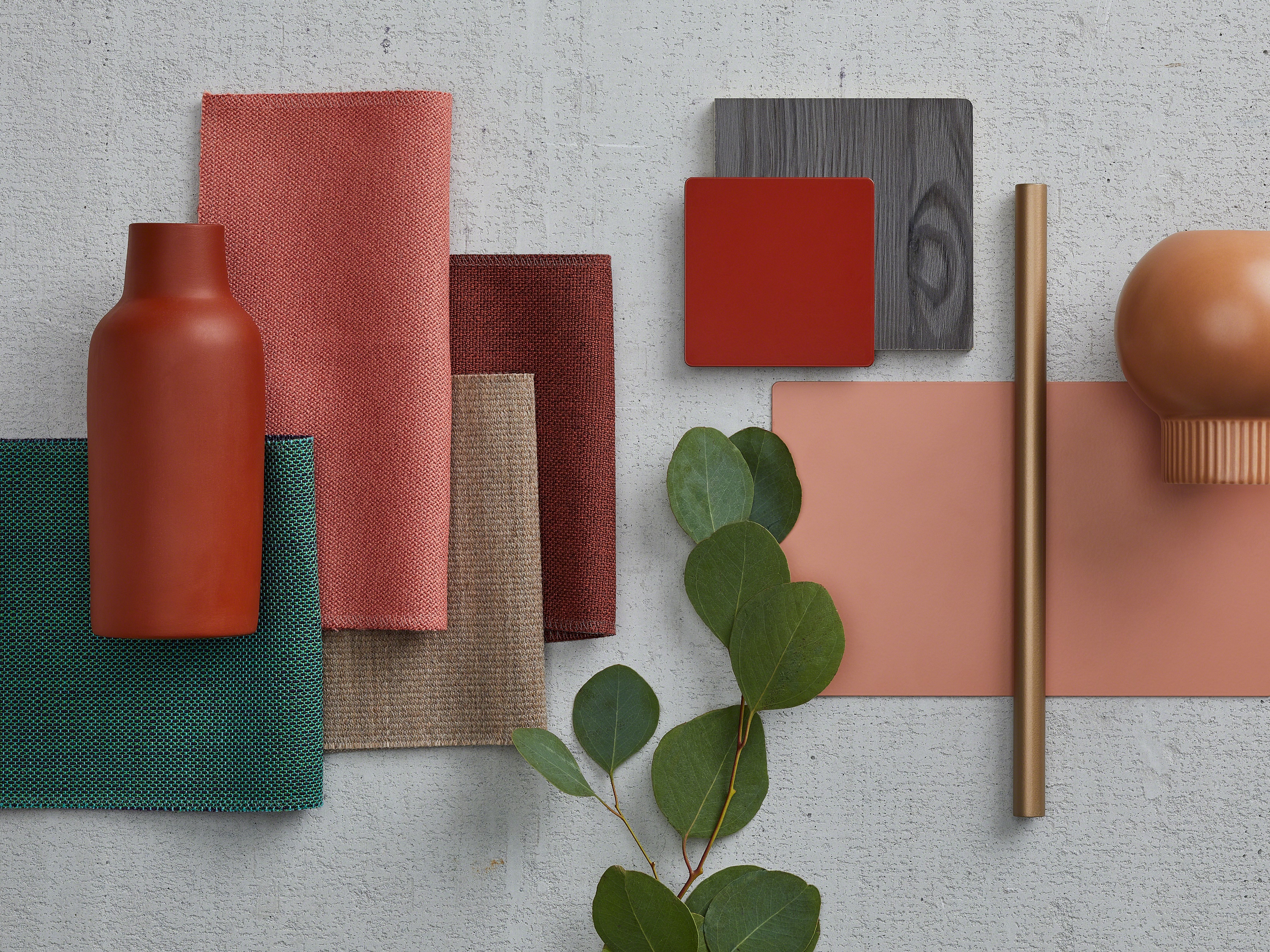 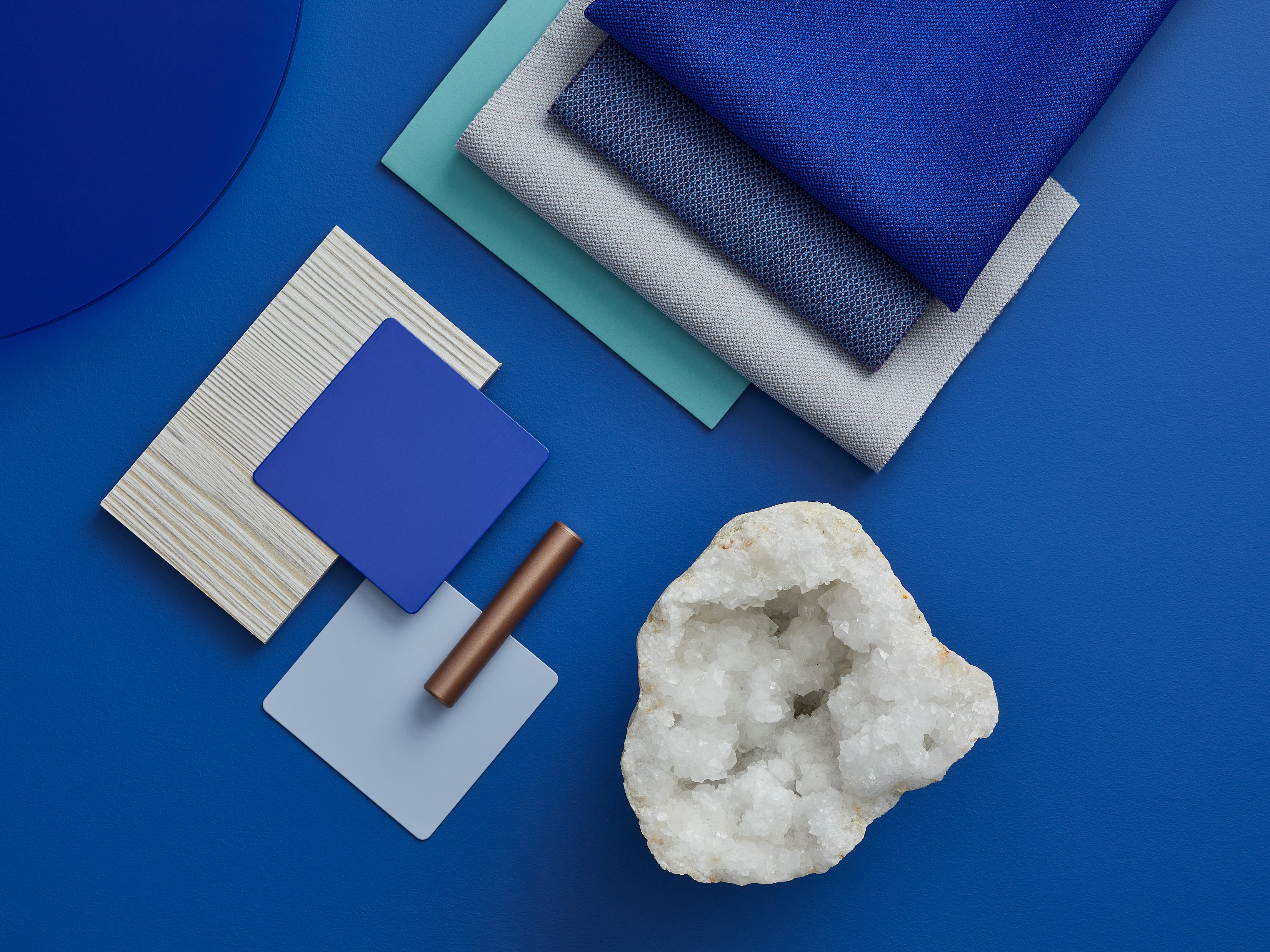 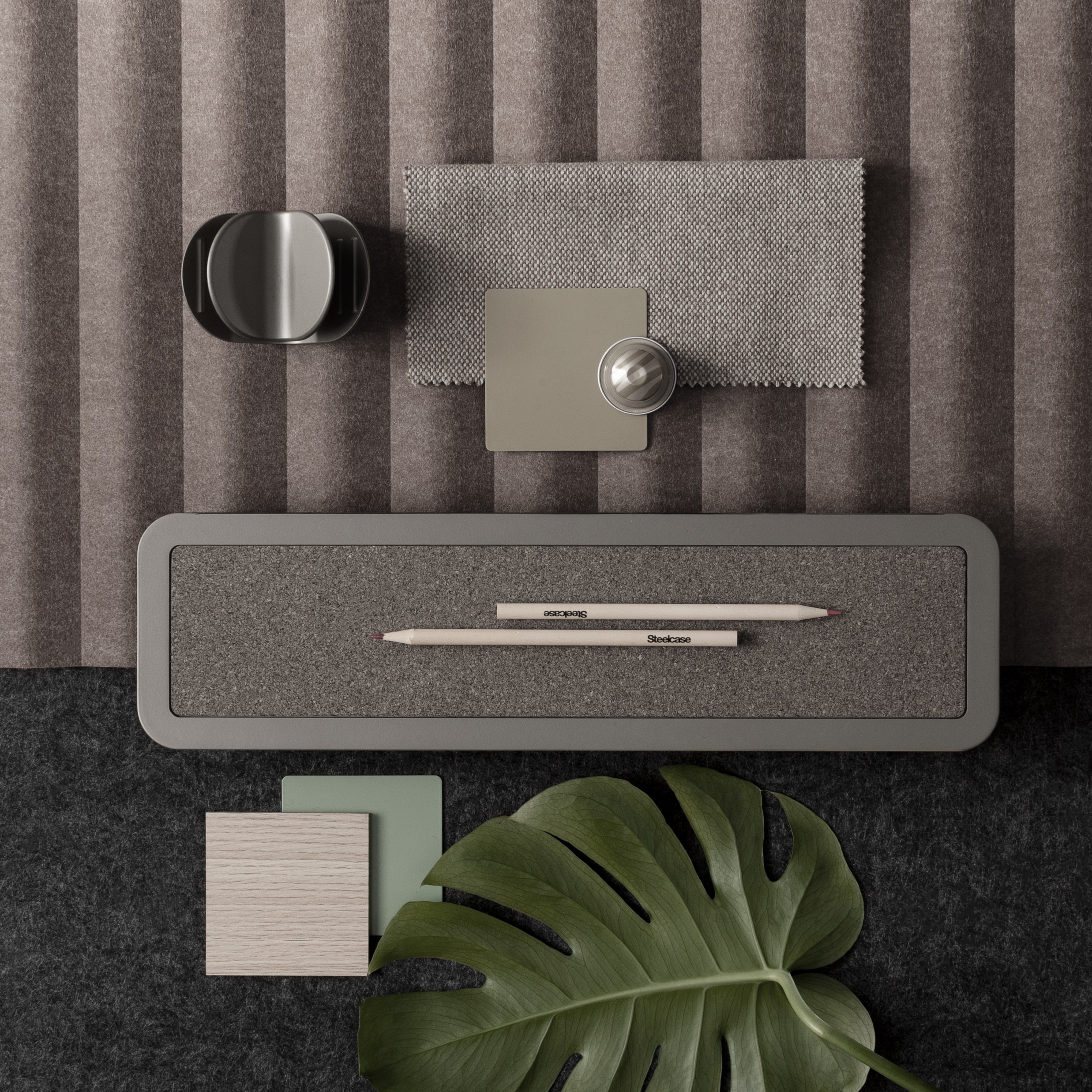 Warm
Cool Tones
Neutral Tones
[Key in your title]

Generally thought of as bolder tones, red, orange, and yellow grab the attention of passersby. In essence, they captivate and intrigue individuals. It’s not uncommon for warm shades to make people feel alive and uplifted. These hues have a way of breathing life into everything they touch.
[Key in your title]

Cool Colors tend to have a calming effect. At one end of the spectrum, they are cold, impersonal, antiseptic colors. At the other end, cool colors are comforting and nurturing. Blue, green, and the neutrals white, gray, and silver are examples.
[Key in your title]

The neutral colors of black, white, silver, gray, and brown make good backgrounds, serve to unify diverse color palettes, and often stand alone as the only or primary focus of a design. Neutral colors help to put the focus on other colors or serve to tone down colors that might otherwise be overpowering on their own.
Flex Active Frame
Storage
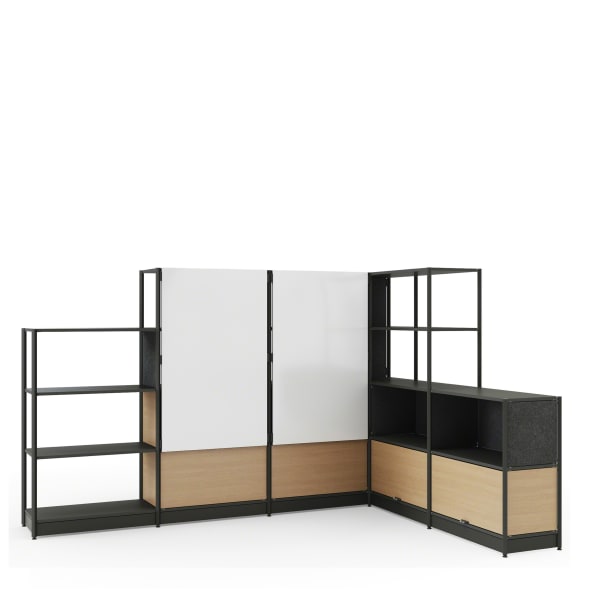 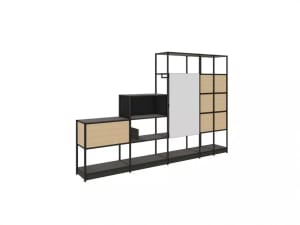 White Board
White Board
Shelve/Door
Laminate Color 
Accents
PET Color Accents
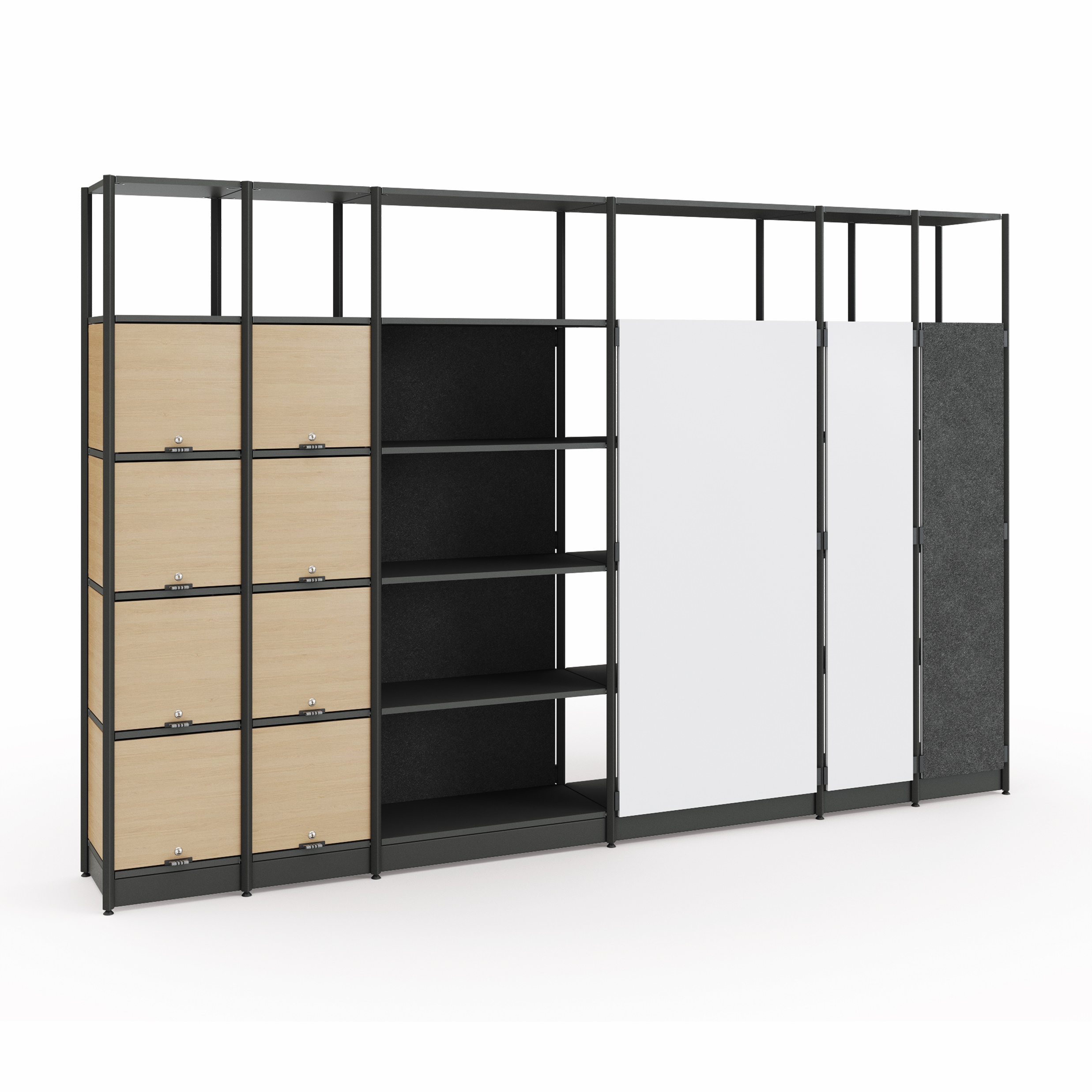 Frame
Paint Color Accents
Shelve/Door
Laminate Color 
Accents
PET Color Accents
Frame
Paint Color 
Accents
Pre-Configured Unit
Pre-Configured Unit
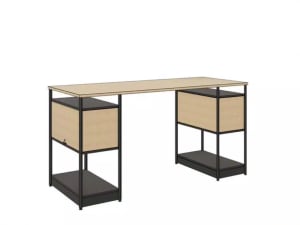 Shelve/Door
Laminate Color 
Accents
PET Color Accents
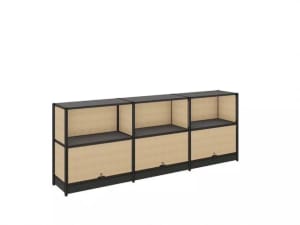 Shelve/Door
Laminate Color 
Accents
PET Color Accents
Frame
Paint Color 
Accents
Frame
Paint Color 
Accents
Pre-Configured Unit
Pre-Configured Unit
*Pre-configuration unit shown are for visual purpose. More options available
Laminate Color Accents
Leg
Flex Active Frame
Pre-Configured Unit
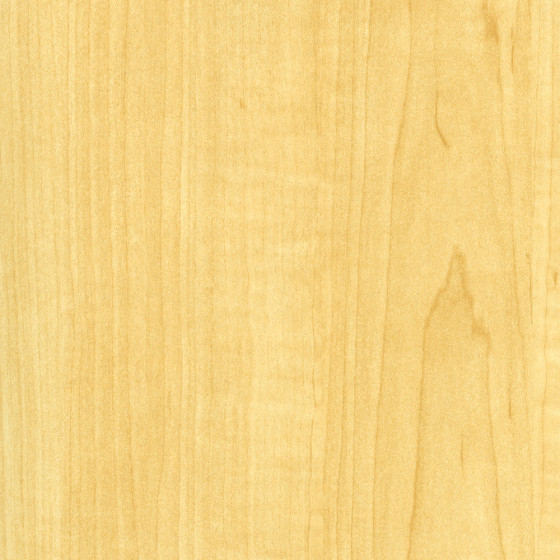 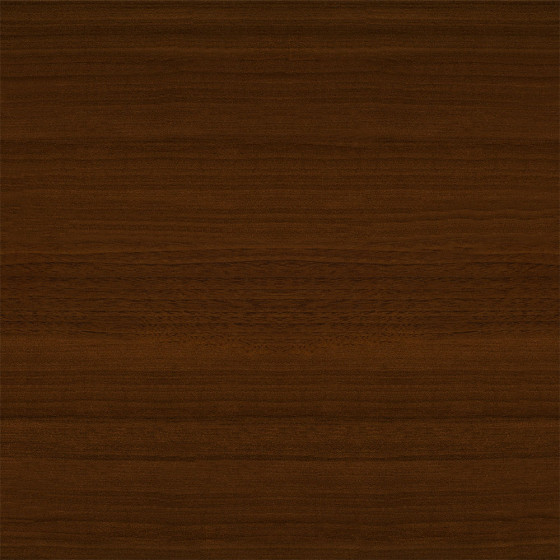 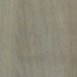 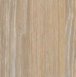 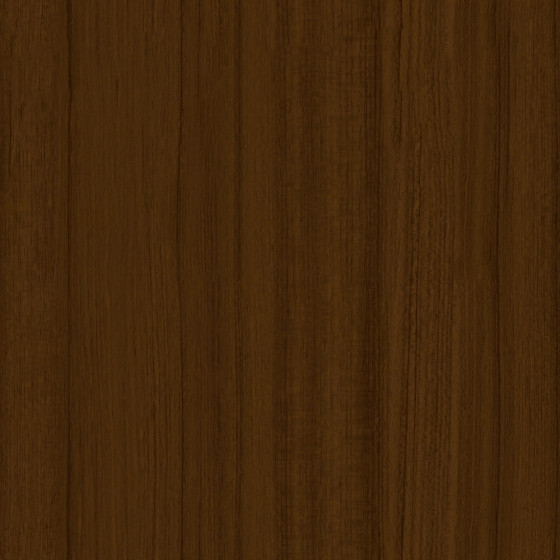 PRICE GROUP 1
PRICE GROUP 2
Wood Grain Laminate
Smooth paint color accents
160: Maple
2LWE: Warm Elm
2LGO: Grey Oak
2L40: 
Graphite Walnut
25L8: Clear 
Walnut
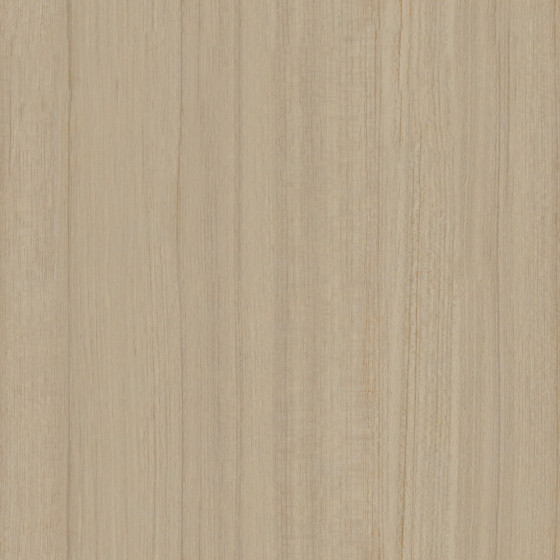 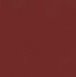 1ATR: Blush
1ATK: Citrine
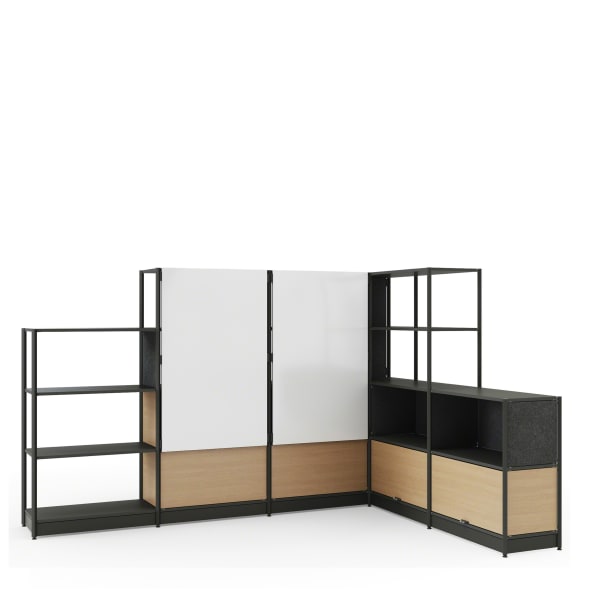 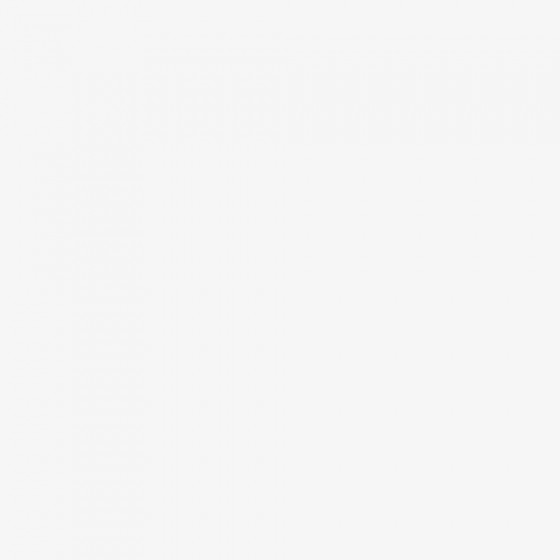 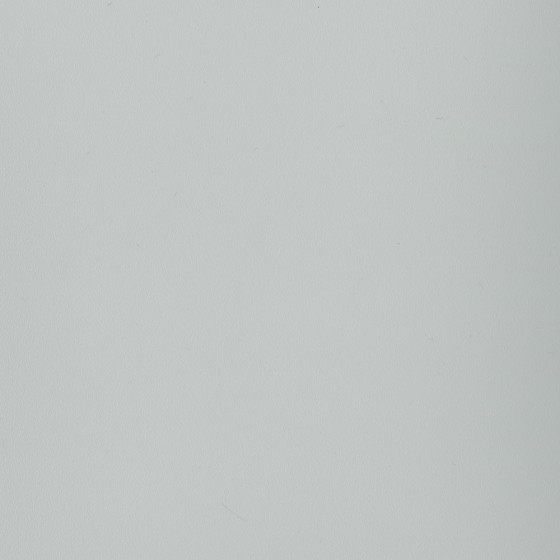 2LAT: Acacia
4AQ9: Scarlet
White Board
Solid Laminate
AW01: Arctic 
White
2L83: Seagull
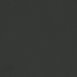 2LMG: Merle
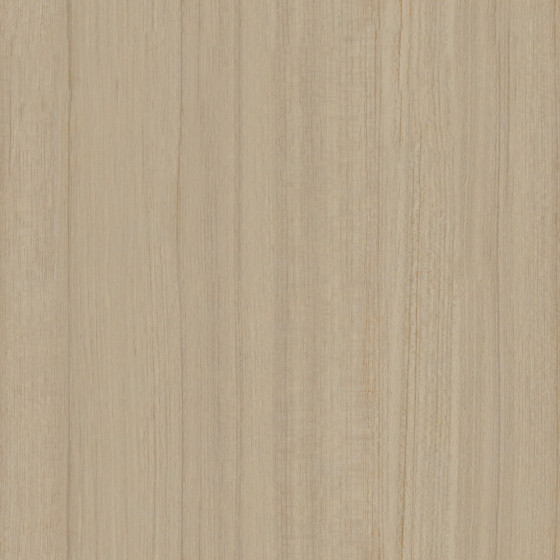 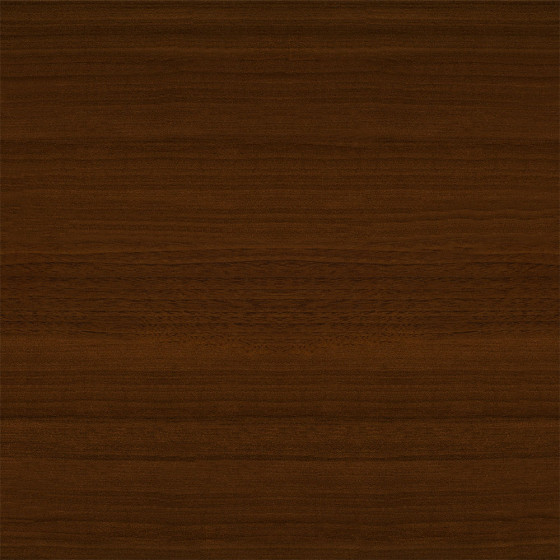 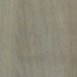 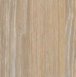 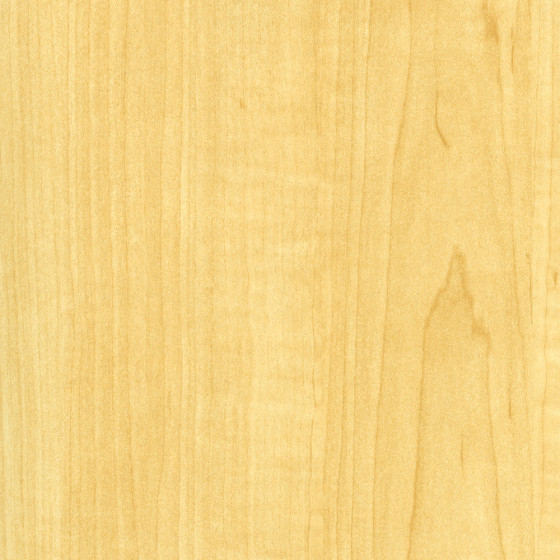 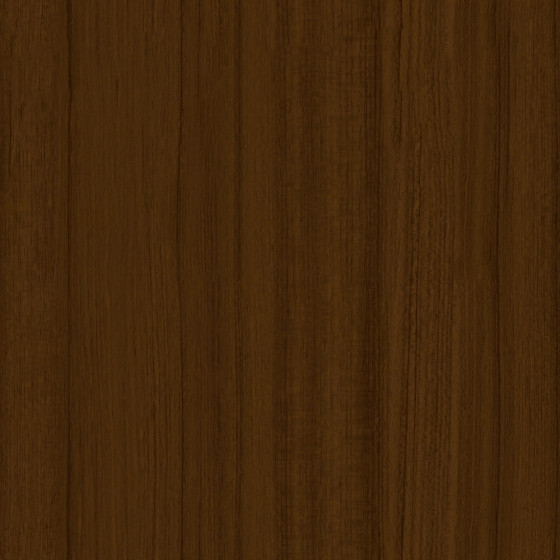 Shelve/Door
Laminate Color 
Accents
PET Color Accents
Plastic Edgeband
Frame
Paint Color 
Accents
6237: Maple
6LWE: Warm Elm
6213: Acacia
6LGO: Grey Oak
6231: 
Graphite Walnut
6245: Clear 
Walnut
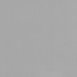 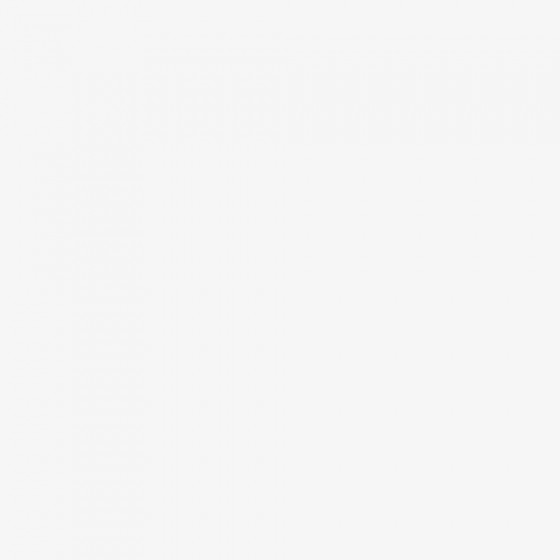 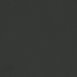 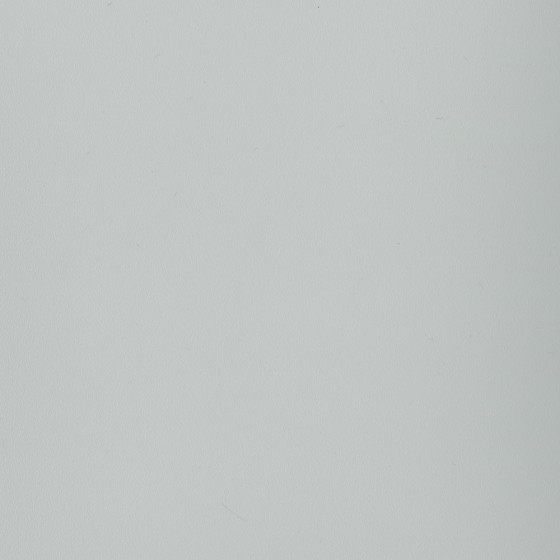 6009: Arctic 
White
6LSL: Silver
6527: Merle
6053: Seagull
PET Color Accents
No warm tone available
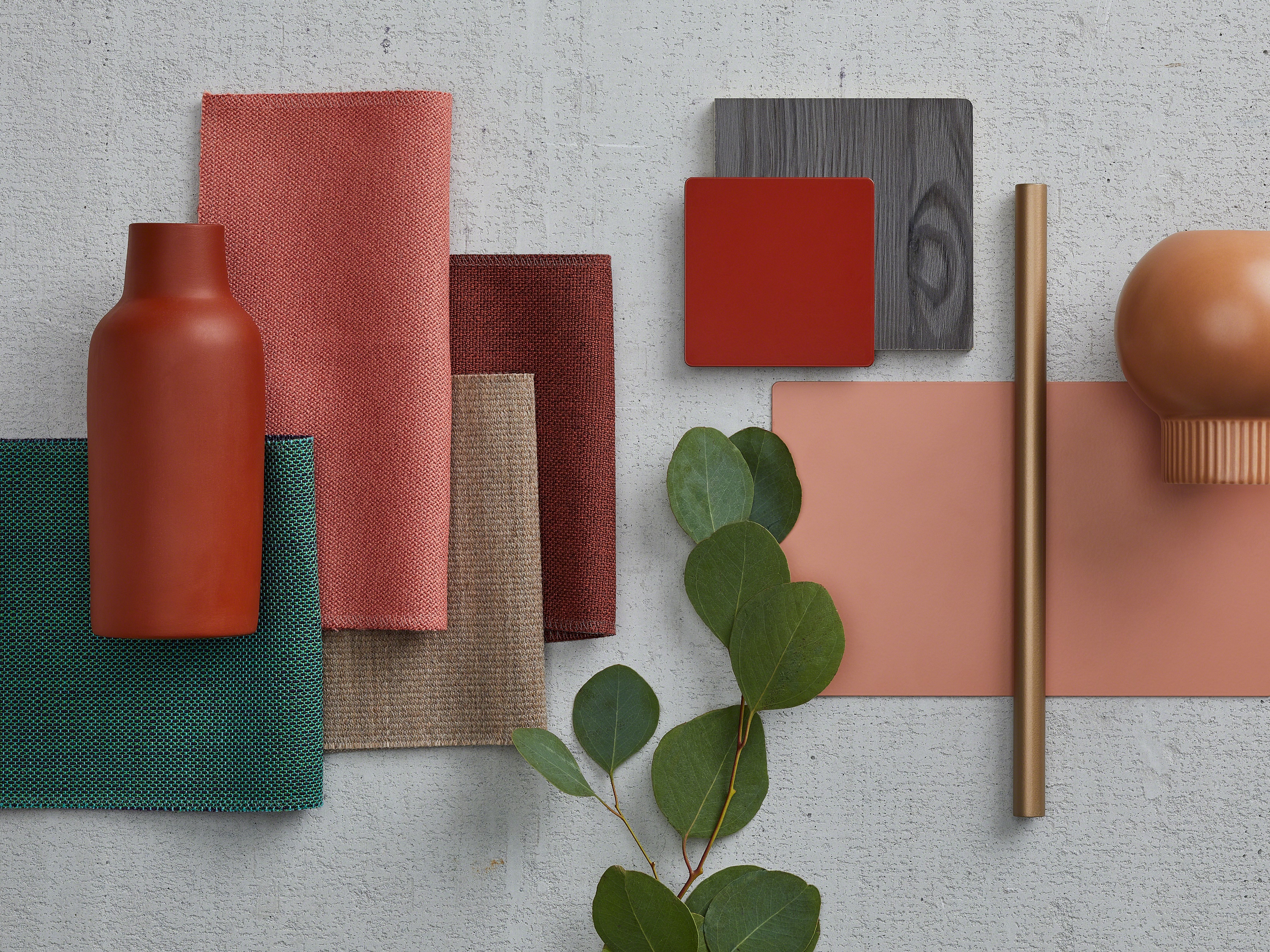 Warm Tones
Laminate Color Accents
Structure
Flex Active Frame
Pre-Configured Unit
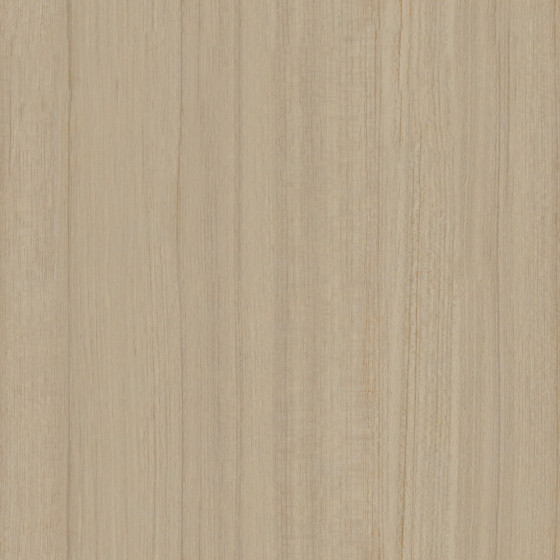 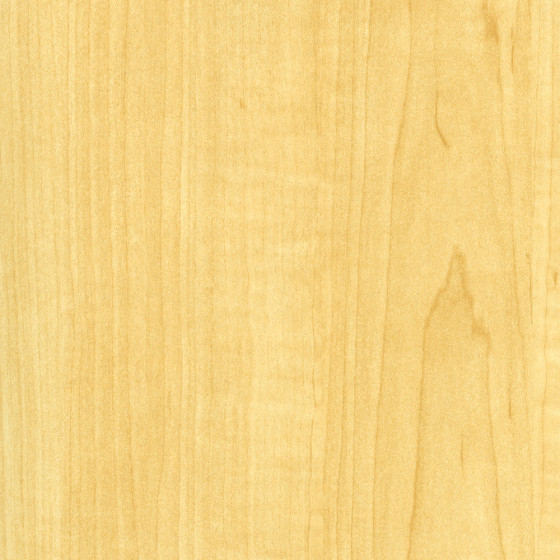 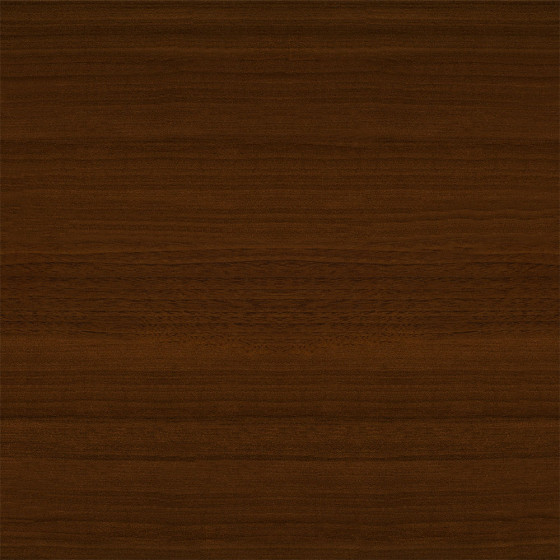 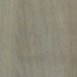 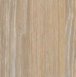 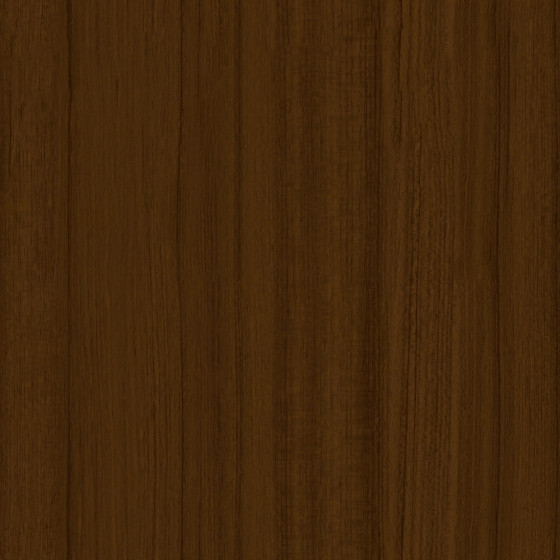 PRICE GROUP 1
PRICE GROUP 2
Wood Grain Laminate
Smooth paint color accents
160: Maple
2LWE: Warm Elm
2LAT: Acacia
2LGO: Grey Oak
2L40: 
Graphite Walnut
25L8: Clear 
Walnut
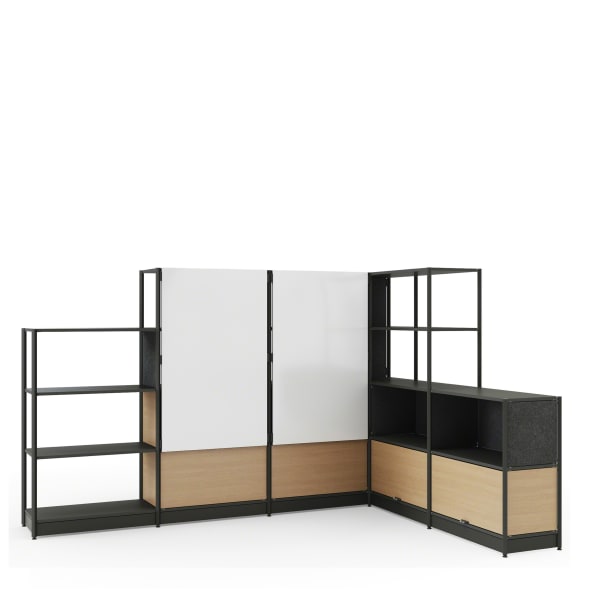 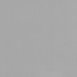 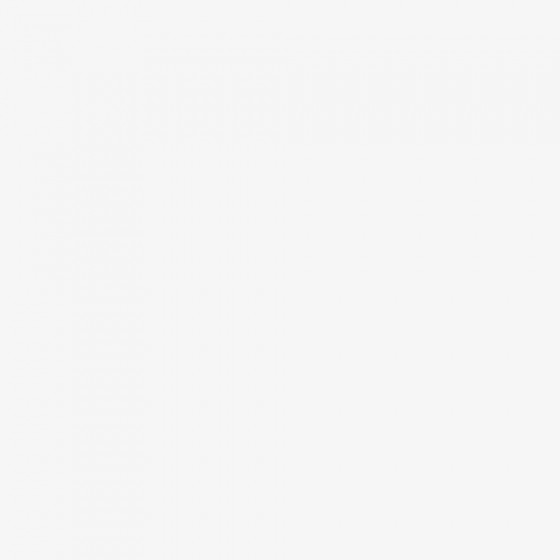 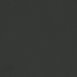 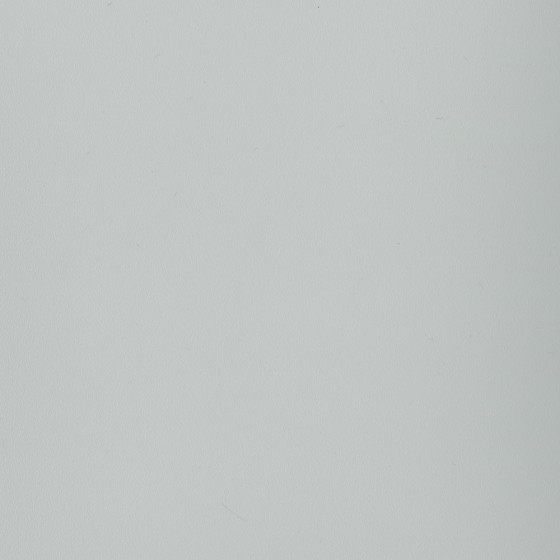 1ATH: Olivine
4EE9: Electric Indigo
White Board
Solid Laminate
AW01: Arctic 
White
2LSL: Silver
2LMG: Merle
2L83: Seagull
1ATJ: Sea Salt
1ATB: Cloud
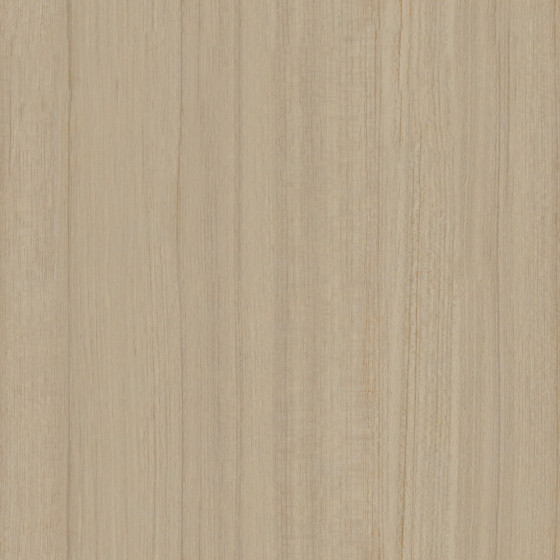 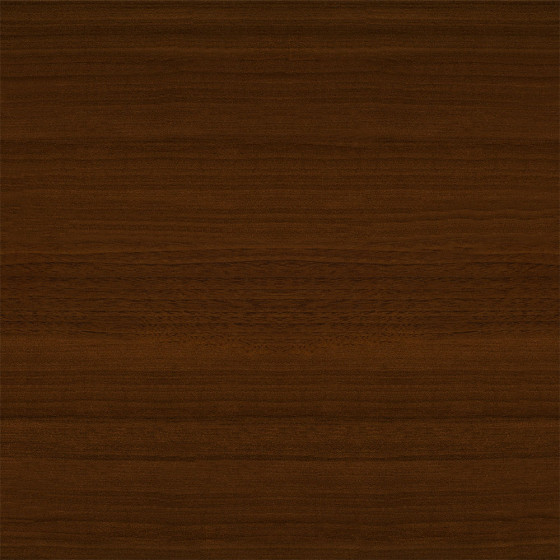 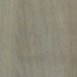 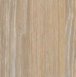 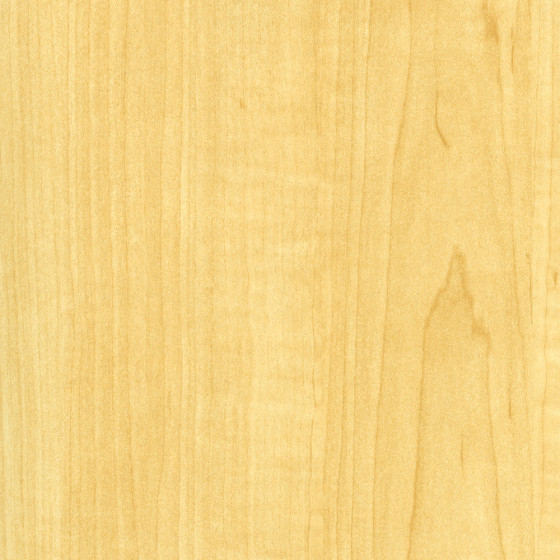 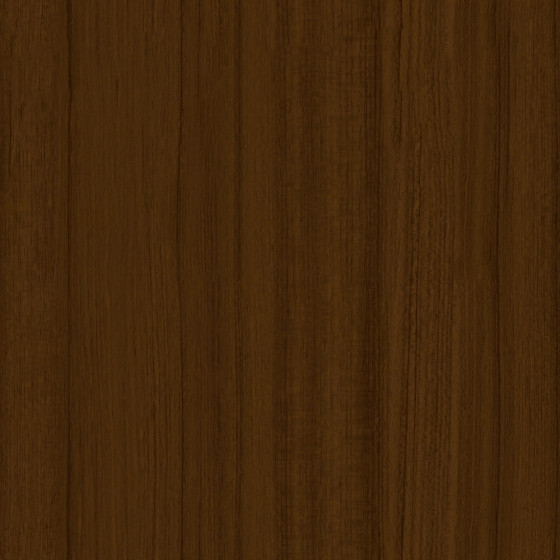 Shelve/Door
Laminate Color 
Accents
PET Color Accents
Plastic Edgeband
Frame
Paint Color 
Accents
6237: Maple
6LWE: Warm Elm
6213: Acacia
6LGO: Grey Oak
6231: 
Graphite Walnut
6245: Clear 
Walnut
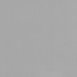 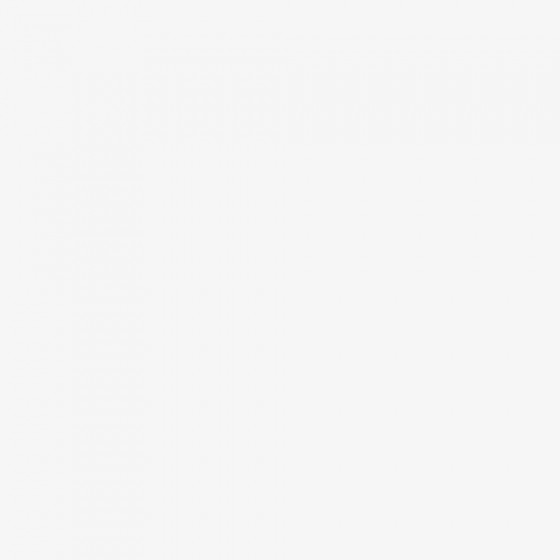 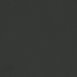 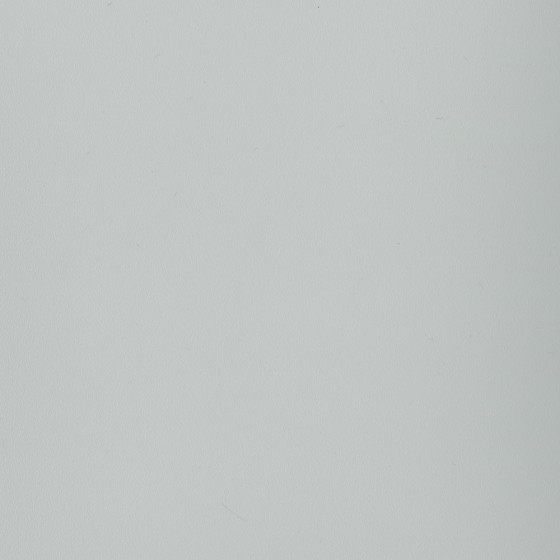 6009: Arctic 
White
6LSL: Silver
6527: Merle
6053: Seagull
PET Color Accents
PET
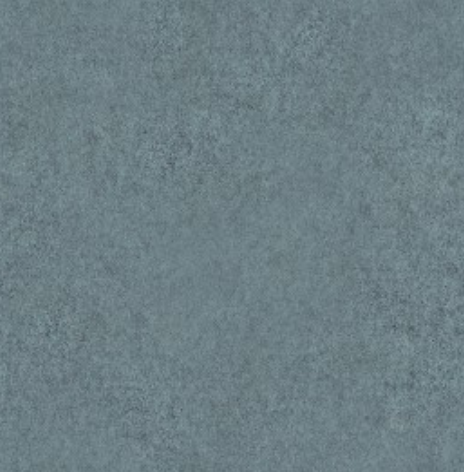 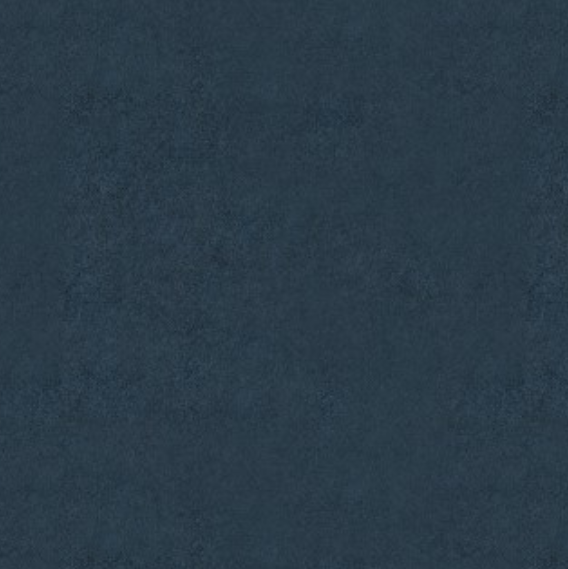 1904:Sea Salt
1907: Denim
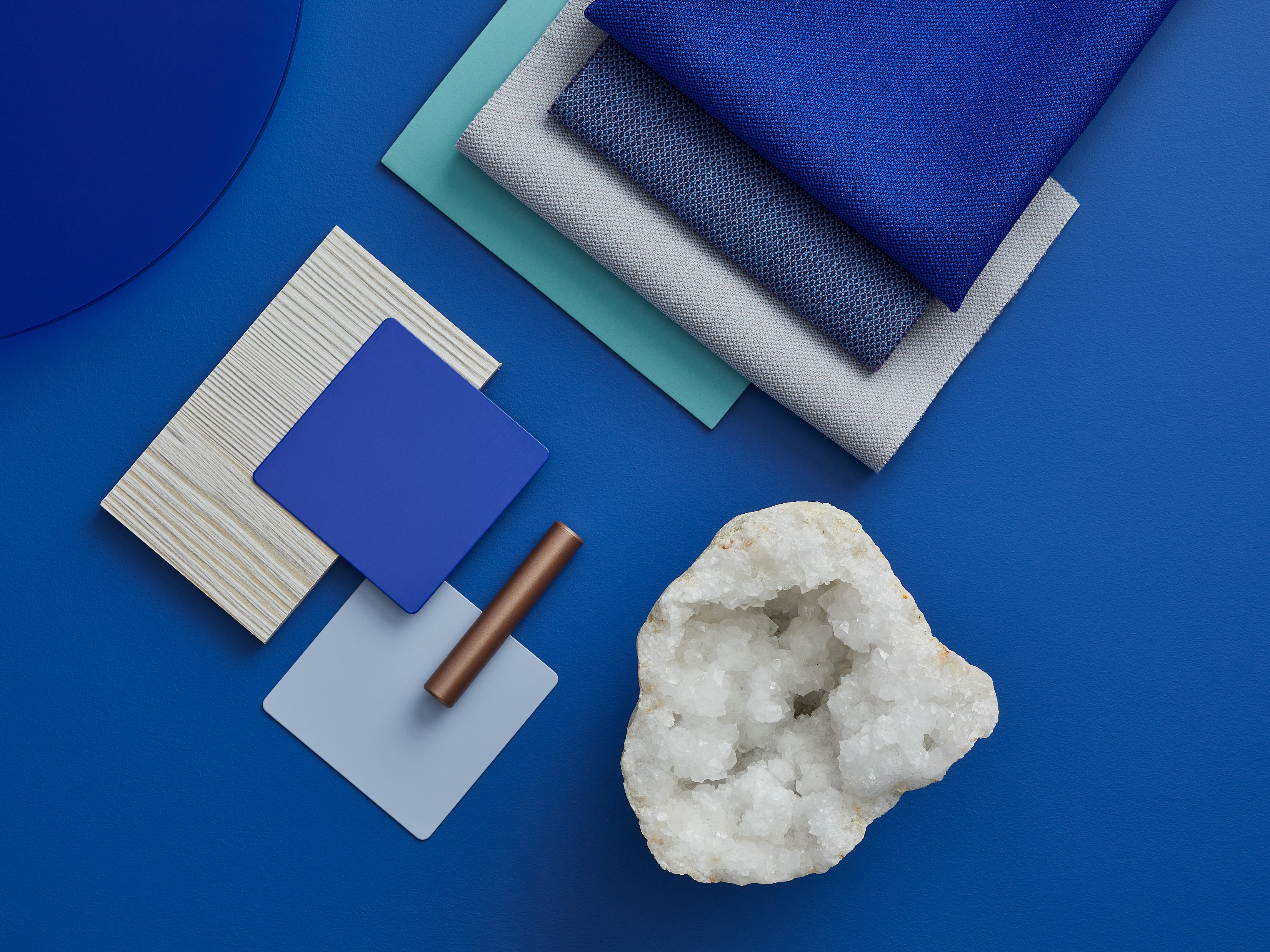 Cool Tones
Laminate Color Accents
Structure
Flex Active Frame
Pre-Configured Unit
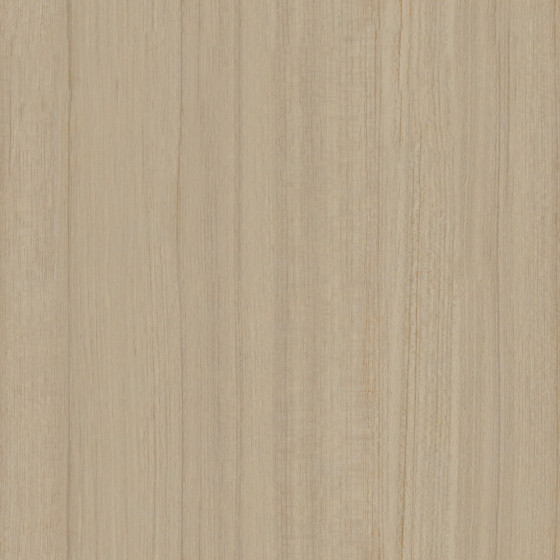 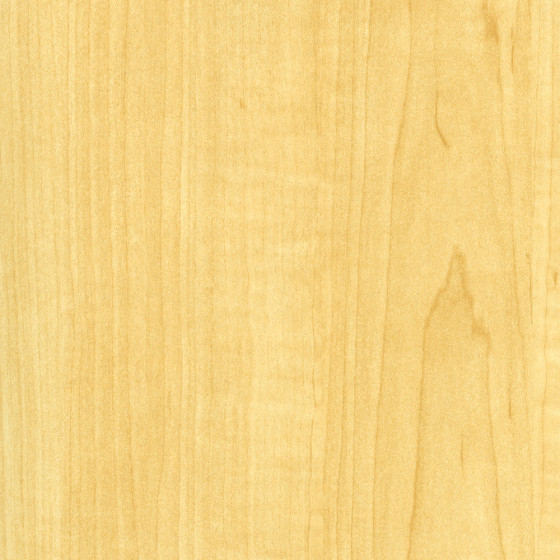 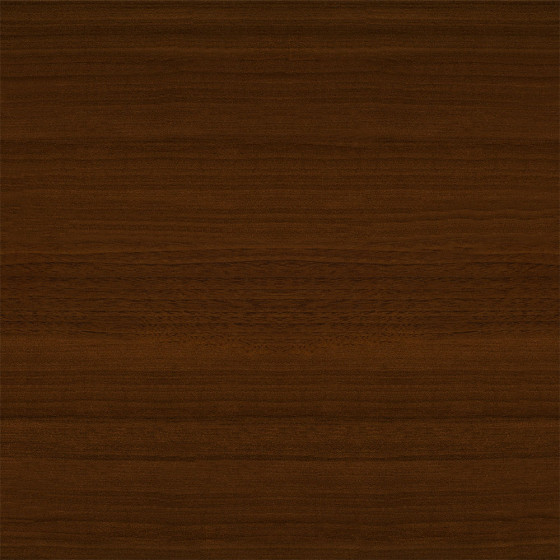 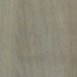 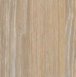 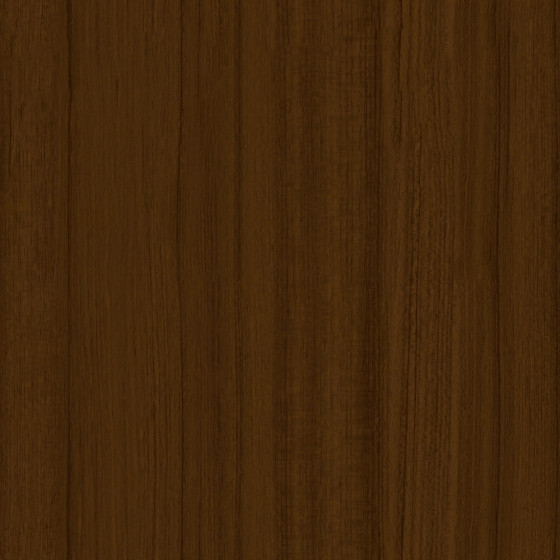 PRICE GROUP 1
PRICE GROUP 1
Wood Grain Laminate
Gloss color accents
160: Maple
2LWE: Warm Elm
2LAT: Acacia
2LGO: Grey Oak
2L40: 
Graphite Walnut
25L8: Clear 
Walnut
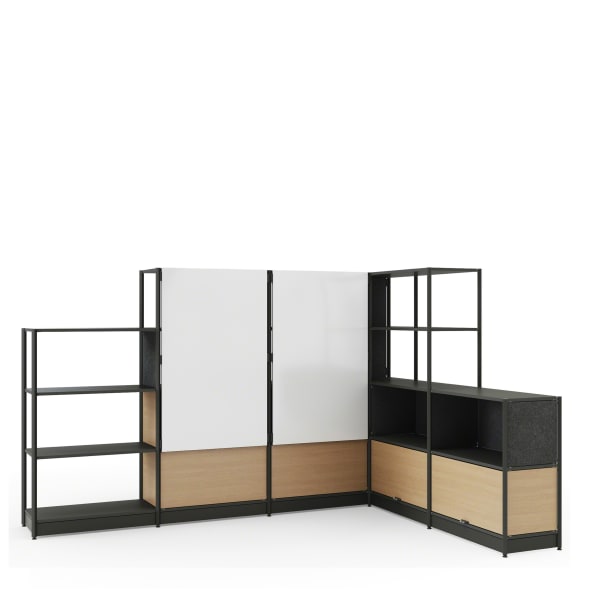 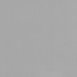 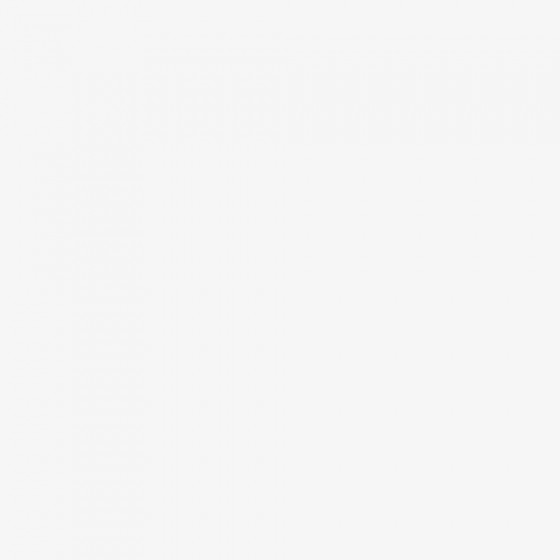 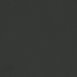 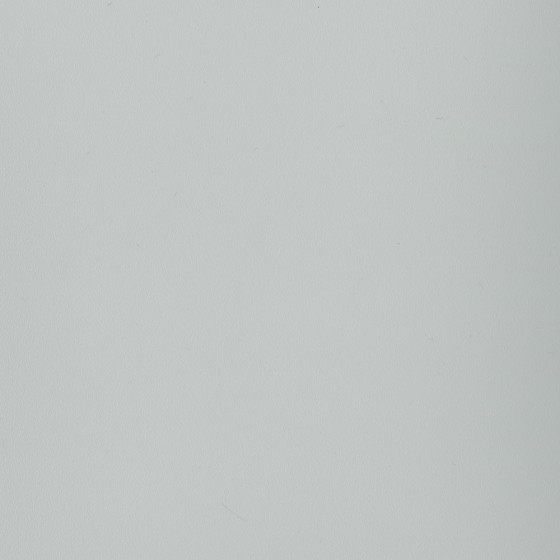 White Board
Solid Laminate
Smooth paint color accents
AW01: Arctic 
White
2LSL: Silver
2LMG: Merle
2L83: Seagull
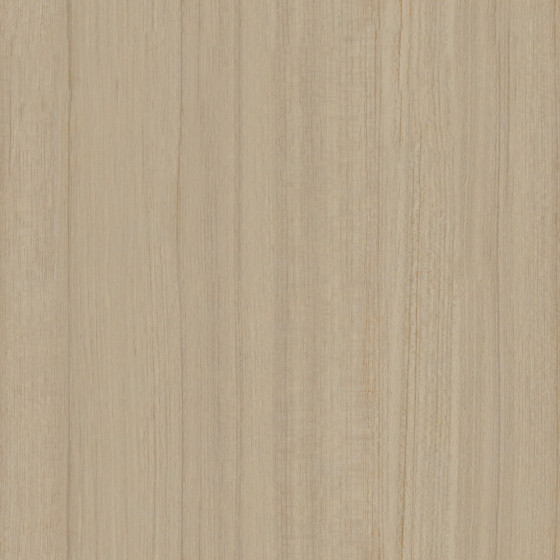 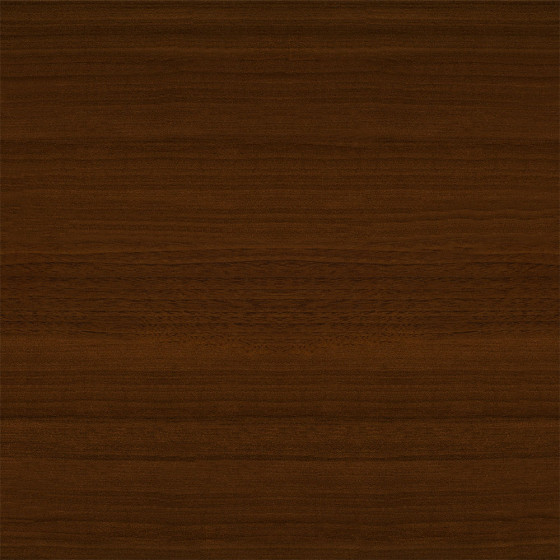 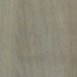 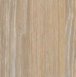 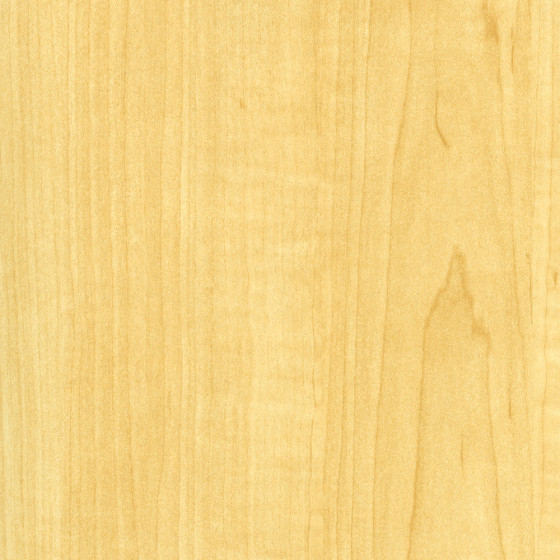 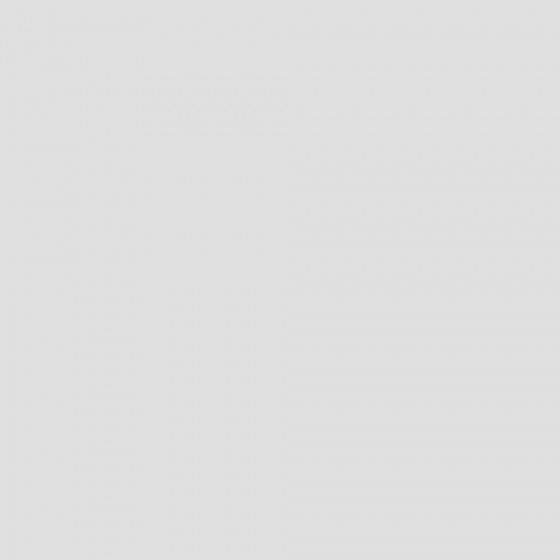 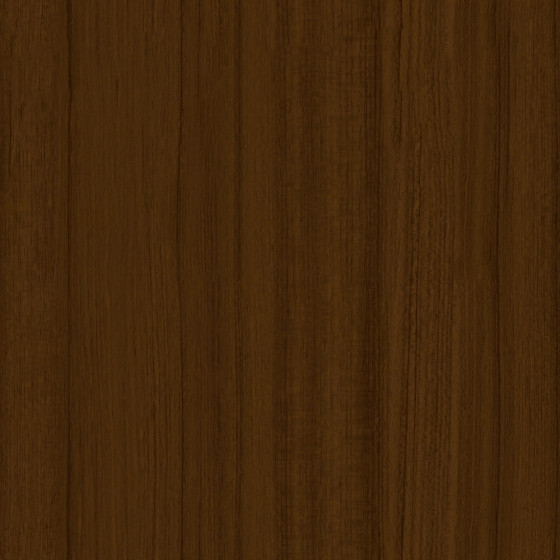 Shelve/Door
Laminate Color 
Accents
PET Color Accents
Plastic Edgeband
Texture paint color accents
Frame
Paint Color 
Accents
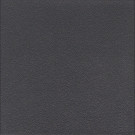 4140: Arctic White
6237: Maple
6LWE: Warm Elm
6213: Acacia
6LGO: Grey Oak
6231: 
Graphite Walnut
6245: Clear 
Walnut
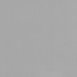 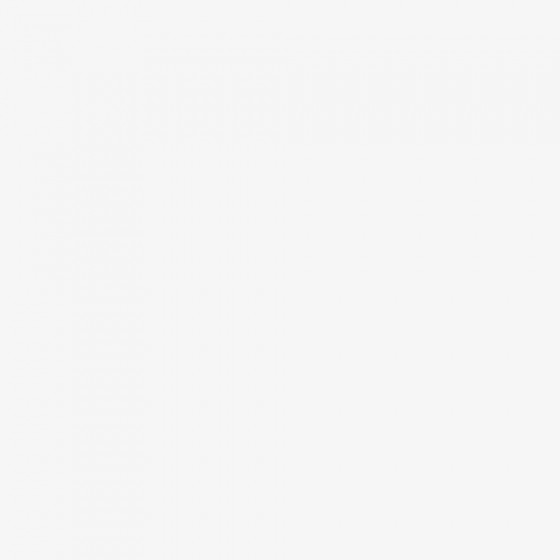 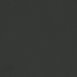 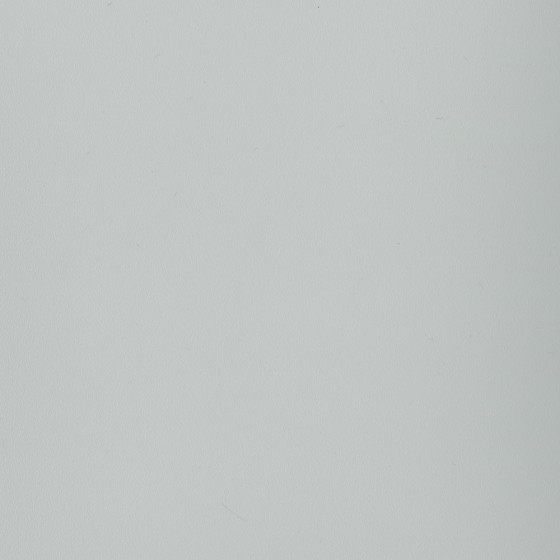 7360: Merle
PRICE GROUP 3
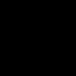 6009: Arctic 
White
6LSL: Silver
6527: Merle
6053: Seagull
Smooth Metallic
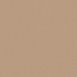 BK: Black
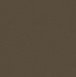 PET Color Accents
4B22: Matte Brass
4B23: Burnished 
Bronze
PET
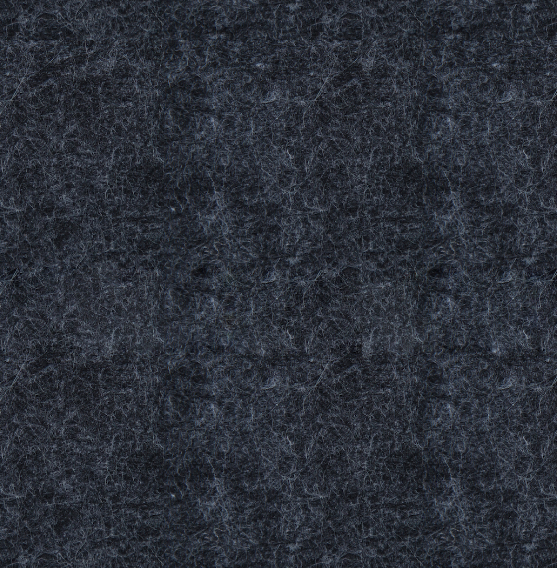 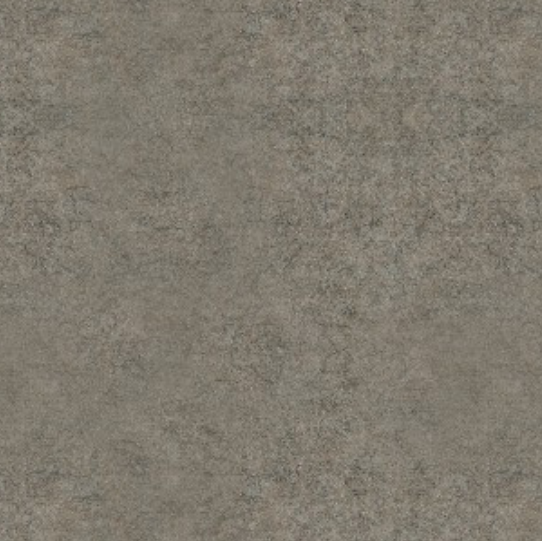 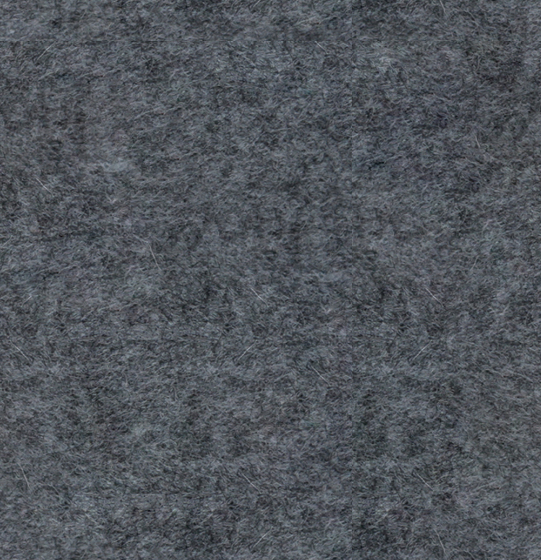 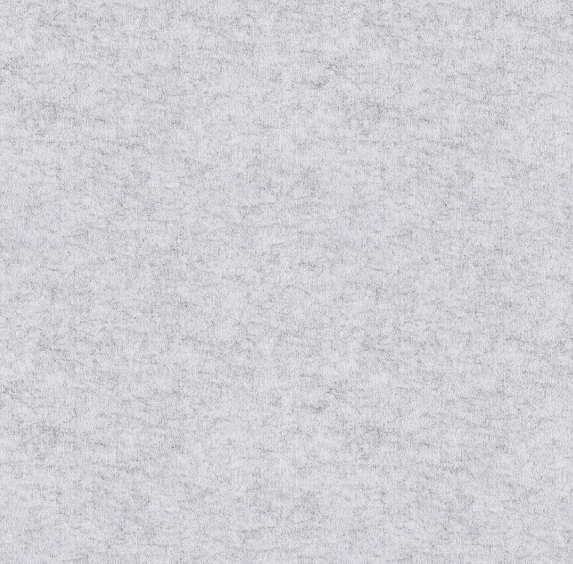 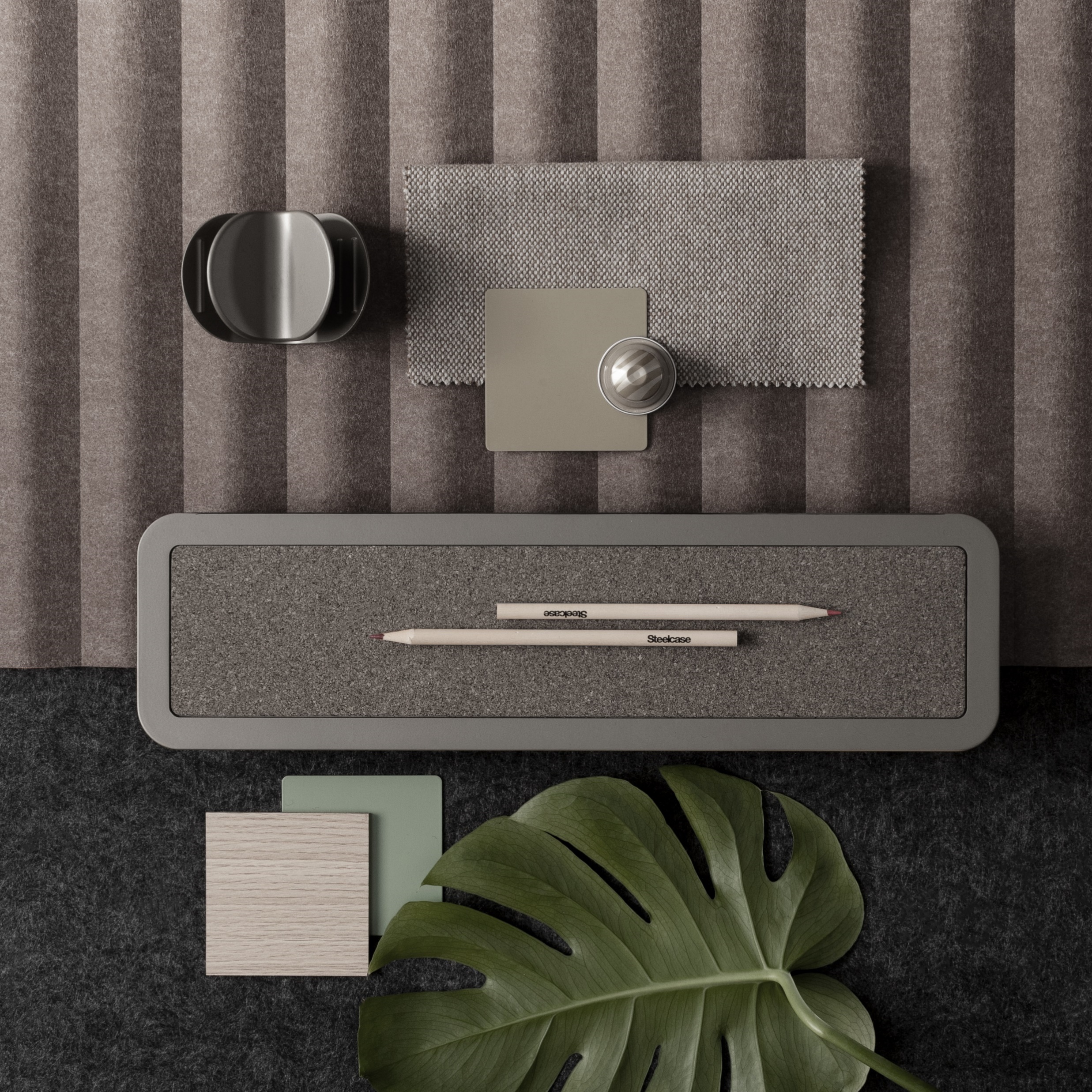 1912: Mild Grey
1911: Dark Gray
BZ11: Silver
1902: Flax
Neutral Tones
Laminate Color Accents
Leg
Flex Active Frame
Pre-Configured Unit
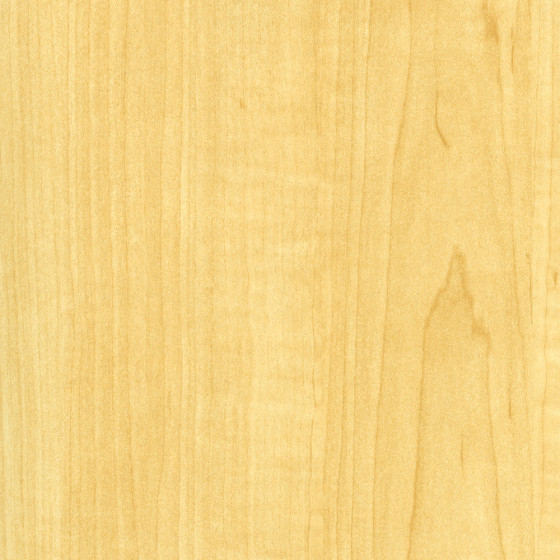 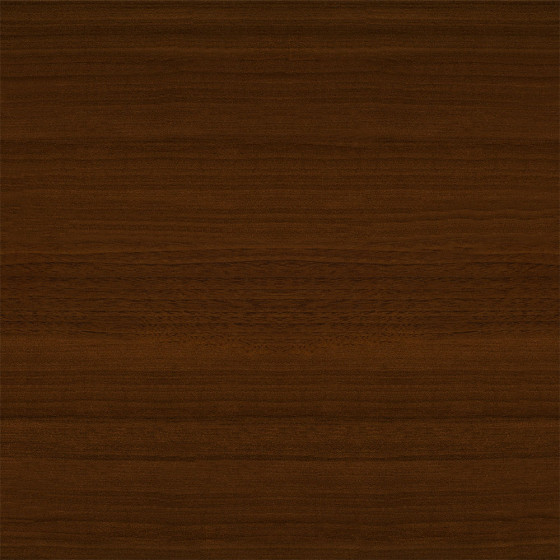 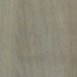 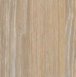 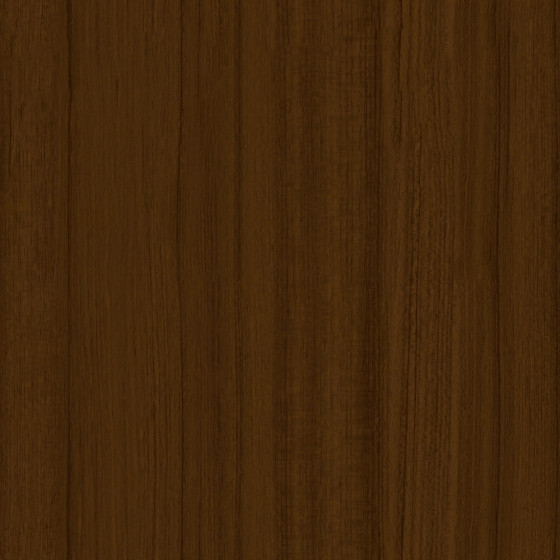 PRICE GROUP 1
PRICE GROUP 2
Wood Grain Laminate
Smooth paint color accents
160: Maple
2LWE: Warm Elm
2LGO: Grey Oak
2L40: 
Graphite Walnut
25L8: Clear 
Walnut
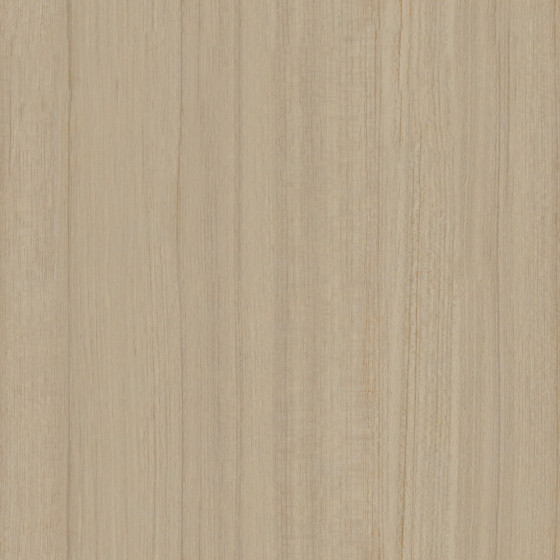 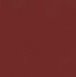 1ATR: Blush
1ATK: Citrine
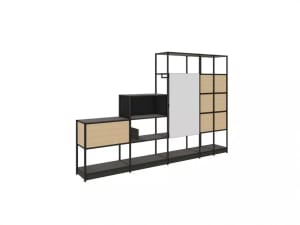 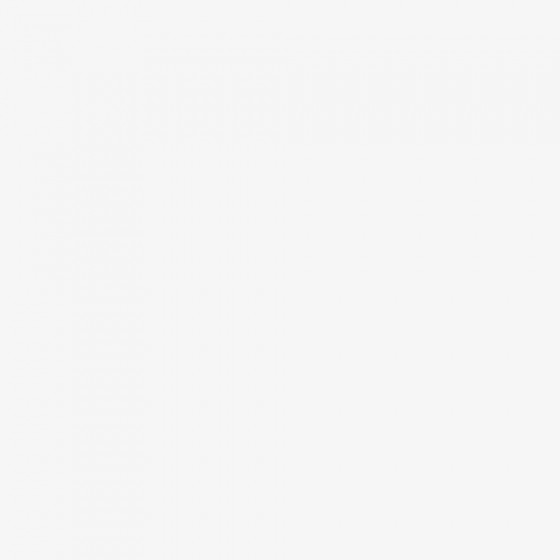 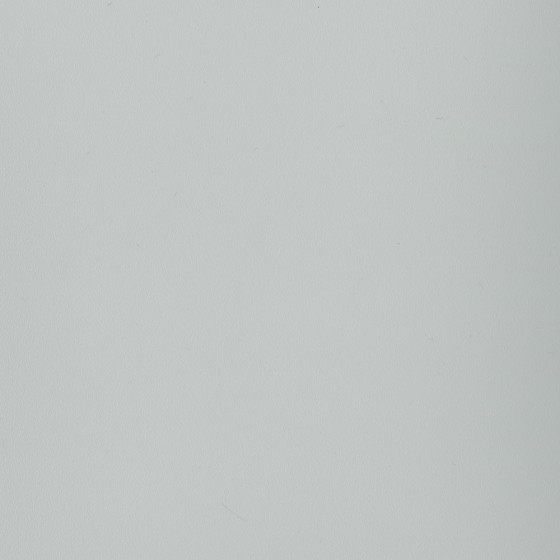 2LAT: Acacia
4AQ9: Scarlet
Solid Laminate
White Board
AW01: Arctic 
White
2L83: Seagull
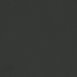 Shelve/Door
Laminate Color 
Accents
PET Color Accents
2LMG: Merle
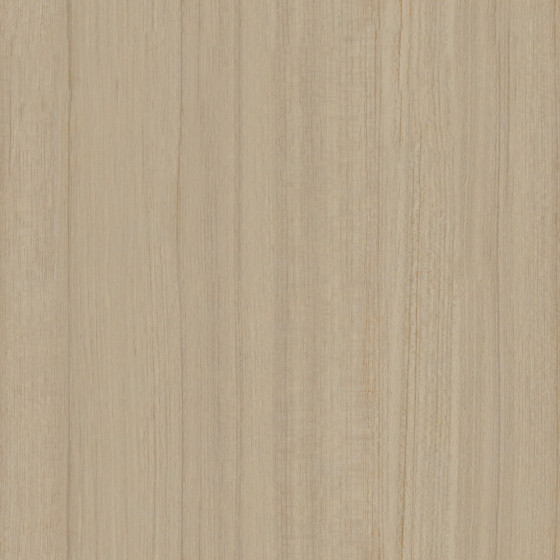 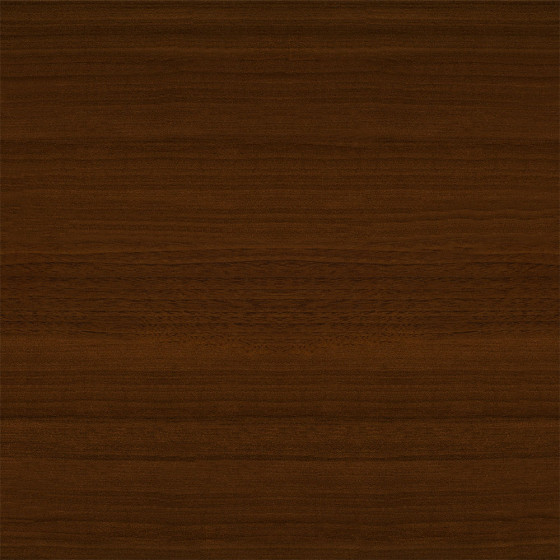 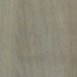 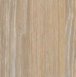 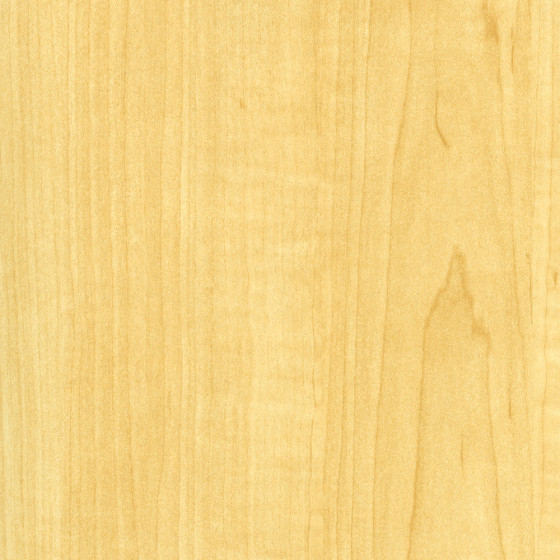 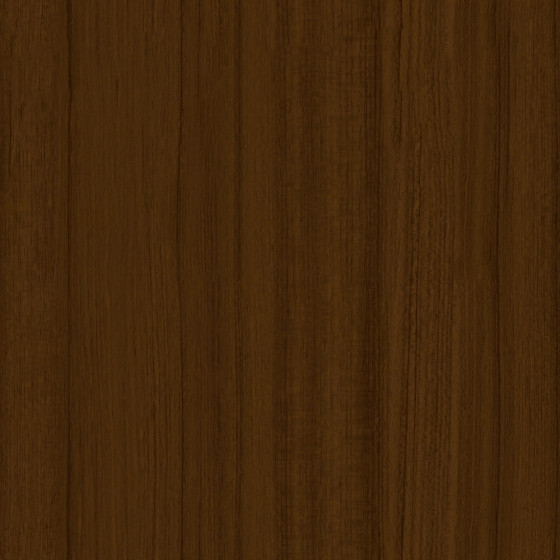 Plastic Edgeband
Frame
Paint Color 
Accents
6237: Maple
6LWE: Warm Elm
6213: Acacia
6LGO: Grey Oak
6231: 
Graphite Walnut
6245: Clear 
Walnut
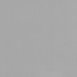 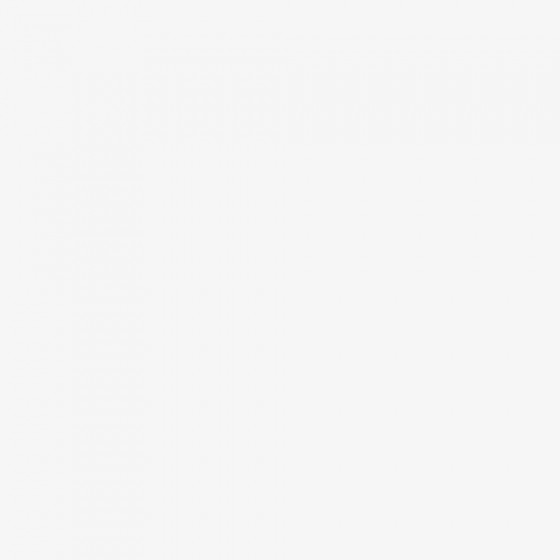 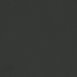 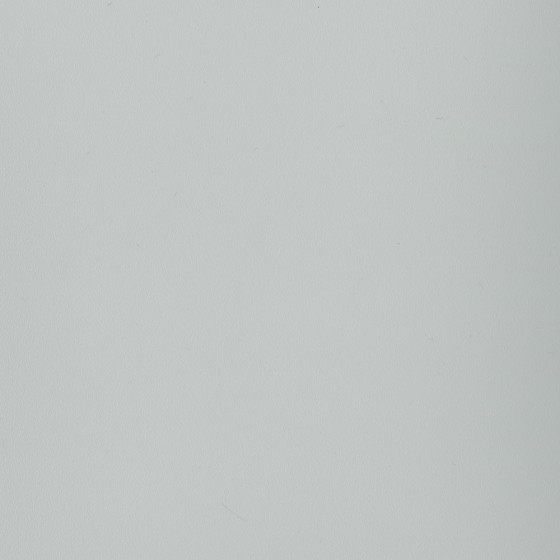 6009: Arctic 
White
6LSL: Silver
6527: Merle
6053: Seagull
PET Color Accents
No warm tone available
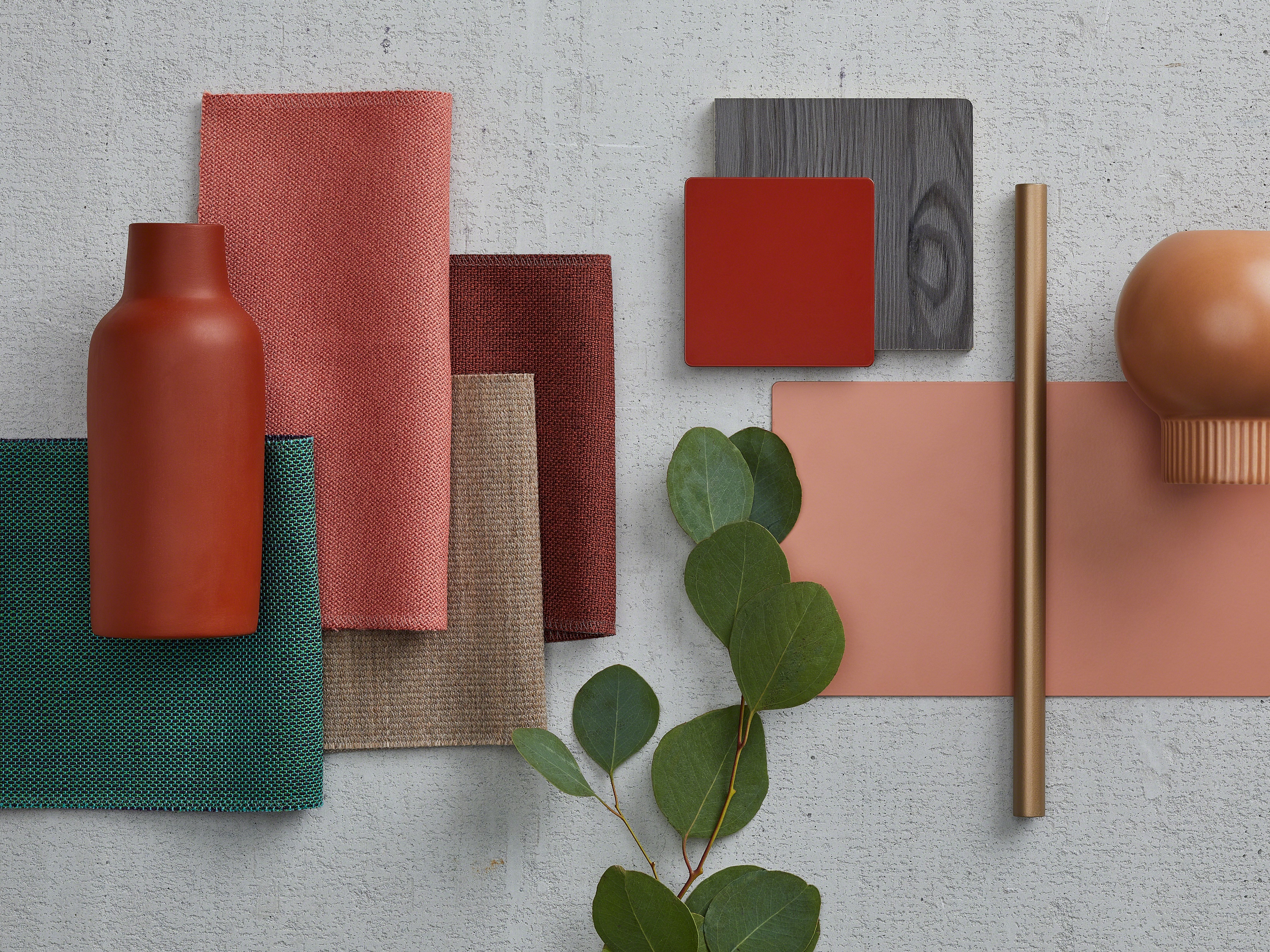 Warm Tones
Laminate Color Accents
Structure
Flex Active Frame
Pre-Configured Unit
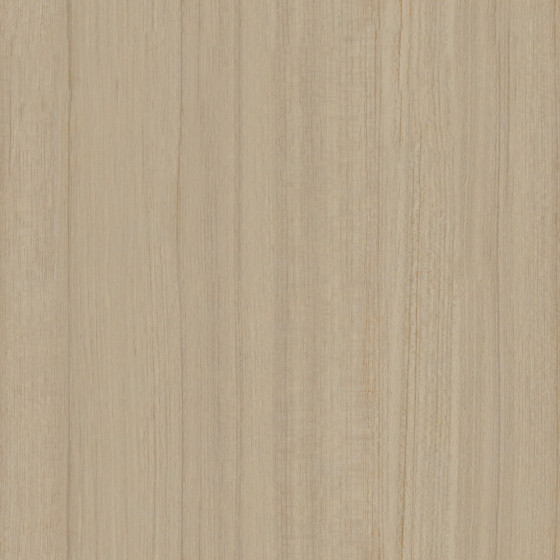 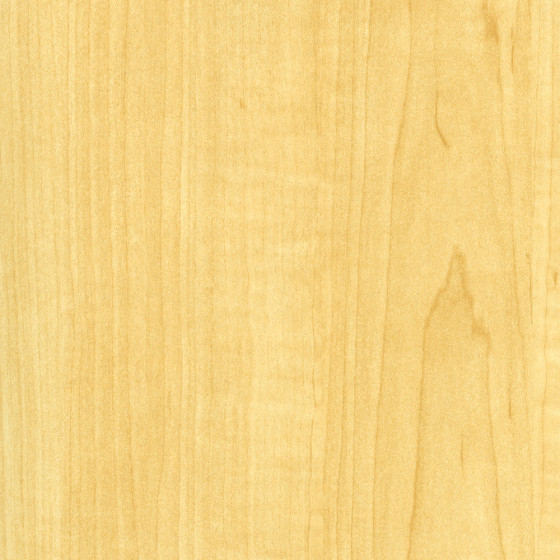 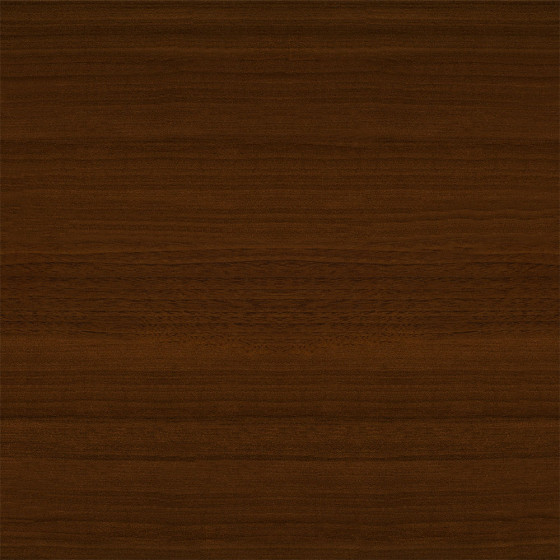 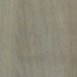 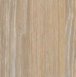 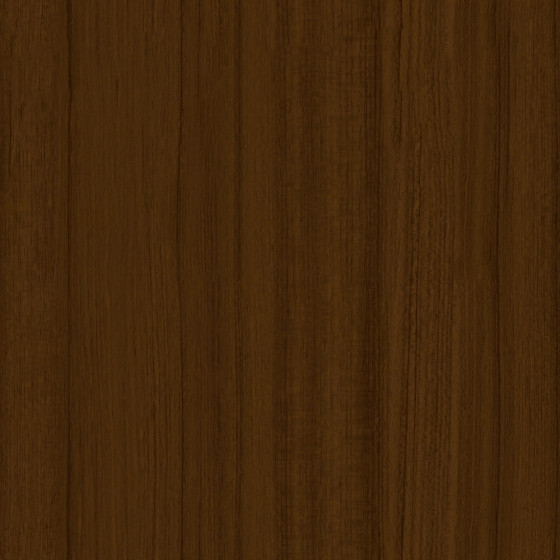 PRICE GROUP 1
PRICE GROUP 2
Wood Grain Laminate
Smooth paint color accents
160: Maple
2LWE: Warm Elm
2LAT: Acacia
2LGO: Grey Oak
2L40: 
Graphite Walnut
25L8: Clear 
Walnut
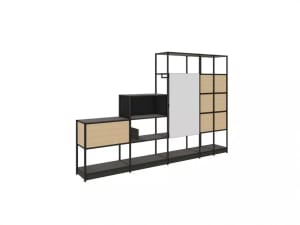 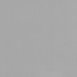 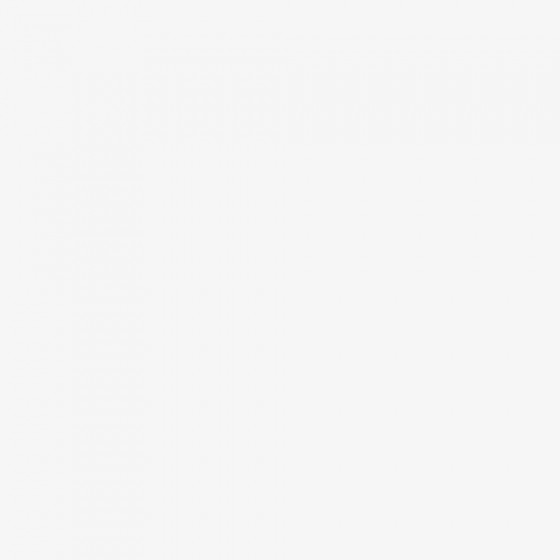 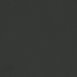 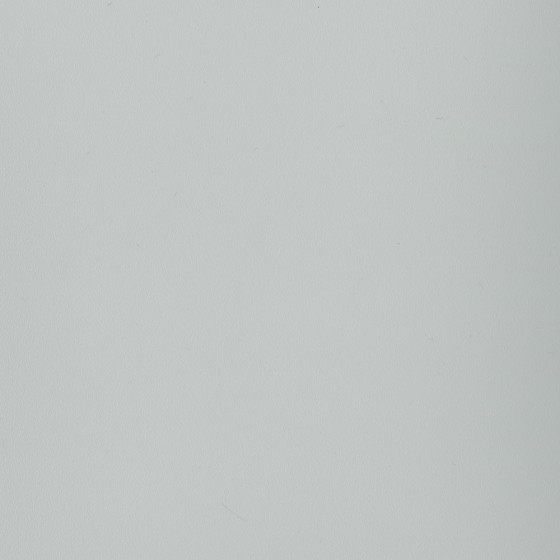 1ATH: Olivine
4EE9: Electric Indigo
Solid Laminate
White Board
AW01: Arctic 
White
2LSL: Silver
2LMG: Merle
2L83: Seagull
Shelve/Door
Laminate Color 
Accents
PET Color Accents
1ATJ: Sea Salt
1ATB: Cloud
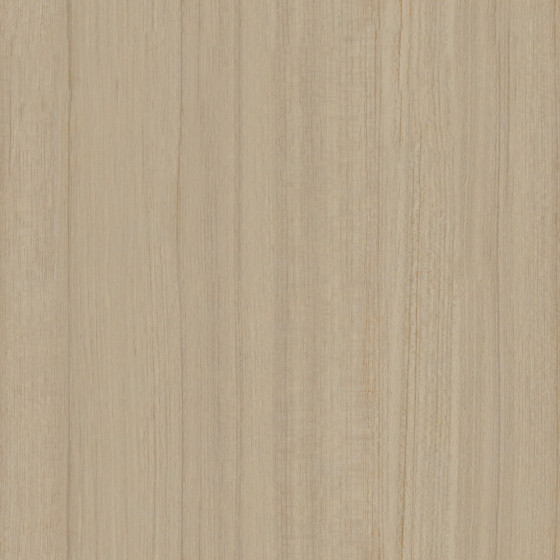 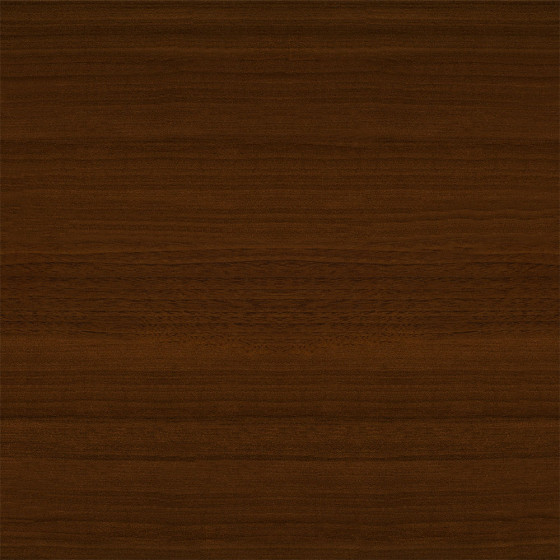 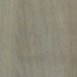 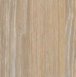 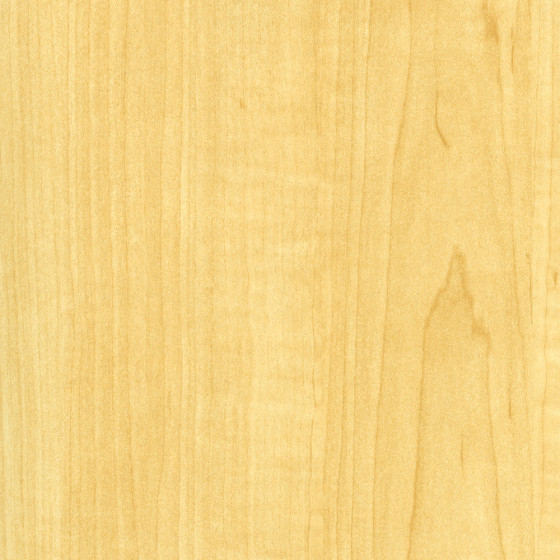 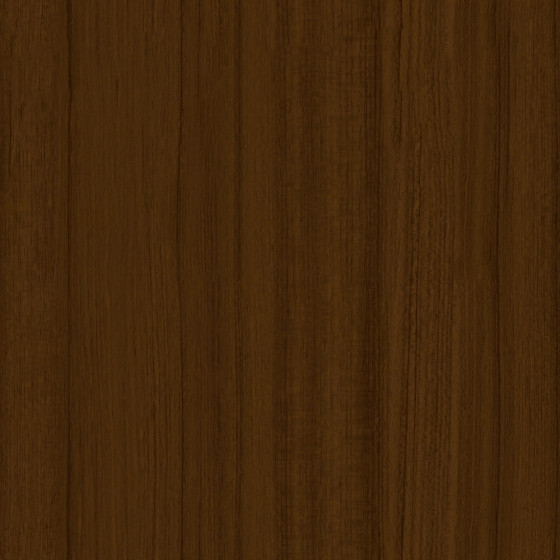 Plastic Edgeband
Frame
Paint Color 
Accents
6237: Maple
6LWE: Warm Elm
6213: Acacia
6LGO: Grey Oak
6231: 
Graphite Walnut
6245: Clear 
Walnut
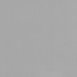 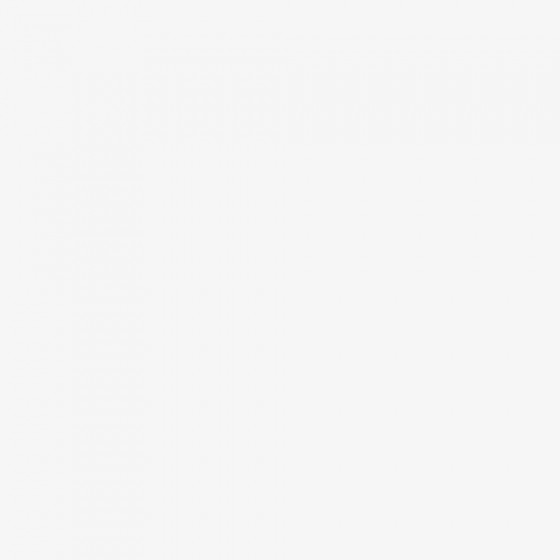 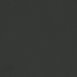 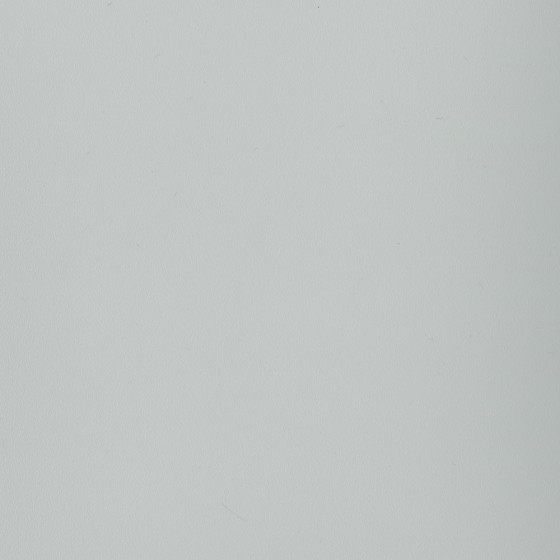 6009: Arctic 
White
6LSL: Silver
6527: Merle
6053: Seagull
PET Color Accents
PET
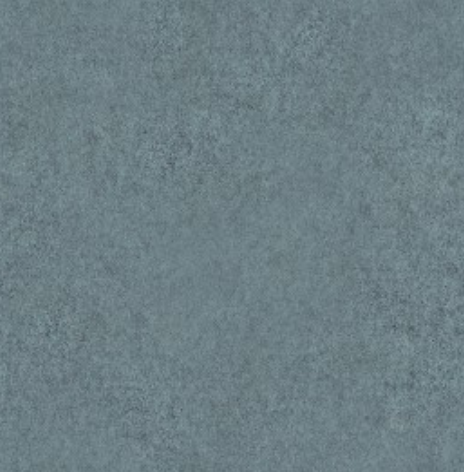 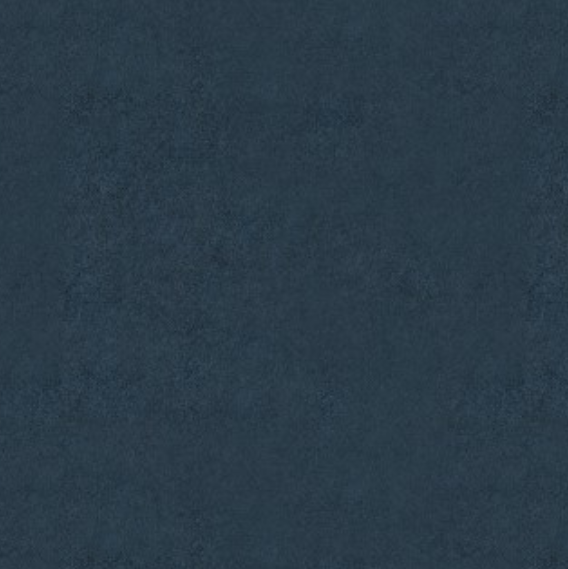 1904:Sea Salt
1907: Denim
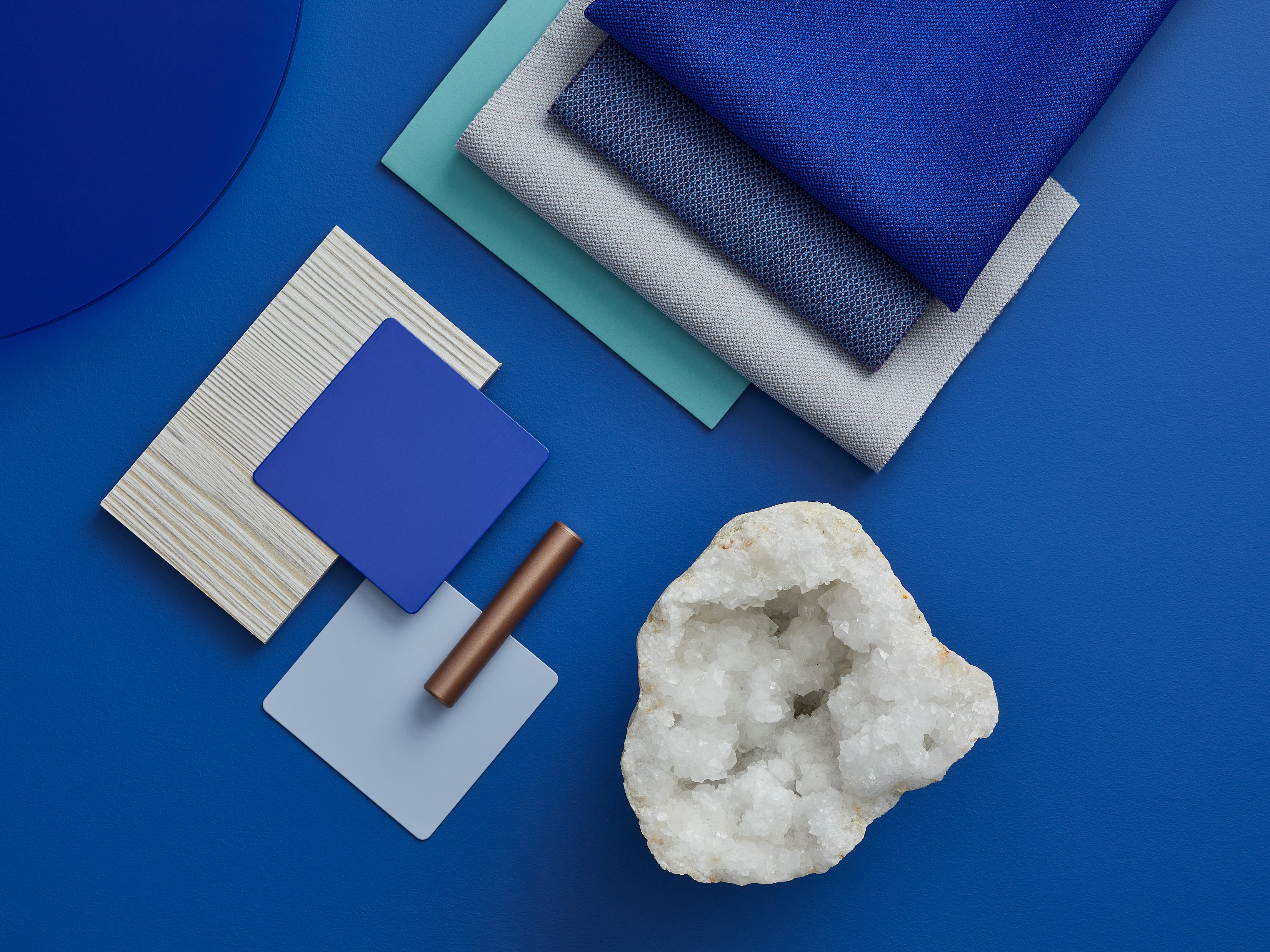 Cool Tones
Laminate Color Accents
Structure
Flex Active Frame
Pre-Configured Unit
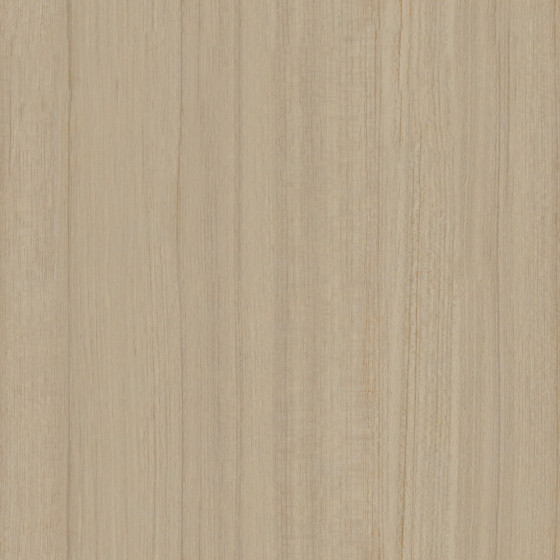 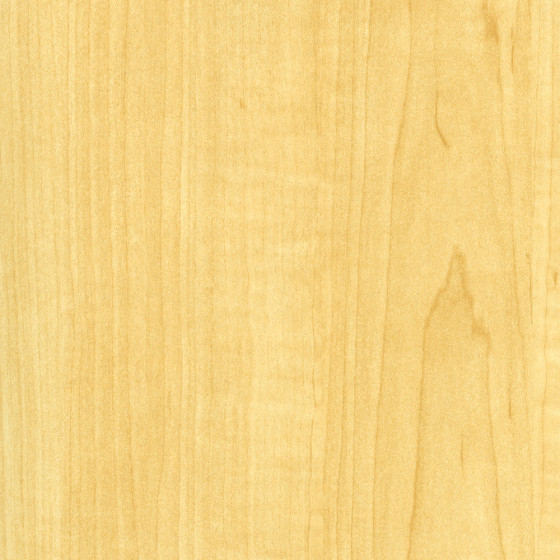 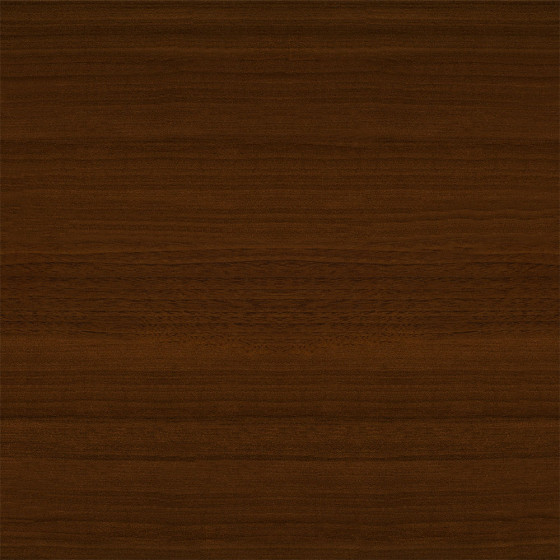 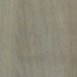 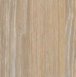 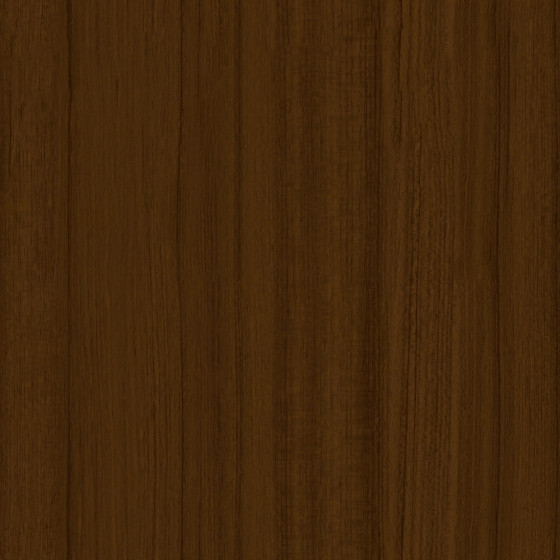 PRICE GROUP 1
PRICE GROUP 1
Wood Grain Laminate
Gloss color accents
160: Maple
2LWE: Warm Elm
2LAT: Acacia
2LGO: Grey Oak
2L40: 
Graphite Walnut
25L8: Clear 
Walnut
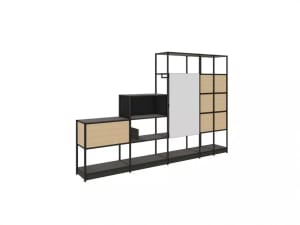 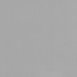 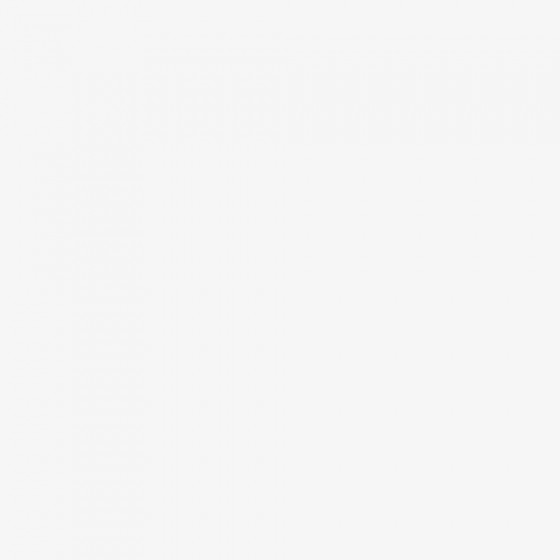 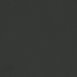 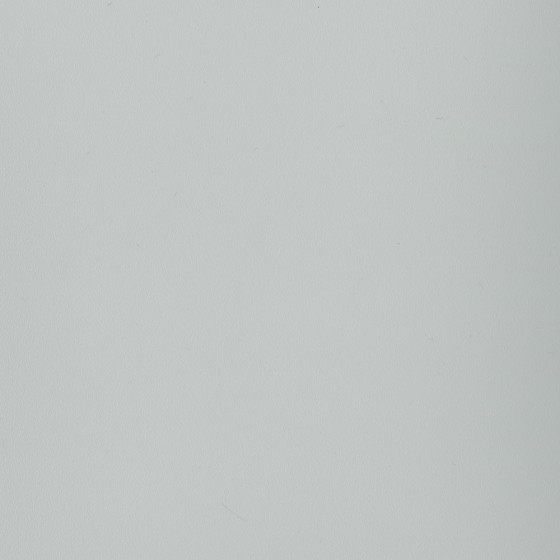 Solid Laminate
Smooth paint color accents
White Board
AW01: Arctic 
White
2LSL: Silver
2LMG: Merle
2L83: Seagull
Shelve/Door
Laminate Color 
Accents
PET Color Accents
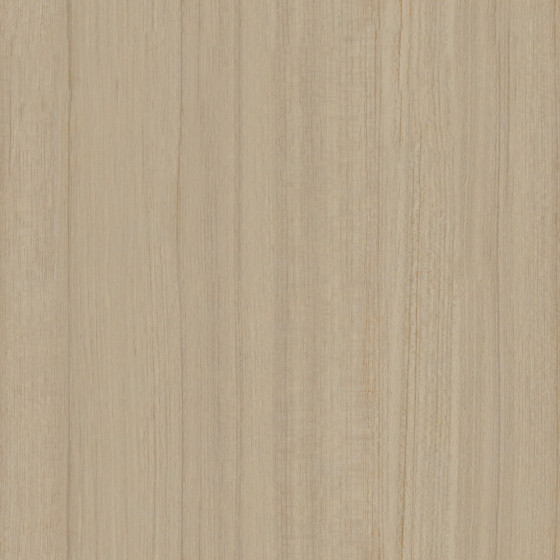 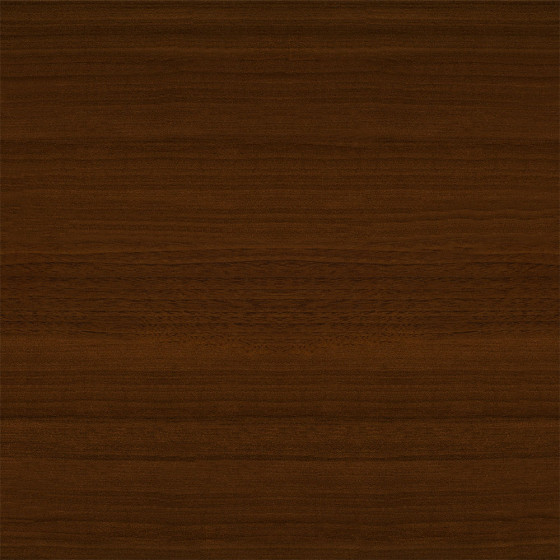 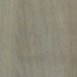 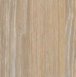 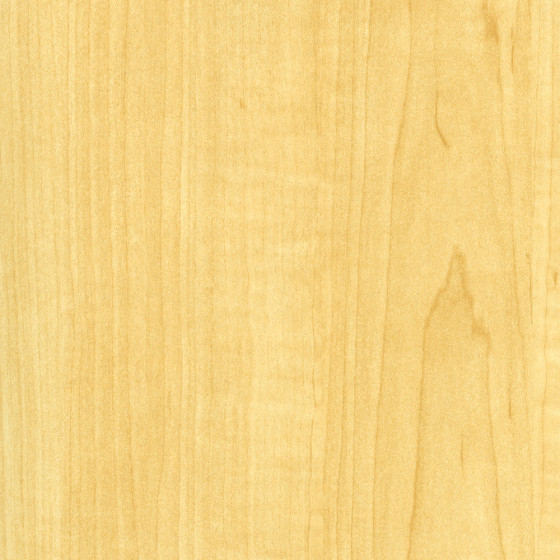 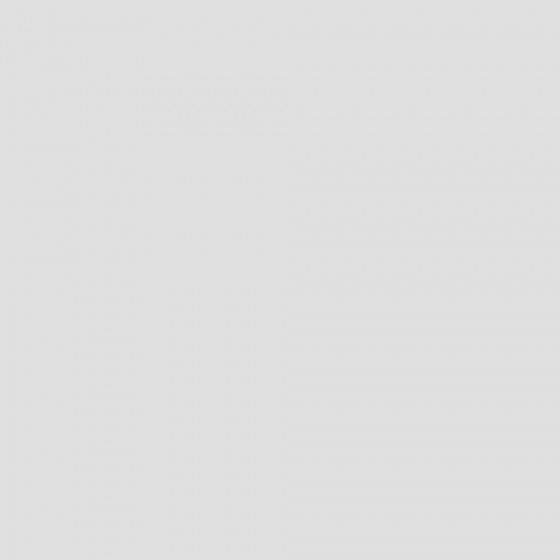 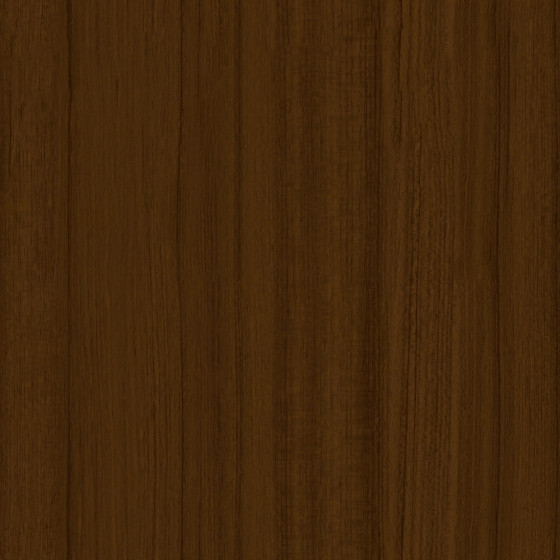 Plastic Edgeband
Texture paint color accents
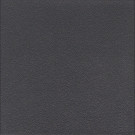 Frame
Paint Color 
Accents
4140: Arctic White
6237: Maple
6LWE: Warm Elm
6213: Acacia
6LGO: Grey Oak
6231: 
Graphite Walnut
6245: Clear 
Walnut
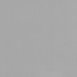 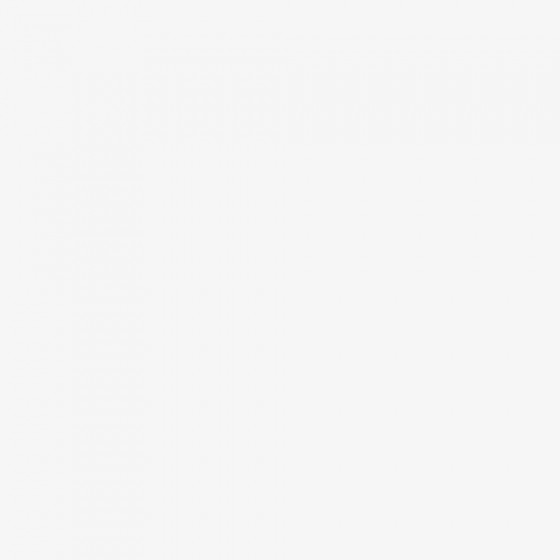 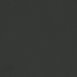 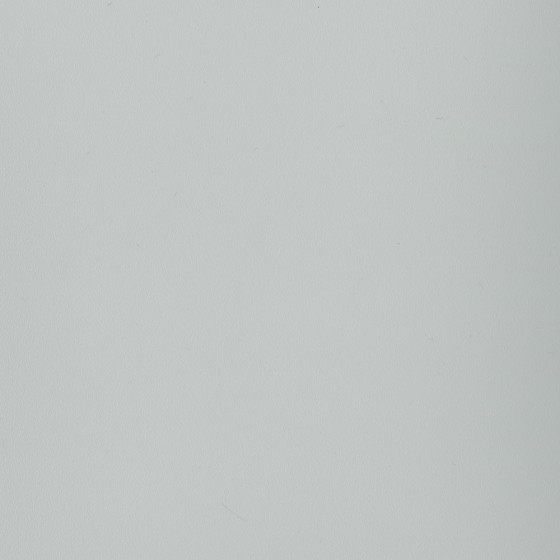 7360: Merle
PRICE GROUP 3
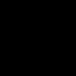 6009: Arctic 
White
6LSL: Silver
6527: Merle
6053: Seagull
Smooth Metallic
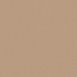 BK: Black
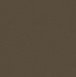 PET Color Accents
4B22: Matte Brass
4B23: Burnished 
Bronze
PET
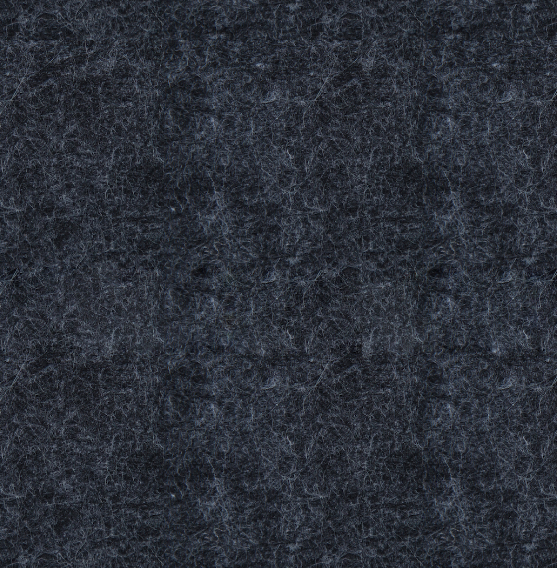 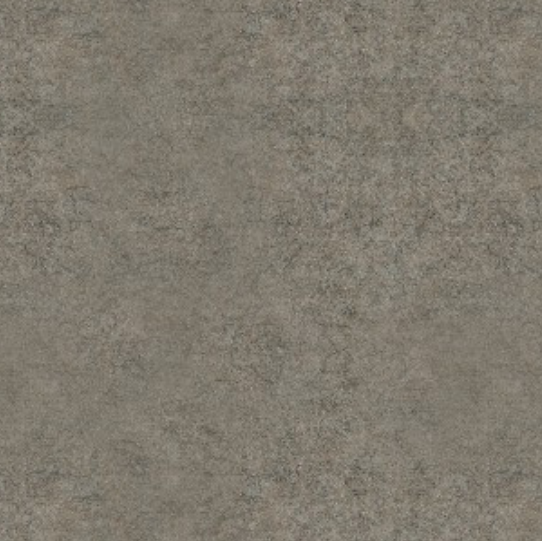 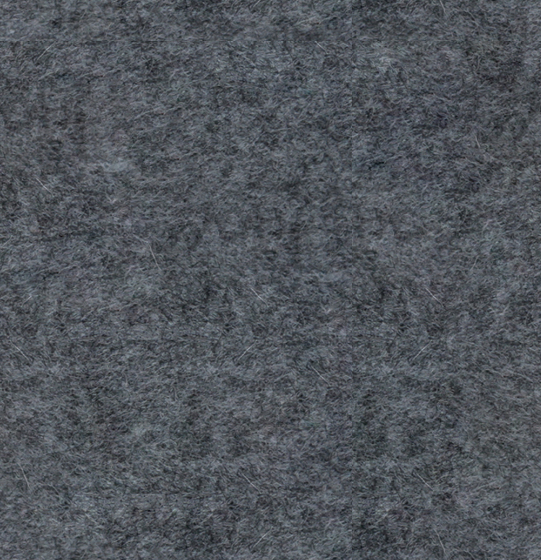 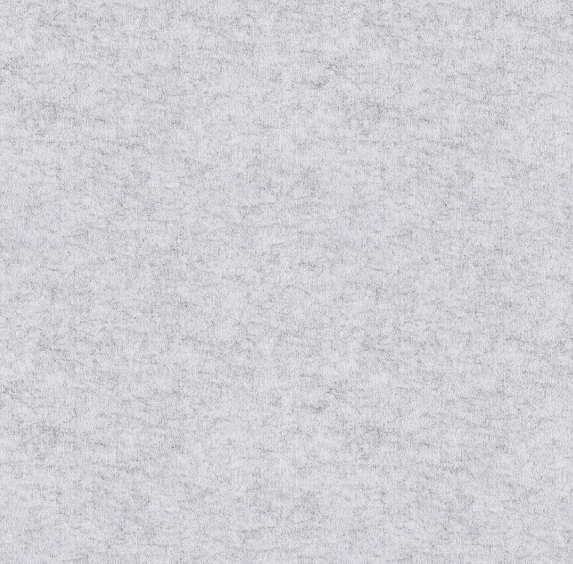 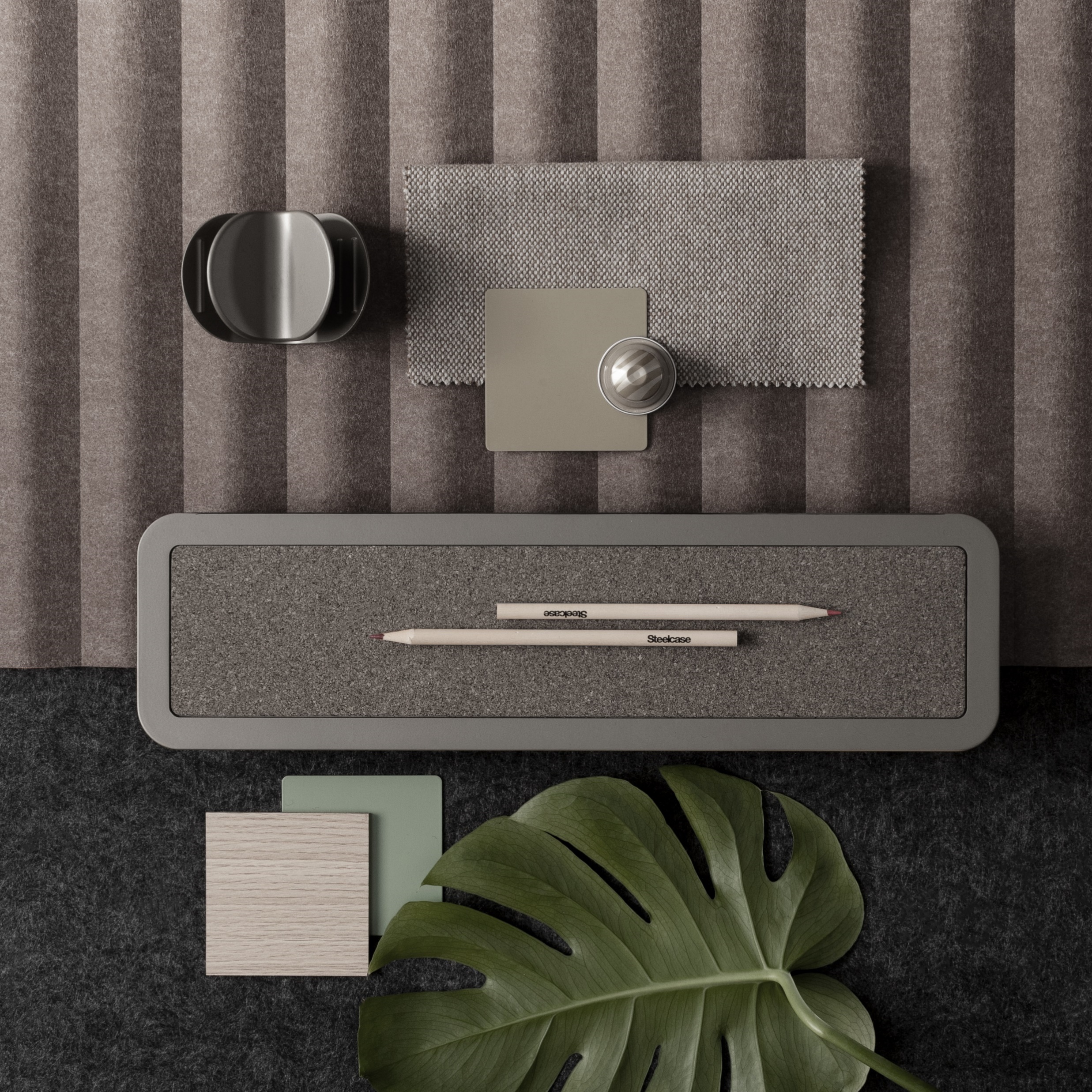 1912: Mild Grey
1911: Dark Gray
BZ11: Silver
1902: Flax
Neutral Tones
Laminate Color Accents
Leg
Flex Active Frame
Pre-Configured Unit
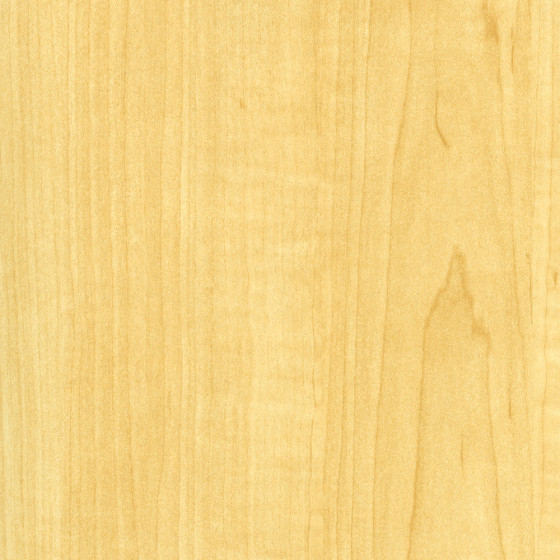 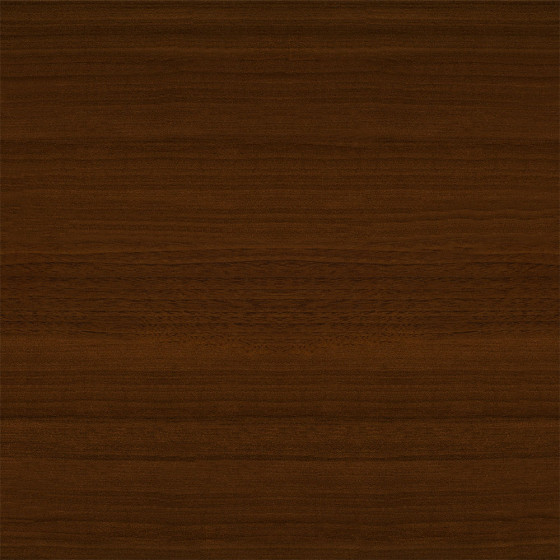 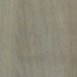 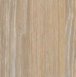 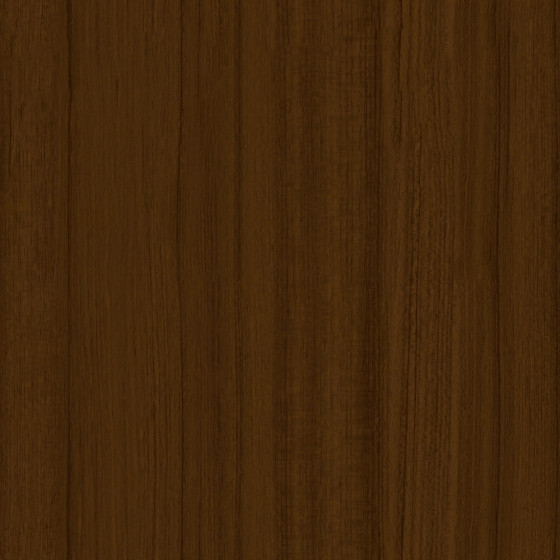 PRICE GROUP 1
PRICE GROUP 2
Wood Grain Laminate
Smooth paint color accents
160: Maple
2LWE: Warm Elm
2LGO: Grey Oak
2L40: 
Graphite Walnut
25L8: Clear 
Walnut
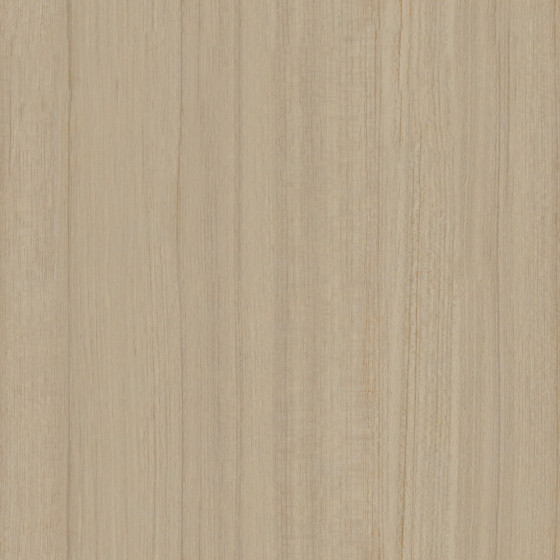 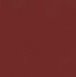 1ATR: Blush
1ATK: Citrine
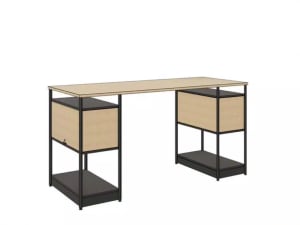 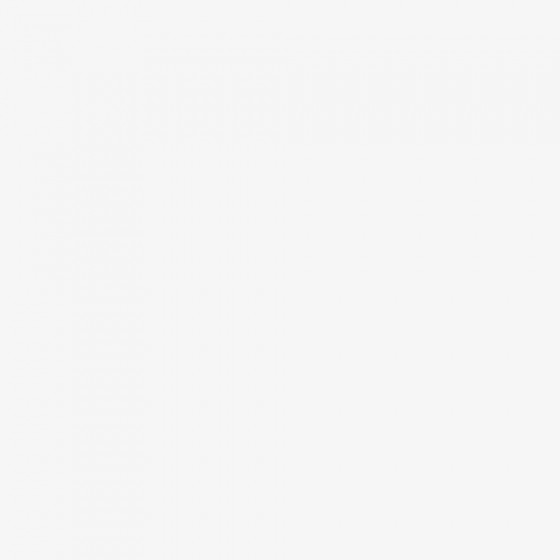 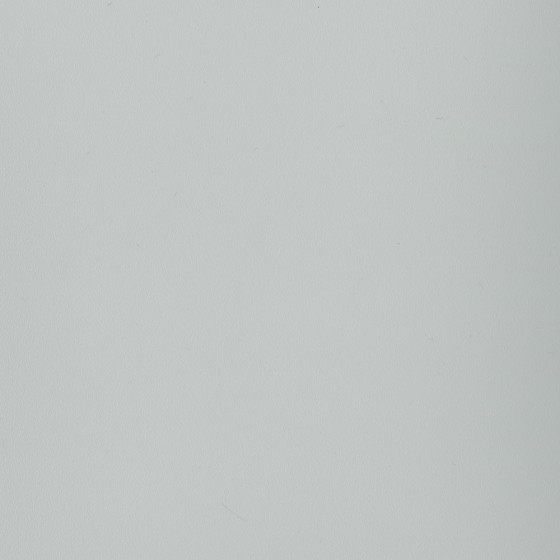 2LAT: Acacia
4AQ9: Scarlet
Shelve/Door
Laminate Color 
Accents
PET Color Accents
Solid Laminate
AW01: Arctic 
White
2L83: Seagull
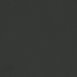 Frame
Paint Color 
Accents
2LMG: Merle
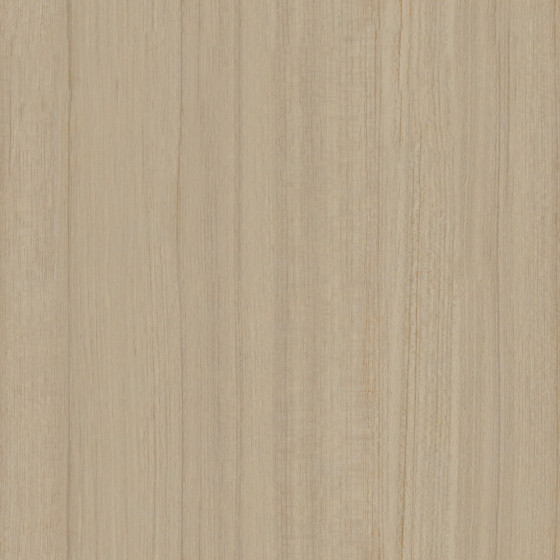 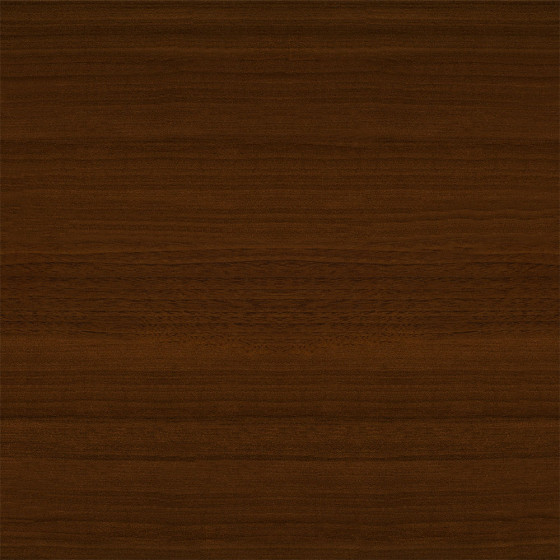 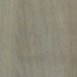 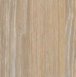 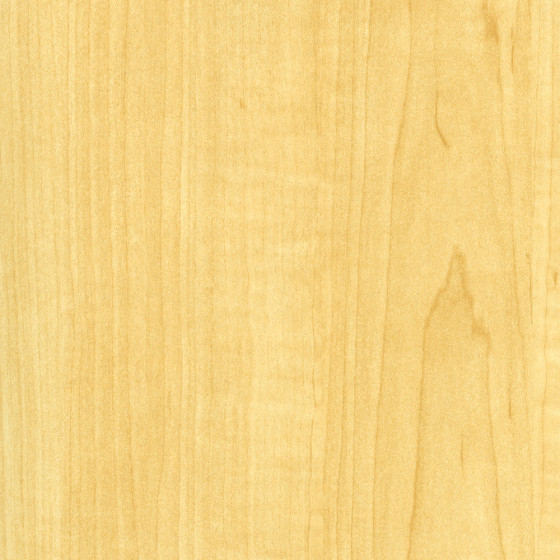 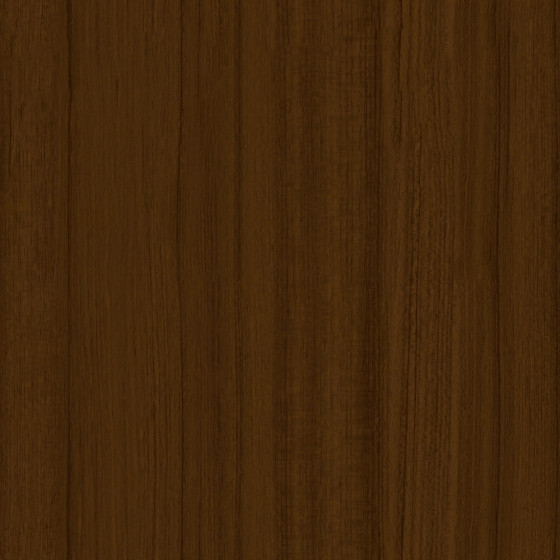 Plastic Edgeband
6237: Maple
6LWE: Warm Elm
6213: Acacia
6LGO: Grey Oak
6231: 
Graphite Walnut
6245: Clear 
Walnut
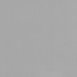 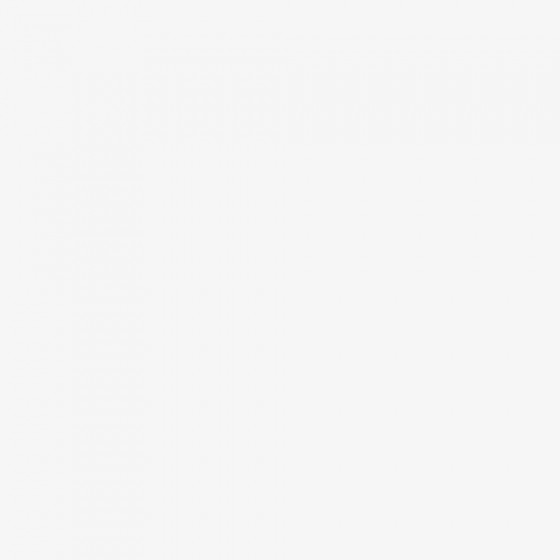 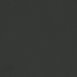 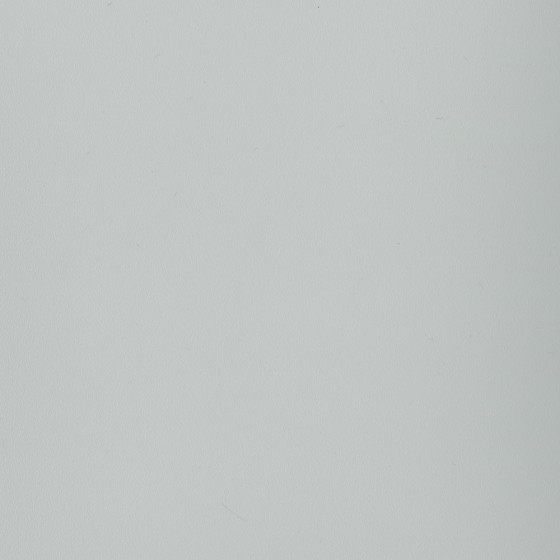 6009: Arctic 
White
6LSL: Silver
6527: Merle
6053: Seagull
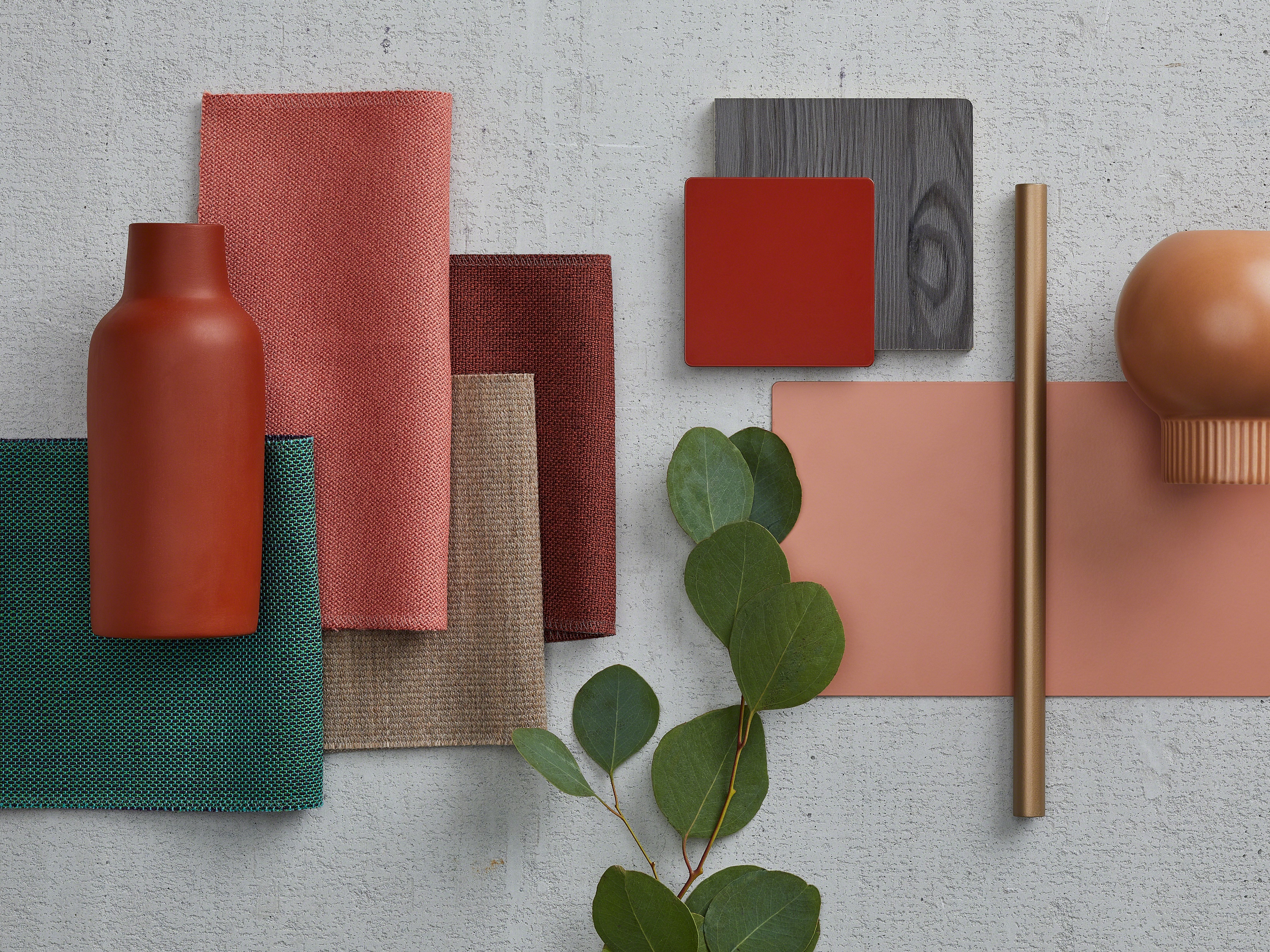 Warm Tones
Laminate Color Accents
Structure
Flex Active Frame
Pre-Configured Unit
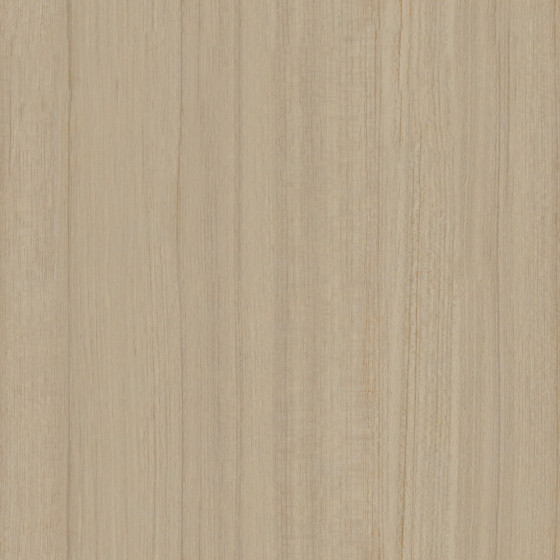 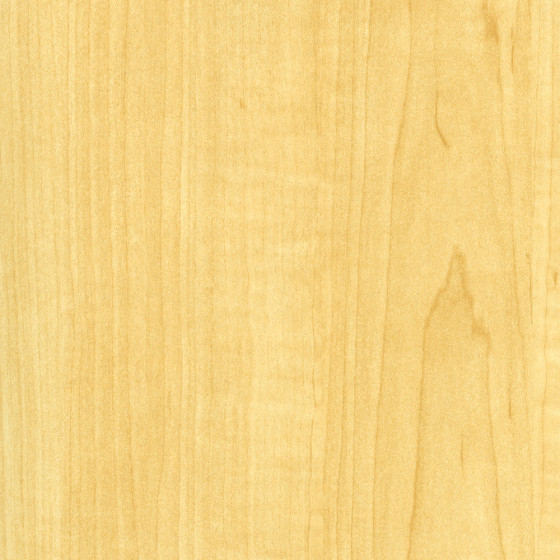 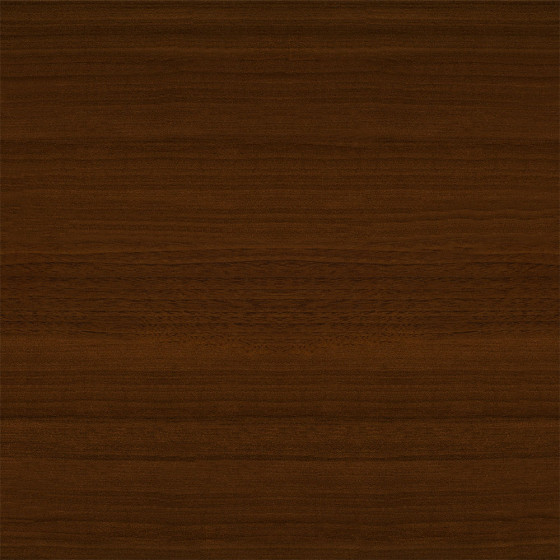 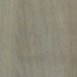 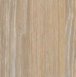 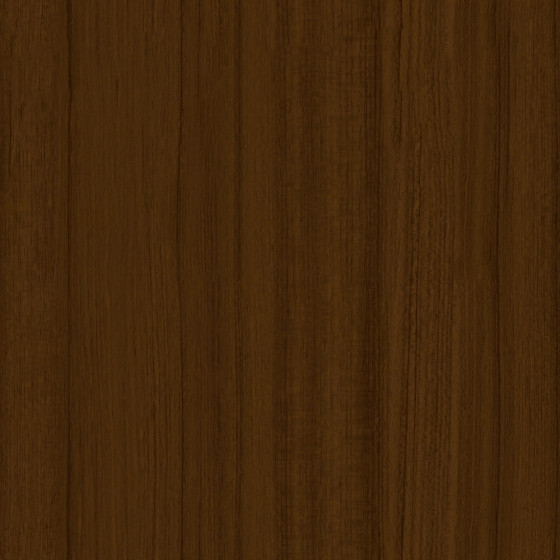 PRICE GROUP 1
PRICE GROUP 2
Wood Grain Laminate
Smooth paint color accents
160: Maple
2LWE: Warm Elm
2LAT: Acacia
2LGO: Grey Oak
2L40: 
Graphite Walnut
25L8: Clear 
Walnut
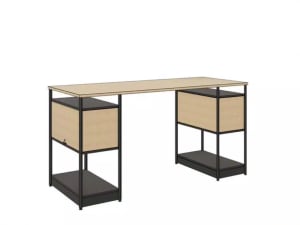 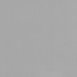 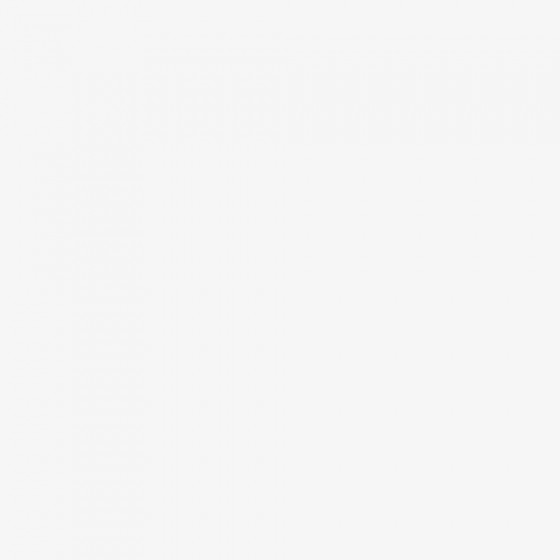 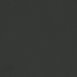 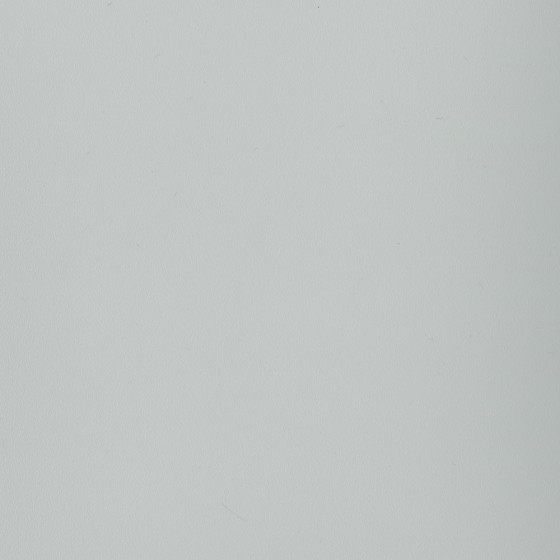 1ATH: Olivine
4EE9: Electric Indigo
Shelve/Door
Laminate Color 
Accents
PET Color Accents
Solid Laminate
AW01: Arctic 
White
2LSL: Silver
2LMG: Merle
2L83: Seagull
Frame
Paint Color 
Accents
1ATJ: Sea Salt
1ATB: Cloud
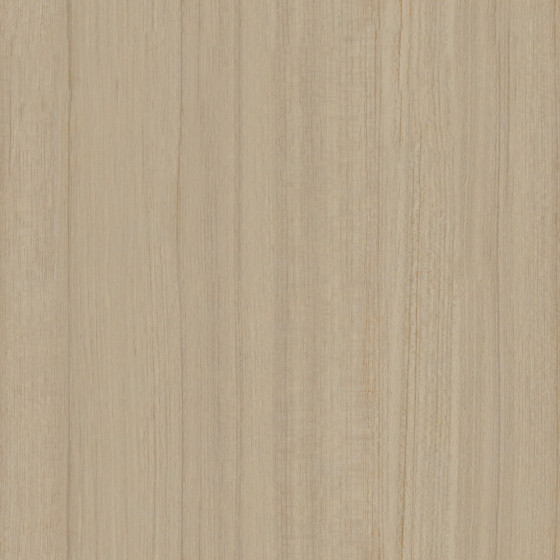 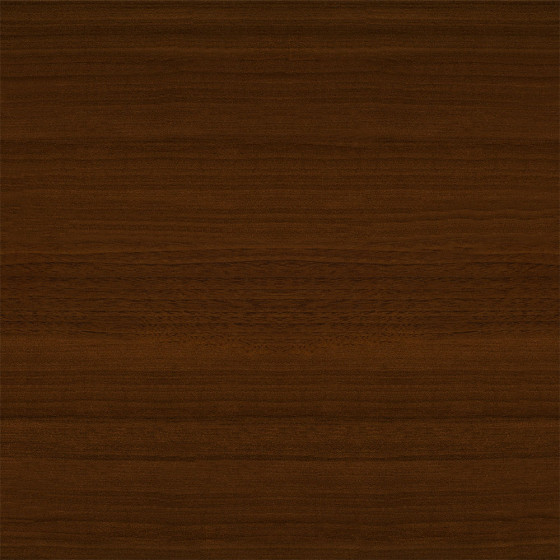 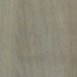 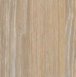 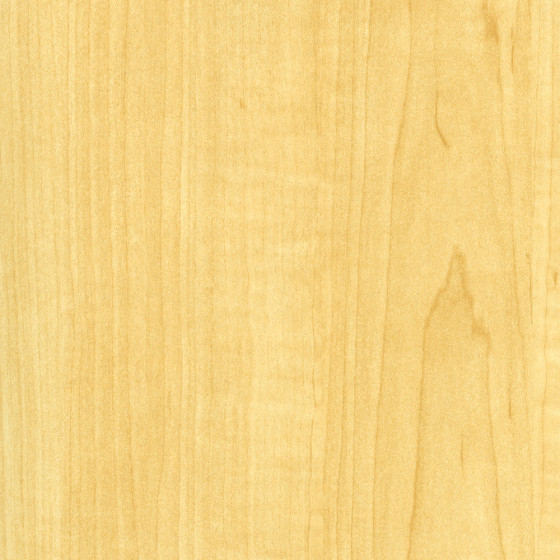 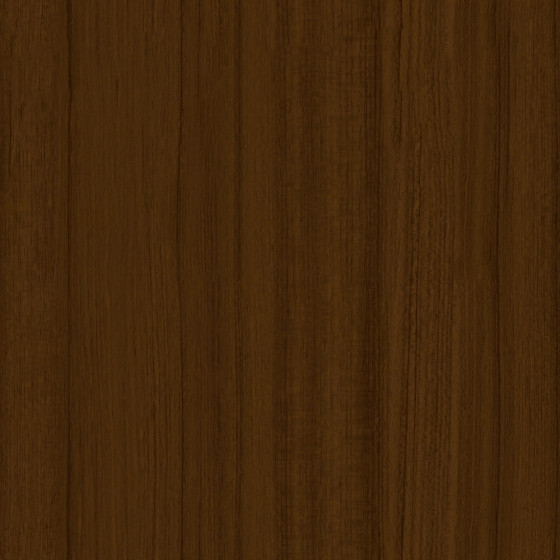 Plastic Edgeband
6237: Maple
6LWE: Warm Elm
6213: Acacia
6LGO: Grey Oak
6231: 
Graphite Walnut
6245: Clear 
Walnut
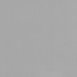 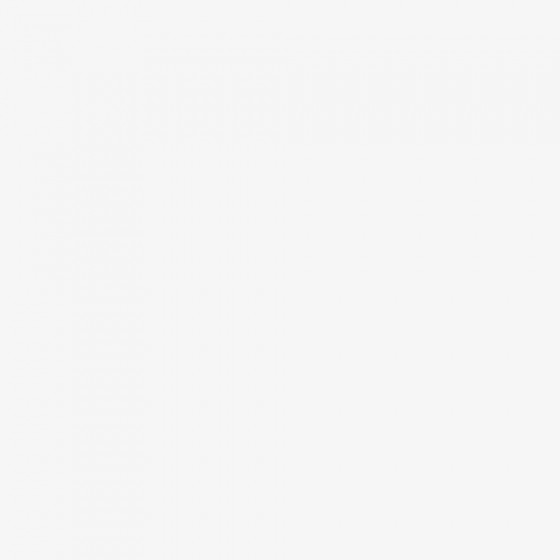 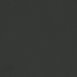 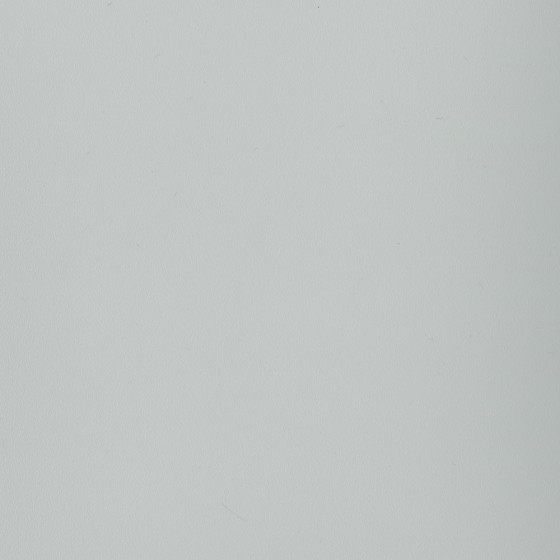 6009: Arctic 
White
6LSL: Silver
6527: Merle
6053: Seagull
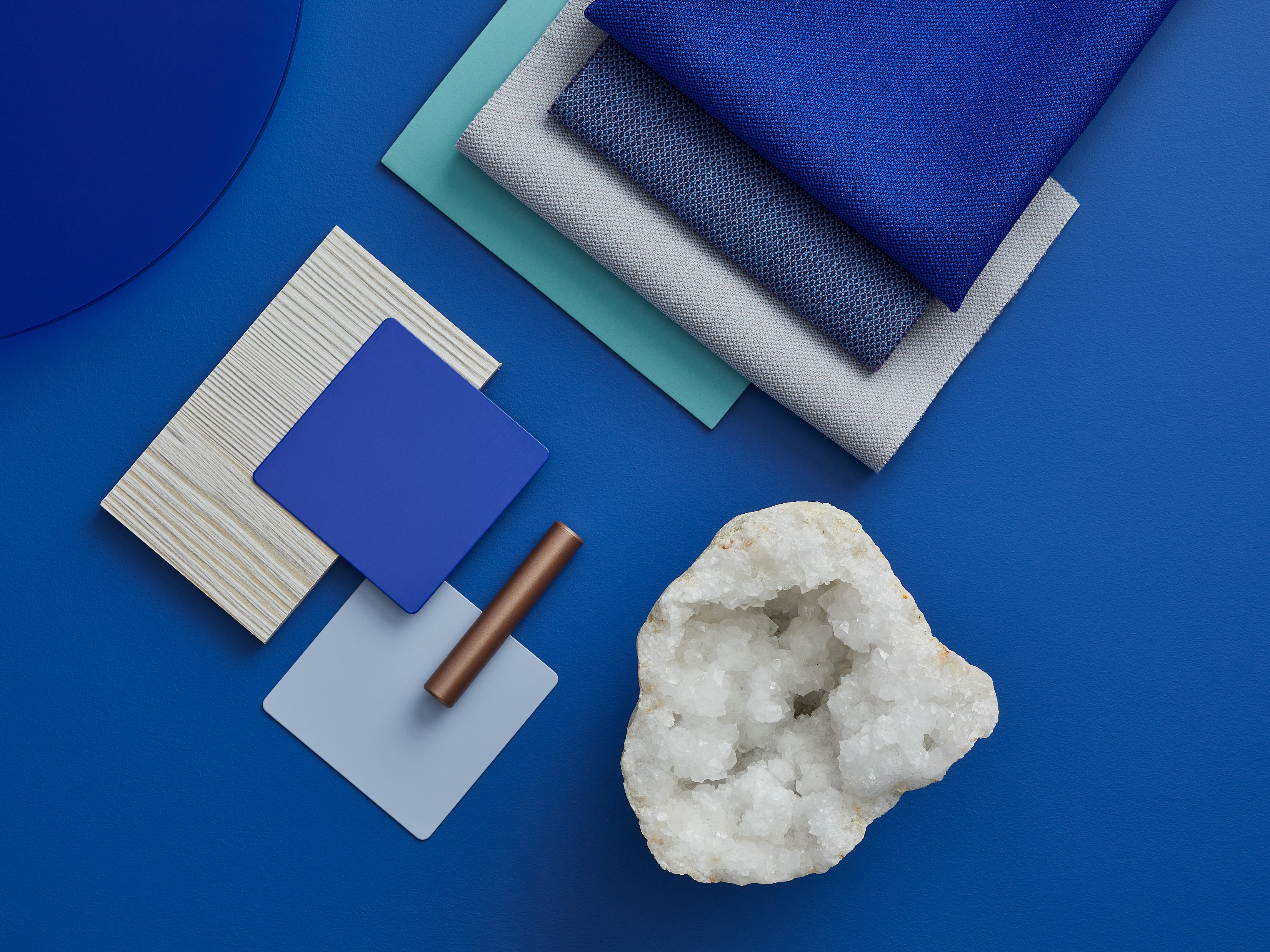 Cool Tones
Laminate Color Accents
Structure
Flex Active Frame
Pre-Configured Unit
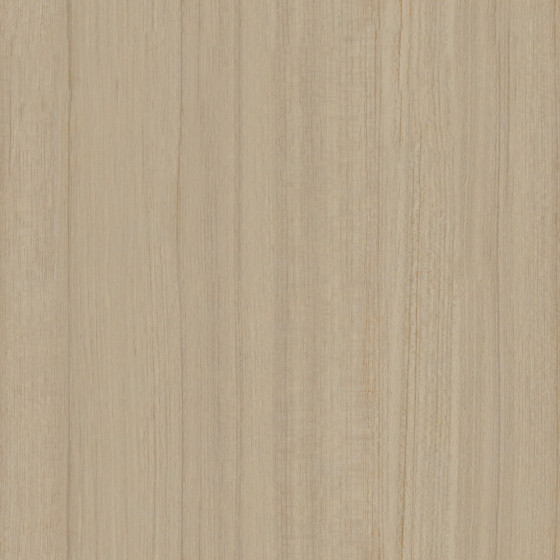 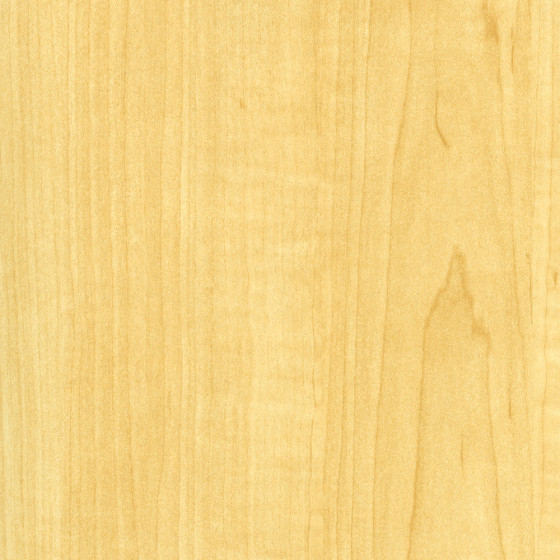 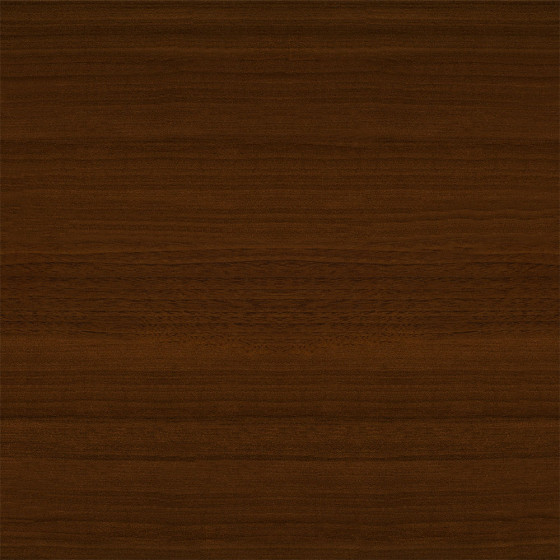 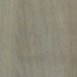 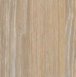 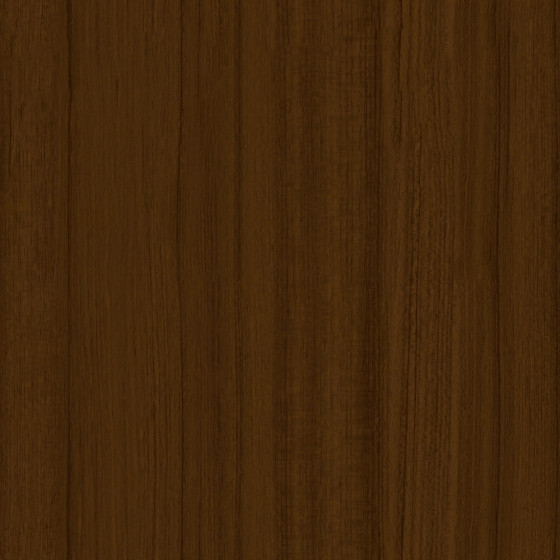 PRICE GROUP 1
PRICE GROUP 1
Wood Grain Laminate
Gloss color accents
160: Maple
2LWE: Warm Elm
2LAT: Acacia
2LGO: Grey Oak
2L40: 
Graphite Walnut
25L8: Clear 
Walnut
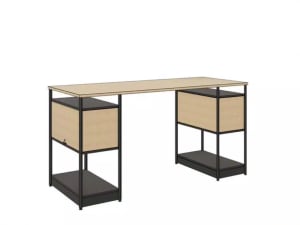 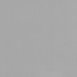 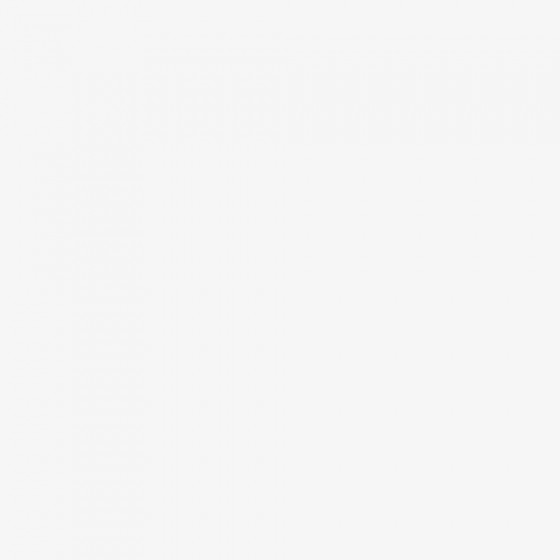 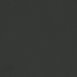 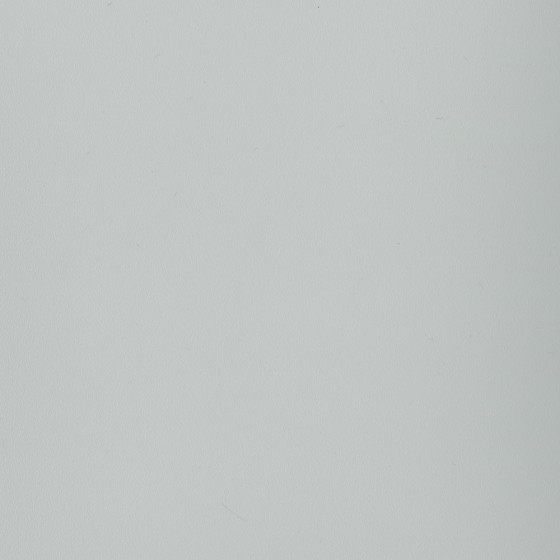 Shelve/Door
Laminate Color 
Accents
PET Color Accents
Solid Laminate
Smooth paint color accents
AW01: Arctic 
White
2LSL: Silver
2LMG: Merle
2L83: Seagull
Frame
Paint Color 
Accents
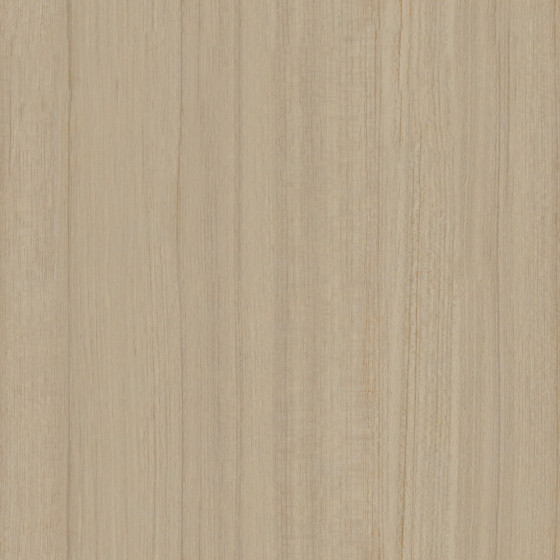 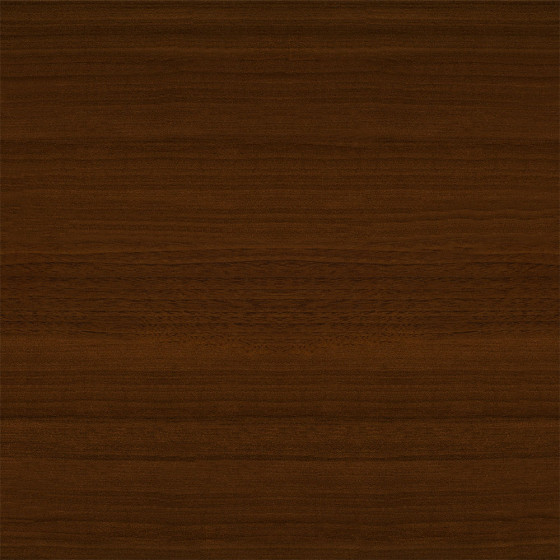 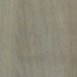 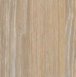 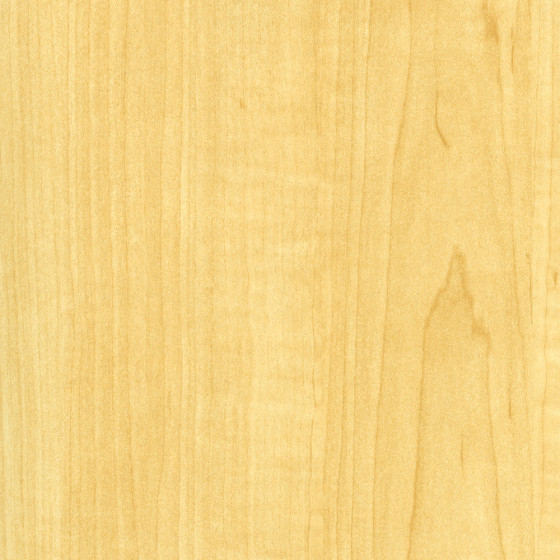 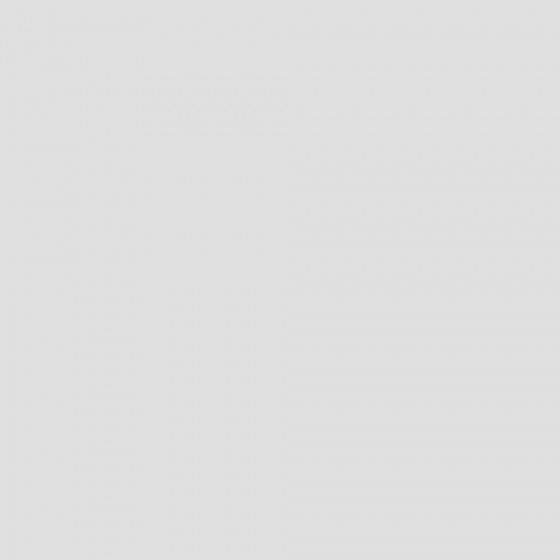 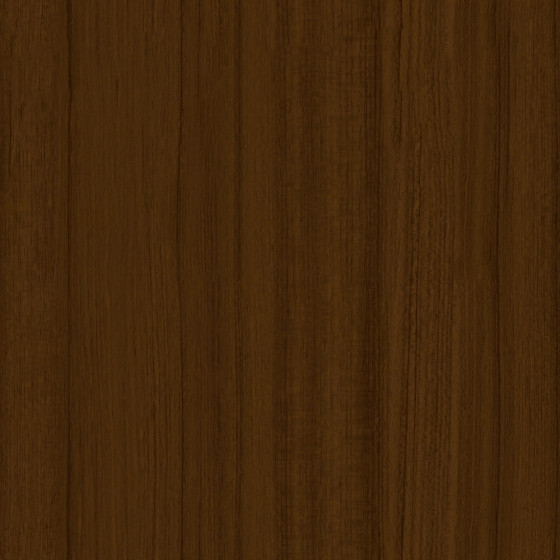 Plastic Edgeband
Texture paint color accents
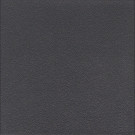 4140: Arctic White
6237: Maple
6LWE: Warm Elm
6213: Acacia
6LGO: Grey Oak
6231: 
Graphite Walnut
6245: Clear 
Walnut
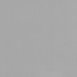 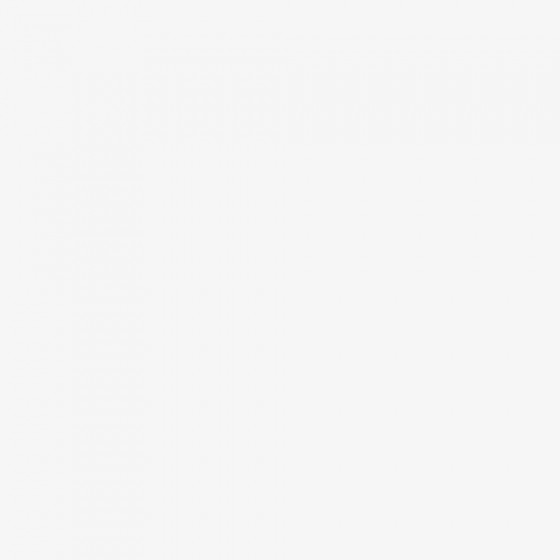 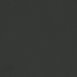 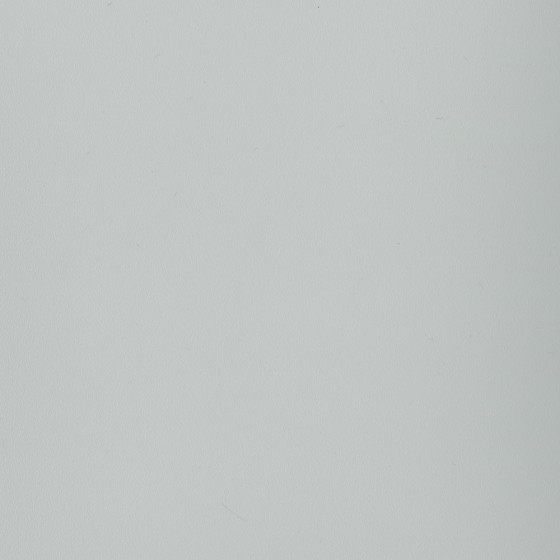 7360: Merle
PRICE GROUP 3
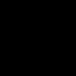 6009: Arctic 
White
6LSL: Silver
6527: Merle
6053: Seagull
Smooth Metallic
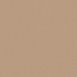 BK: Black
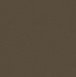 PET Color Accents
4B22: Matte Brass
4B23: Burnished 
Bronze
PET
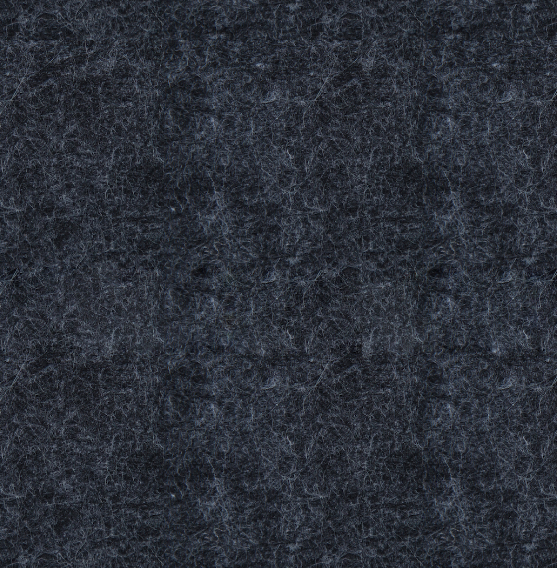 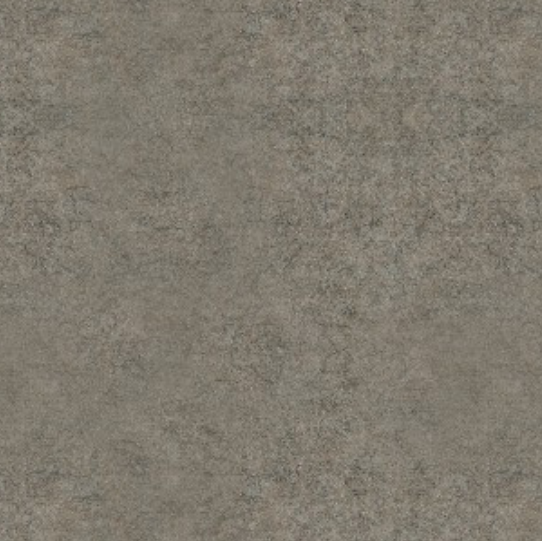 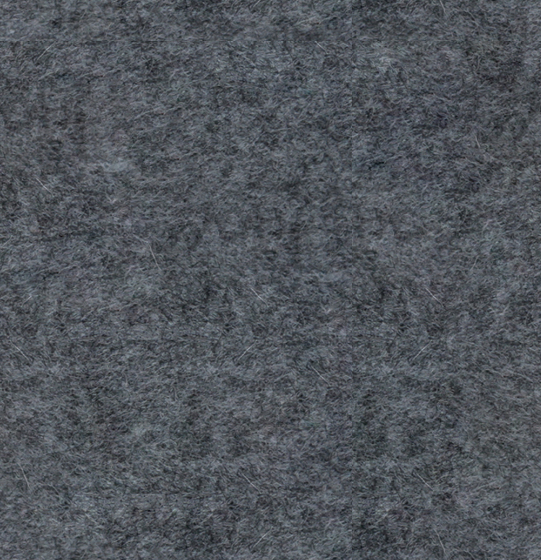 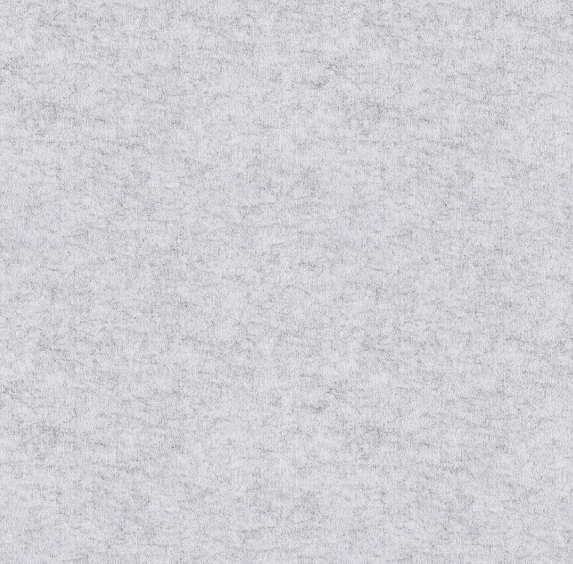 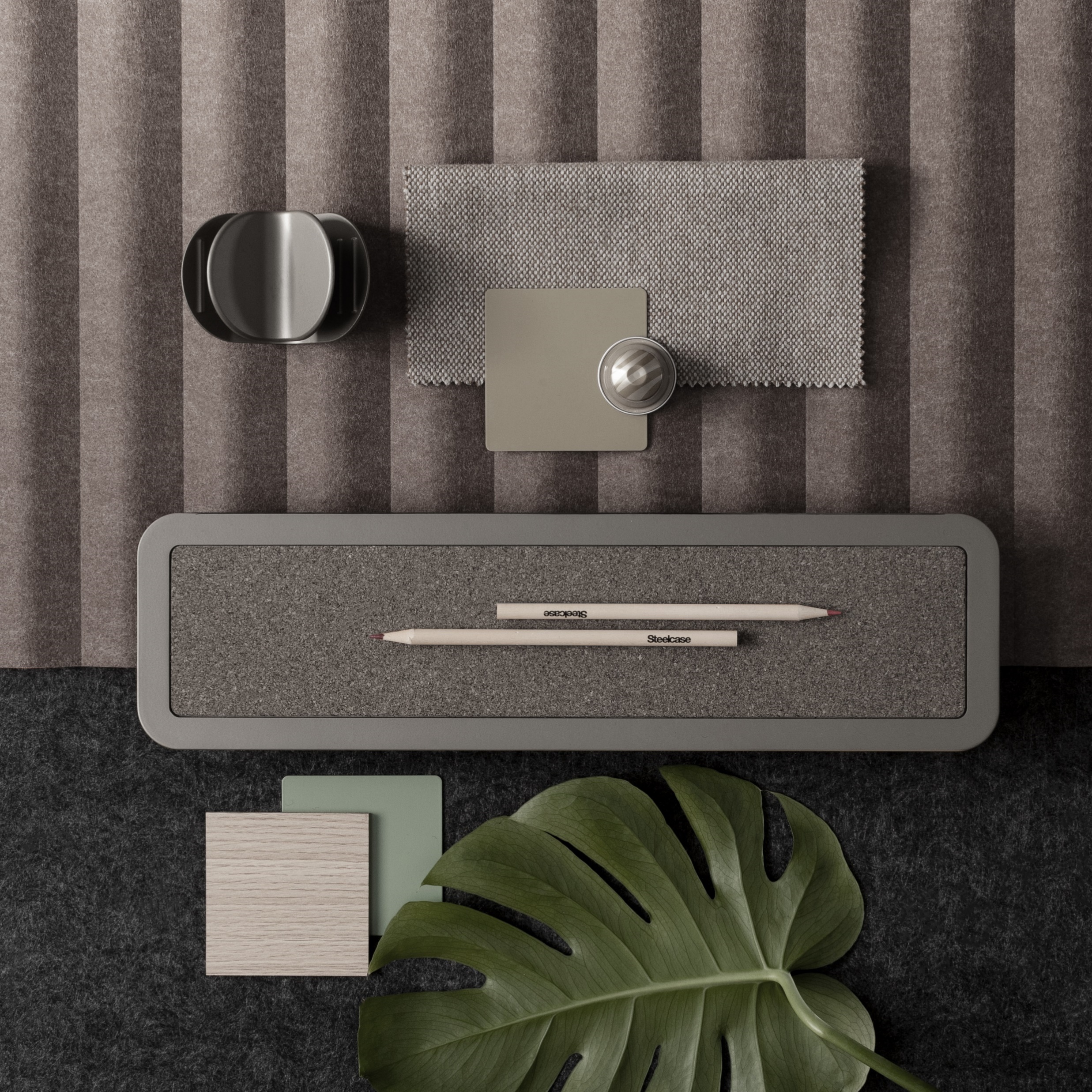 1912: Mild Grey
1911: Dark Gray
BZ11: Silver
1902: Flax
Neutral Tones
Laminate Color Accents
Leg
Flex Active Frame
Pre-Configured Unit
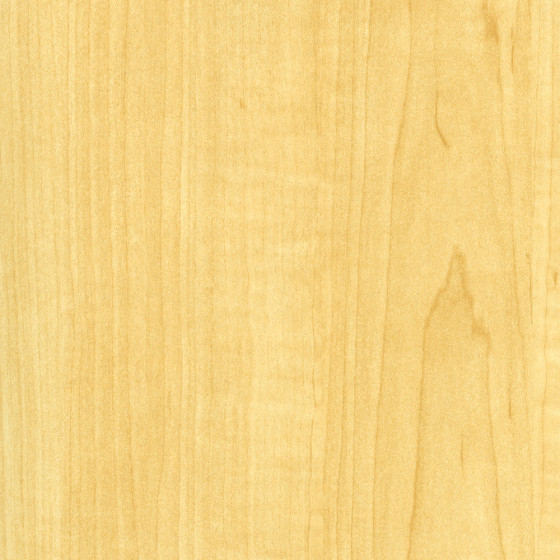 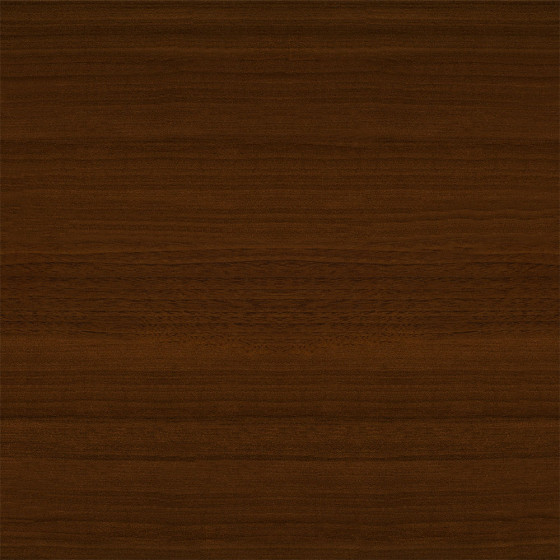 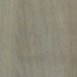 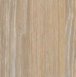 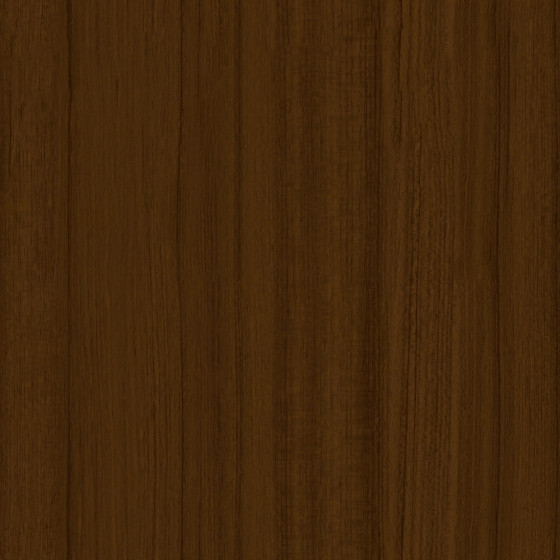 PRICE GROUP 1
PRICE GROUP 2
Wood Grain Laminate
Smooth paint color accents
160: Maple
2LWE: Warm Elm
2LGO: Grey Oak
2L40: 
Graphite Walnut
25L8: Clear 
Walnut
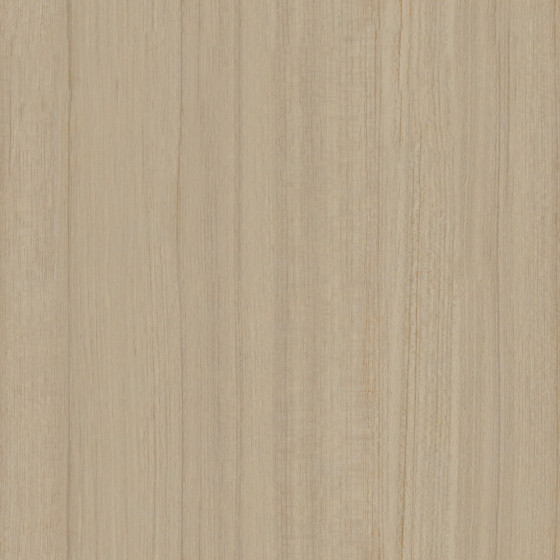 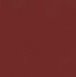 1ATR: Blush
1ATK: Citrine
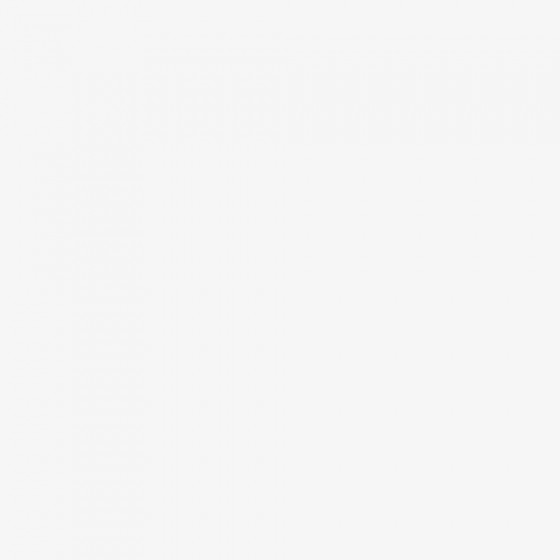 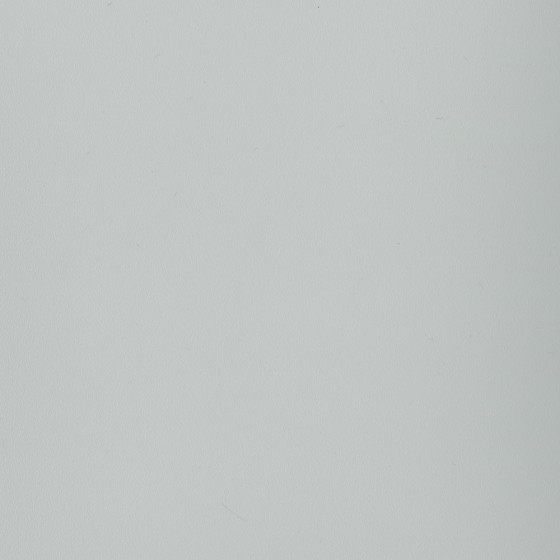 2LAT: Acacia
4AQ9: Scarlet
Shelve/Door
Laminate Color 
Accents
PET Color Accents
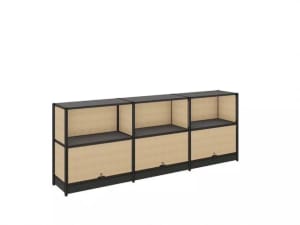 Solid Laminate
AW01: Arctic 
White
2L83: Seagull
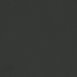 Frame
Paint Color 
Accents
2LMG: Merle
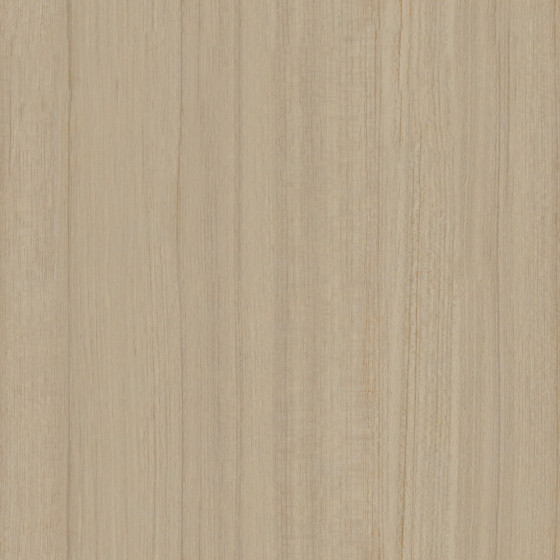 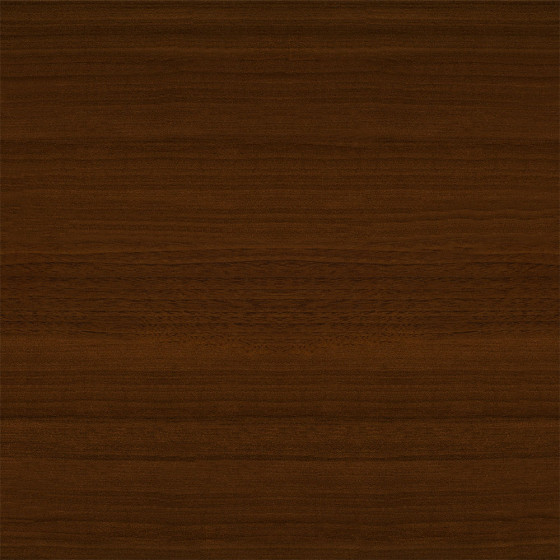 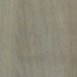 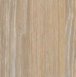 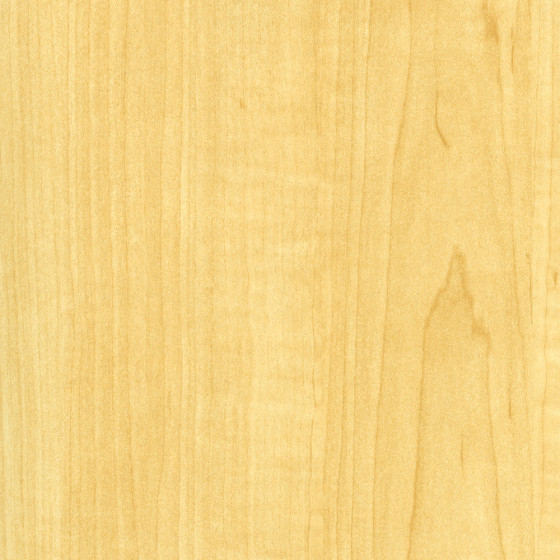 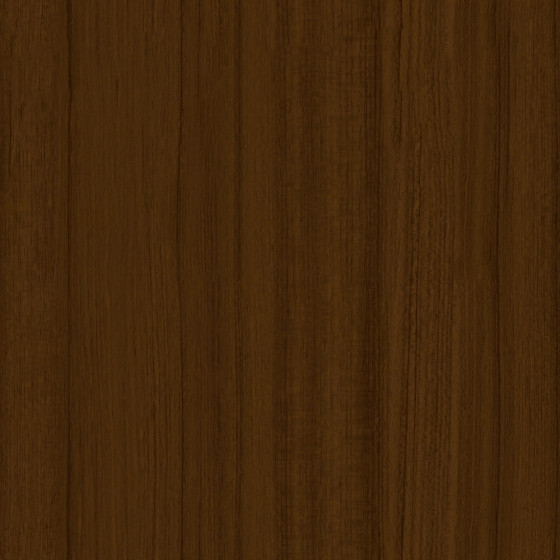 Plastic Edgeband
6237: Maple
6LWE: Warm Elm
6213: Acacia
6LGO: Grey Oak
6231: 
Graphite Walnut
6245: Clear 
Walnut
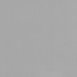 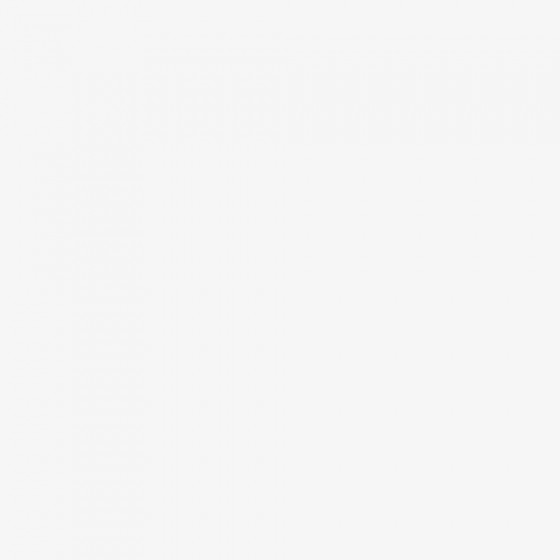 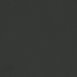 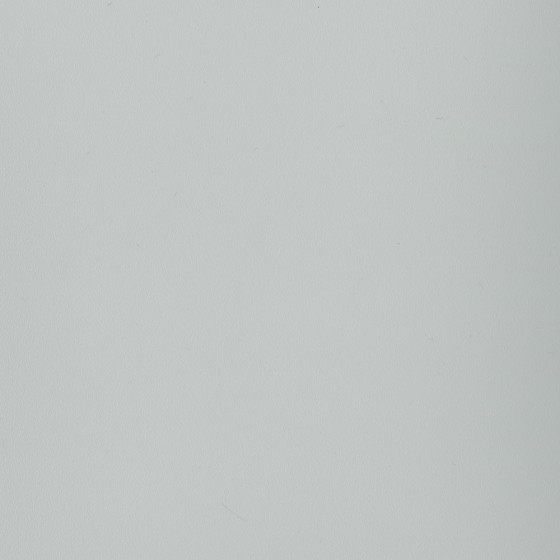 6009: Arctic 
White
6LSL: Silver
6527: Merle
6053: Seagull
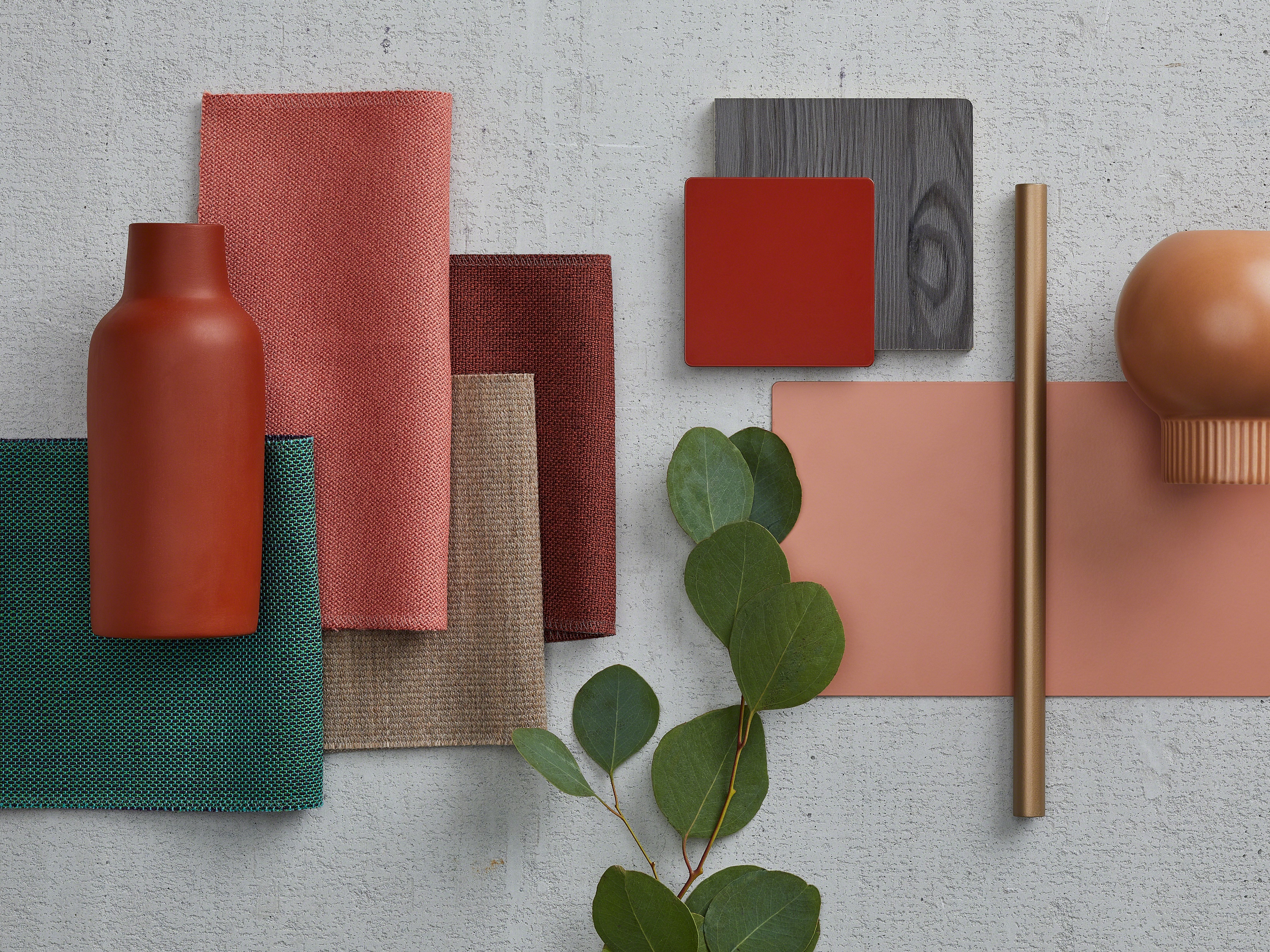 Warm Tones
Laminate Color Accents
Structure
Flex Active Frame
Pre-Configured Unit
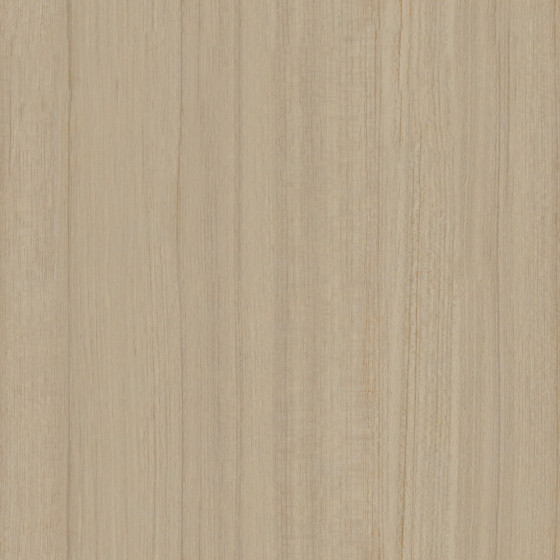 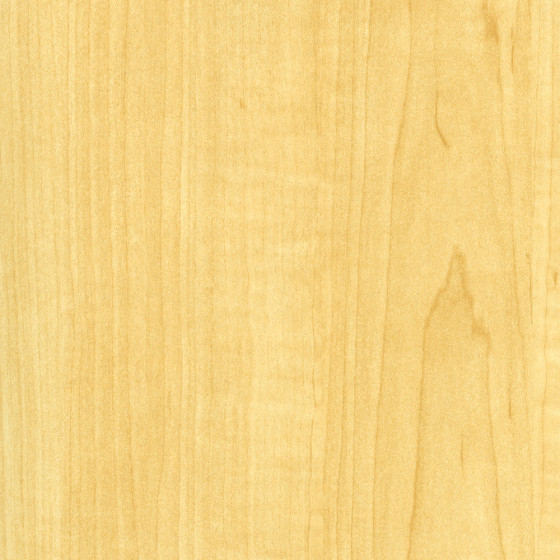 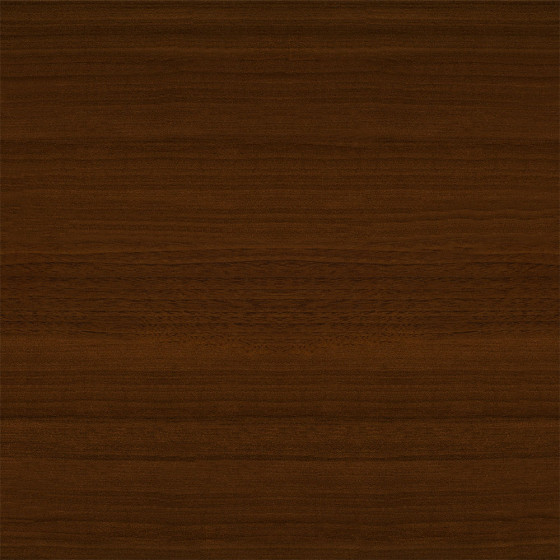 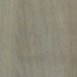 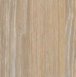 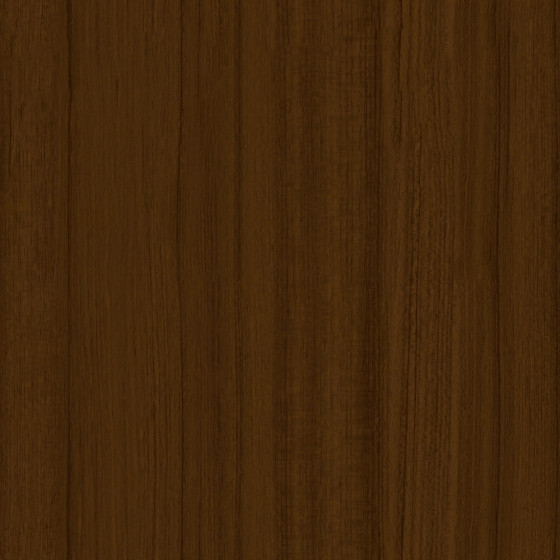 PRICE GROUP 1
PRICE GROUP 2
Wood Grain Laminate
Smooth paint color accents
160: Maple
2LWE: Warm Elm
2LAT: Acacia
2LGO: Grey Oak
2L40: 
Graphite Walnut
25L8: Clear 
Walnut
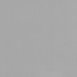 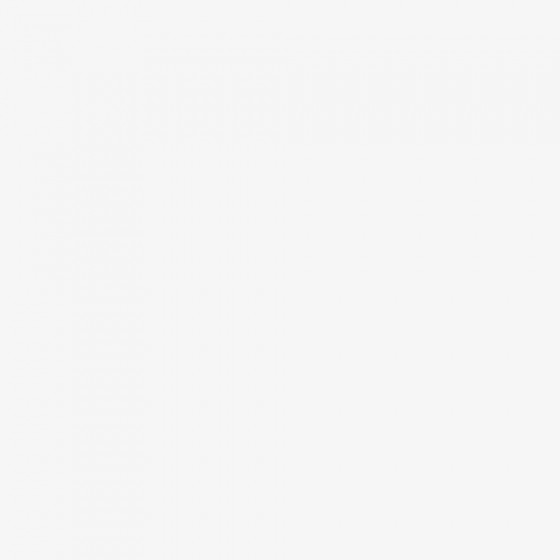 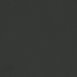 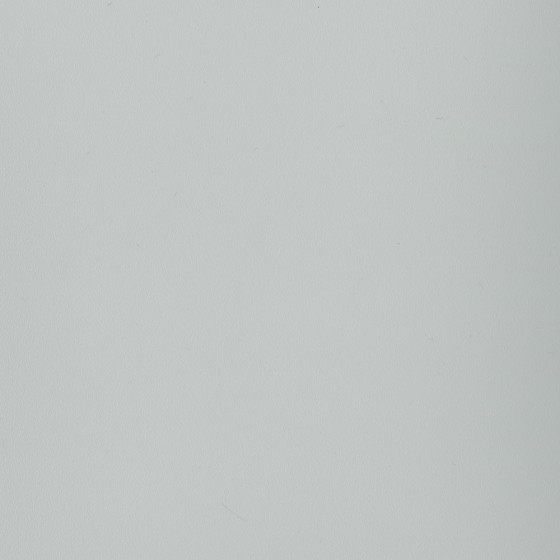 1ATH: Olivine
4EE9: Electric Indigo
Shelve/Door
Laminate Color 
Accents
PET Color Accents
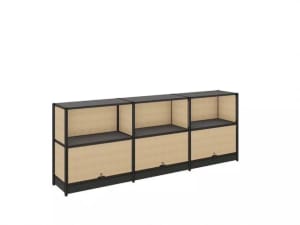 Solid Laminate
AW01: Arctic 
White
2LSL: Silver
2LMG: Merle
2L83: Seagull
Frame
Paint Color 
Accents
1ATJ: Sea Salt
1ATB: Cloud
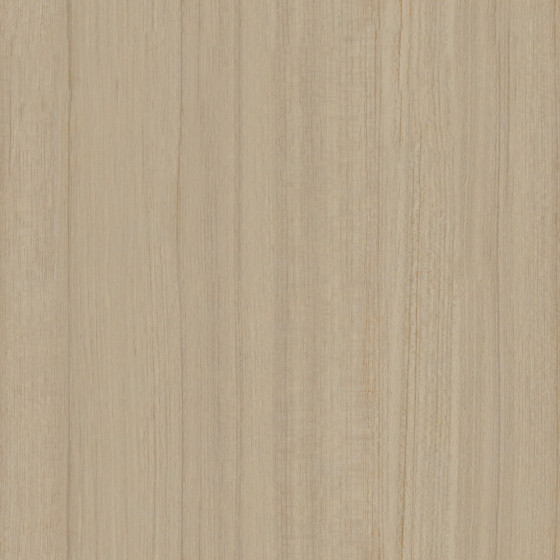 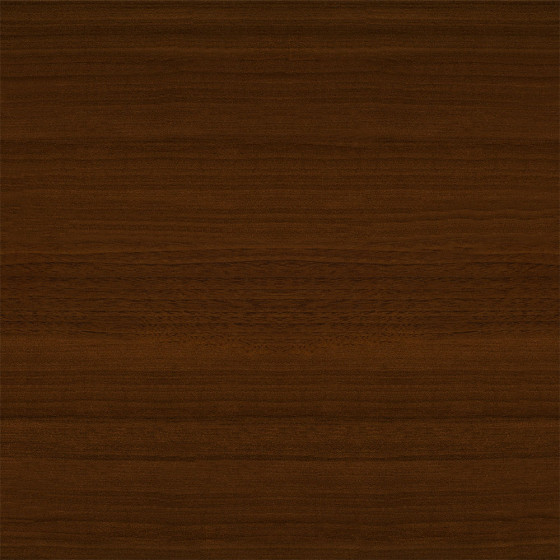 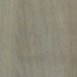 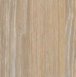 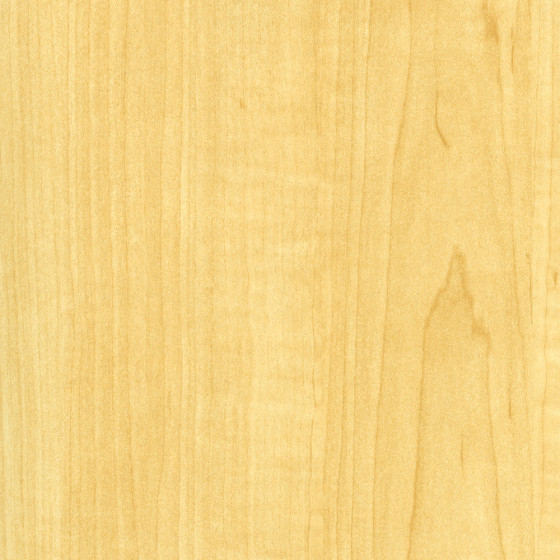 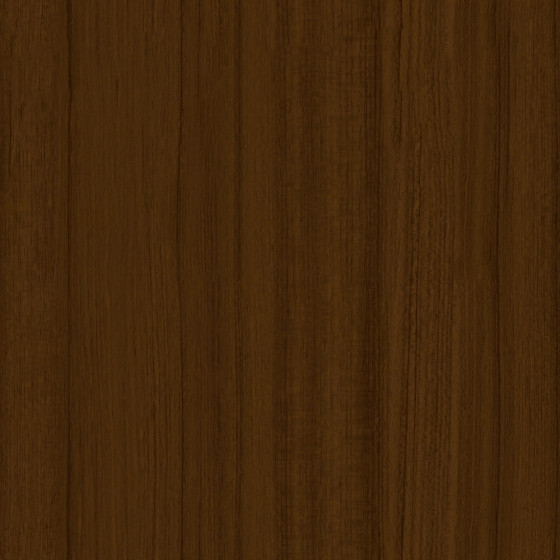 Plastic Edgeband
6237: Maple
6LWE: Warm Elm
6213: Acacia
6LGO: Grey Oak
6231: 
Graphite Walnut
6245: Clear 
Walnut
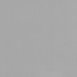 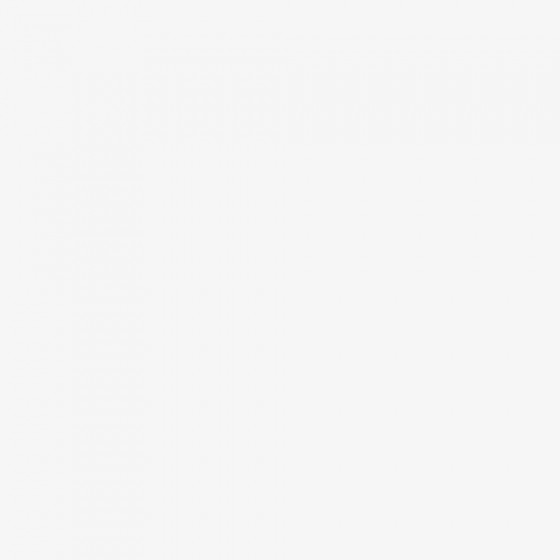 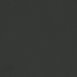 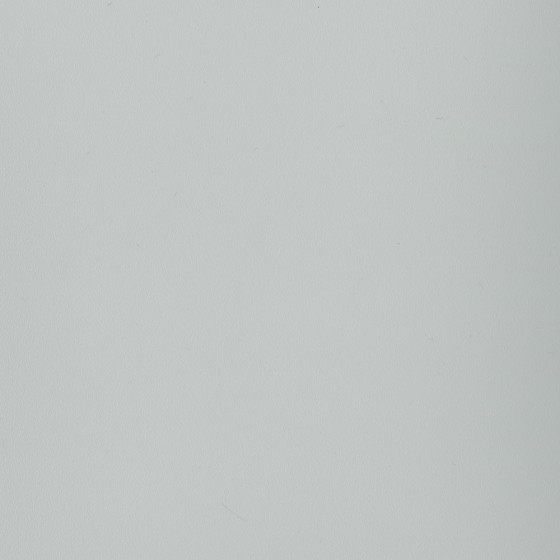 6009: Arctic 
White
6LSL: Silver
6527: Merle
6053: Seagull
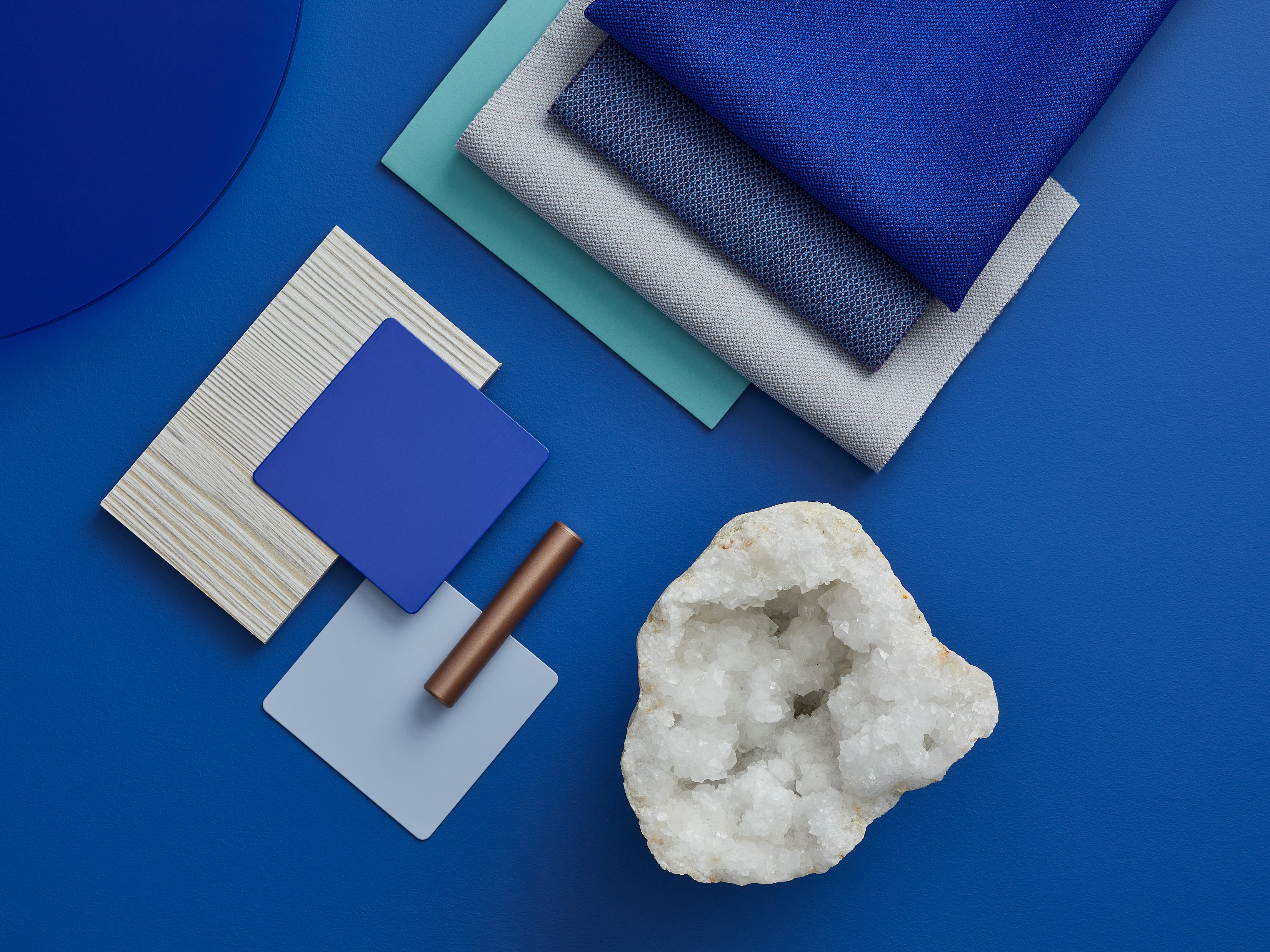 Cool Tones
Laminate Color Accents
Structure
Flex Active Frame
Pre-Configured Unit
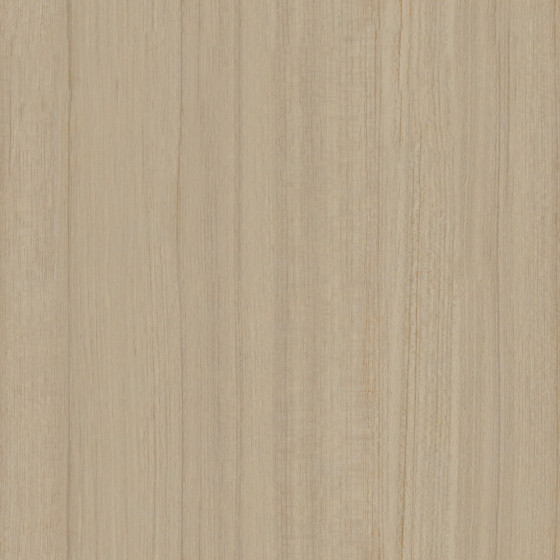 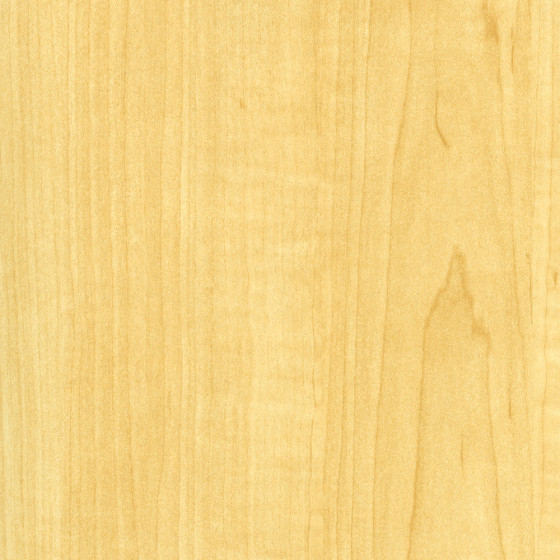 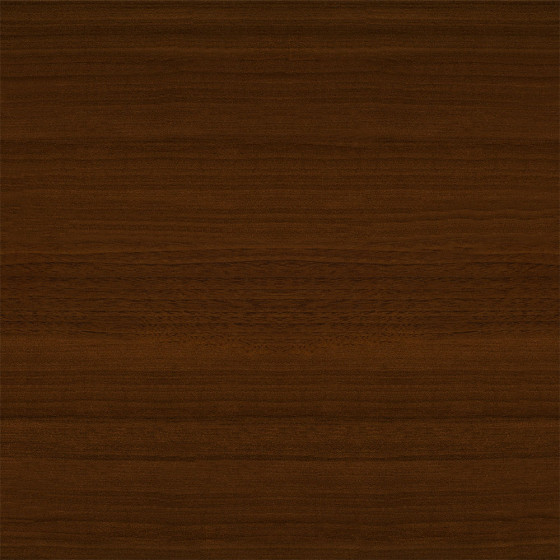 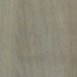 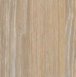 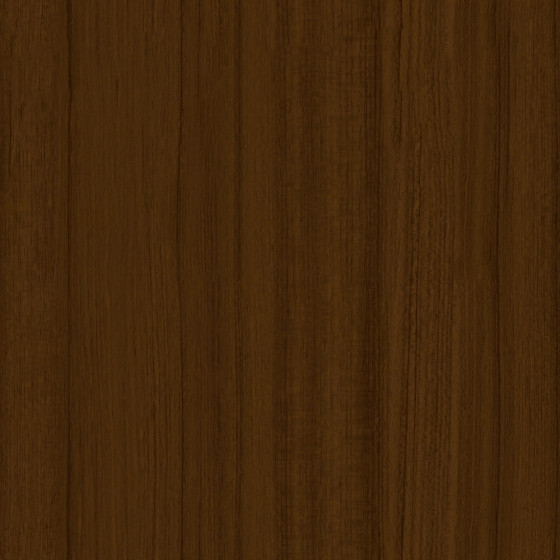 PRICE GROUP 1
PRICE GROUP 1
Wood Grain Laminate
Gloss color accents
160: Maple
2LWE: Warm Elm
2LAT: Acacia
2LGO: Grey Oak
2L40: 
Graphite Walnut
25L8: Clear 
Walnut
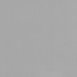 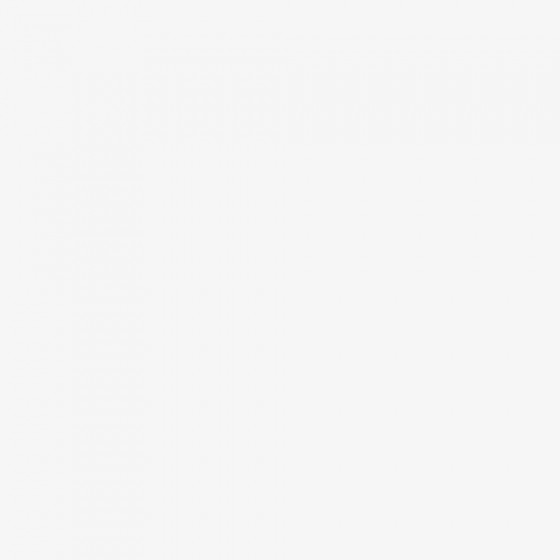 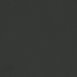 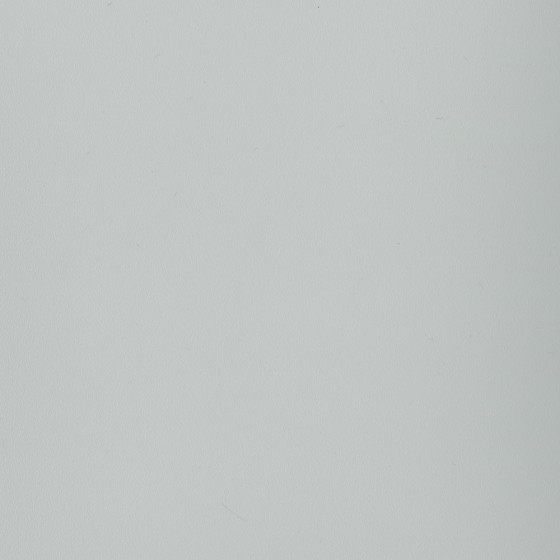 Shelve/Door
Laminate Color 
Accents
PET Color Accents
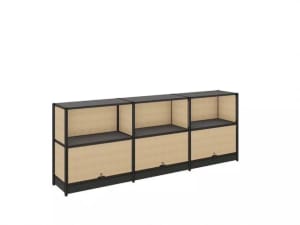 Solid Laminate
Smooth paint color accents
AW01: Arctic 
White
2LSL: Silver
2LMG: Merle
2L83: Seagull
Frame
Paint Color 
Accents
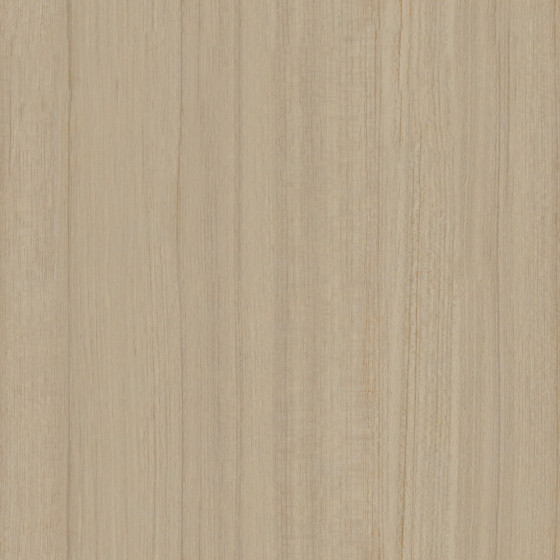 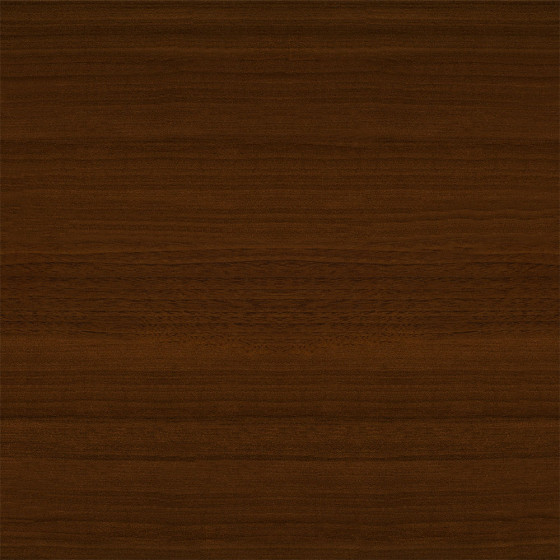 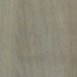 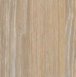 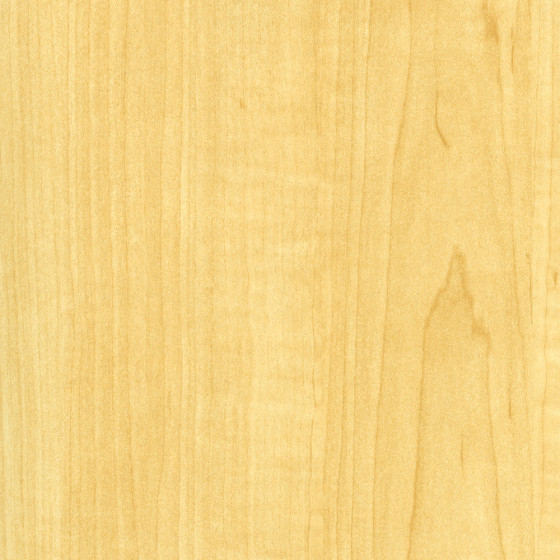 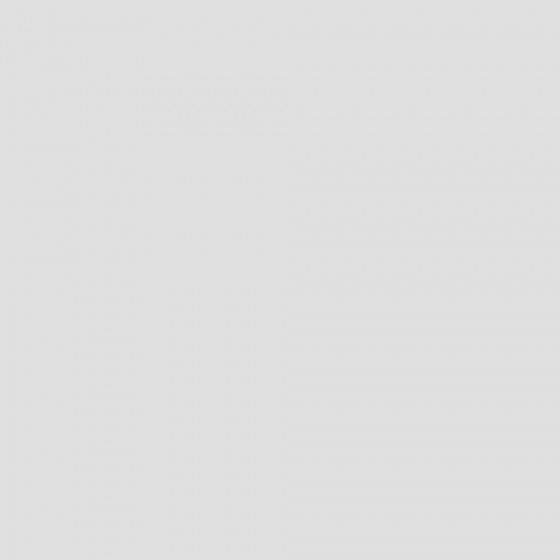 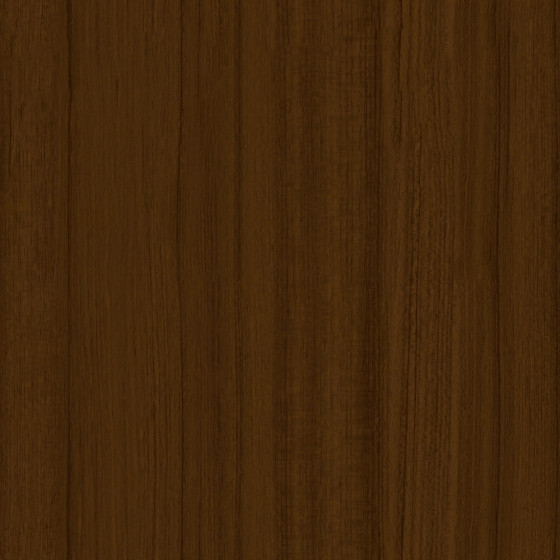 Plastic Edgeband
Texture paint color accents
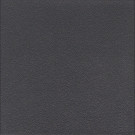 4140: Arctic White
6237: Maple
6LWE: Warm Elm
6213: Acacia
6LGO: Grey Oak
6231: 
Graphite Walnut
6245: Clear 
Walnut
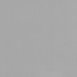 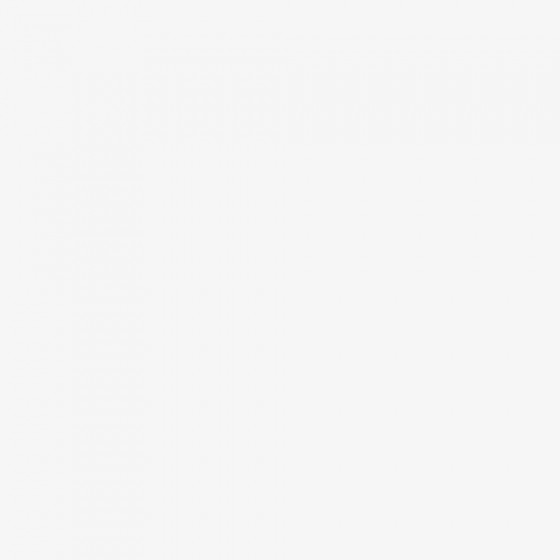 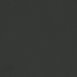 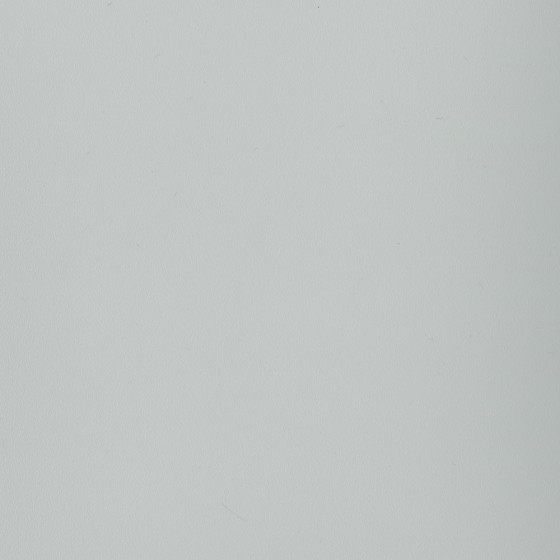 7360: Merle
PRICE GROUP 3
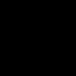 6009: Arctic 
White
6LSL: Silver
6527: Merle
6053: Seagull
Smooth Metallic
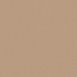 BK: Black
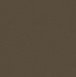 PET Color Accents
4B22: Matte Brass
4B23: Burnished 
Bronze
PET
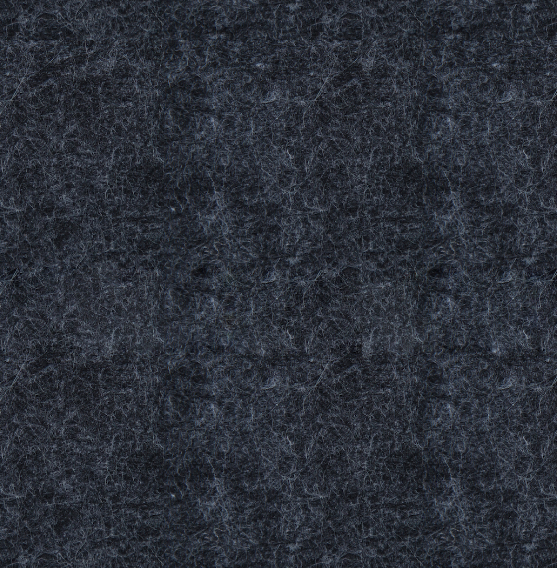 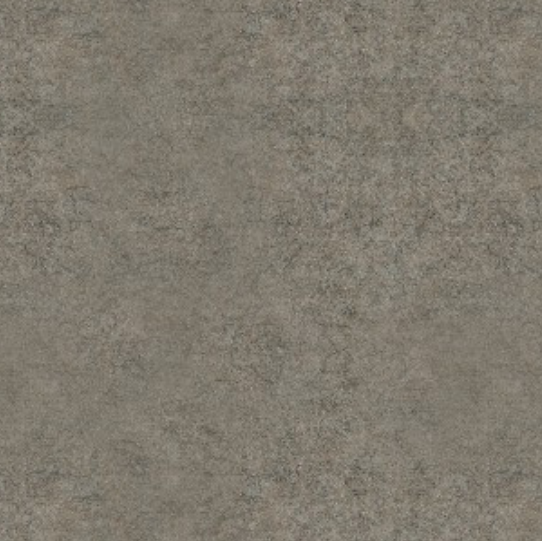 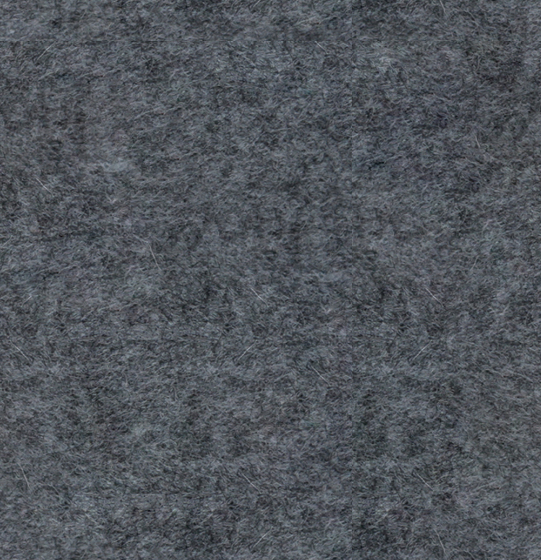 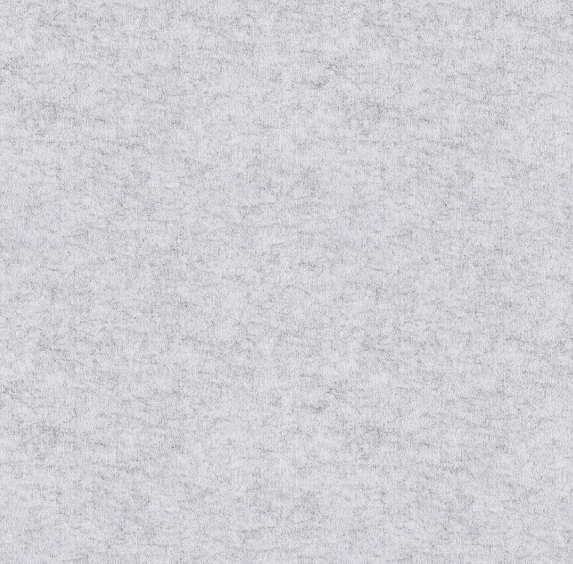 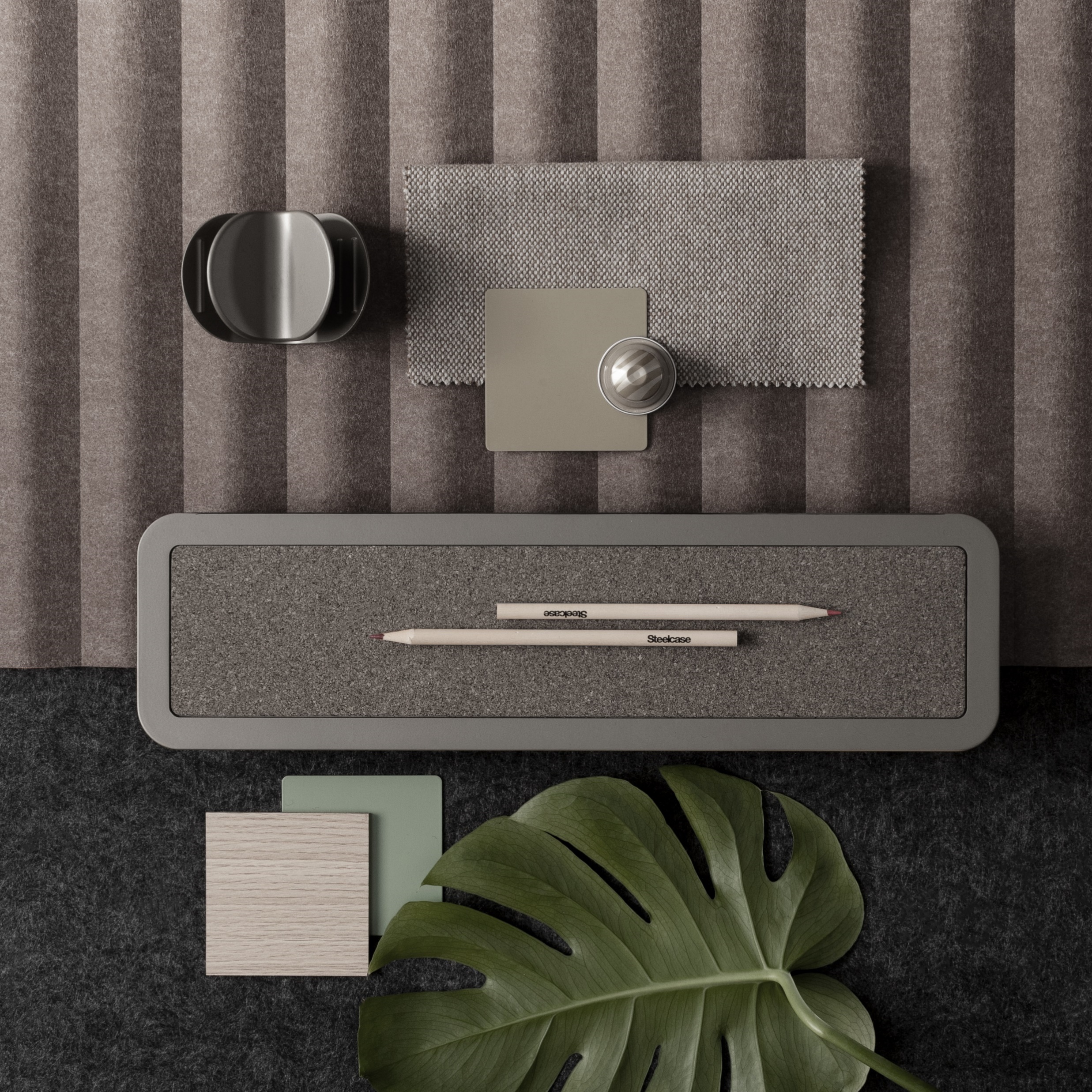 1912: Mild Grey
1911: Dark Gray
BZ11: Silver
1902: Flax
Neutral Tones
Flex Active Frame
Pre-Configured Unit
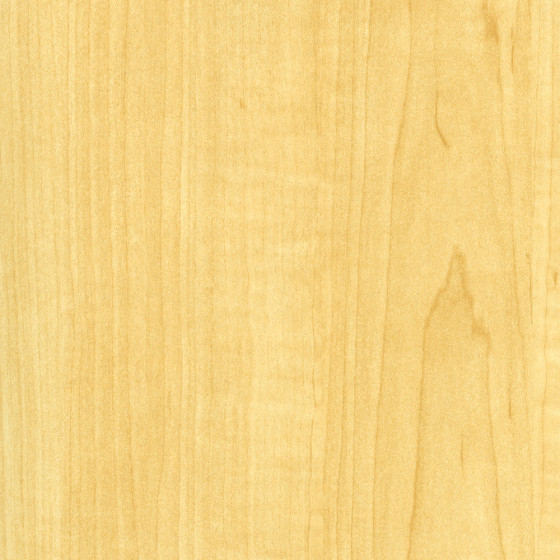 160: Maple
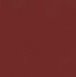 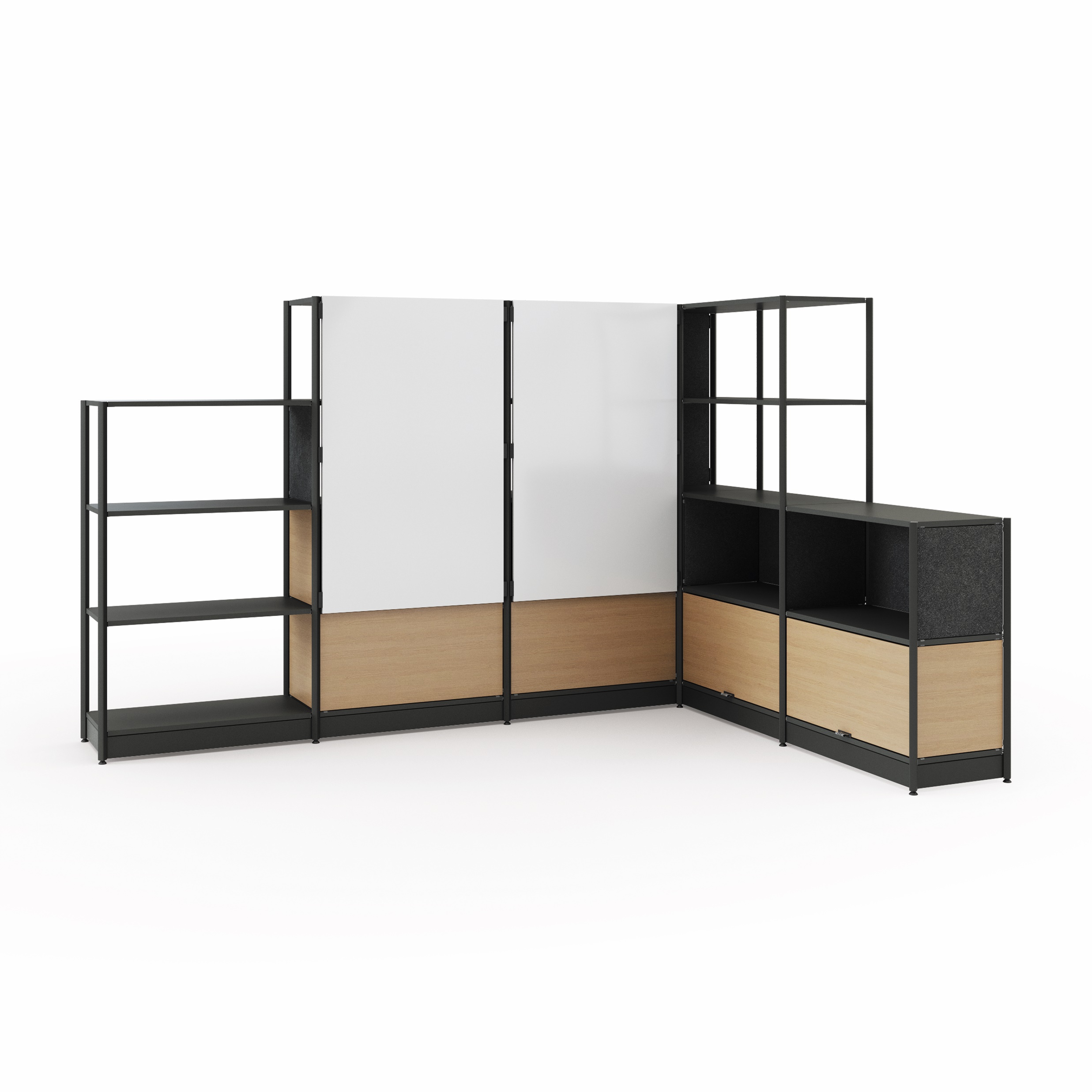 WARM TONES
[Key in your title]
Generally thought of as bolder tones, red, orange, and yellow grab the attention of passersby. In essence, they captivate and intrigue individuals. It’s not uncommon for warm shades to make people feel alive and uplifted. These hues have a way of breathing life into everything they touch.
4AQ9: Scarlet
White Board
Shelve/Door
Laminate Color Accents
PET Color Accents
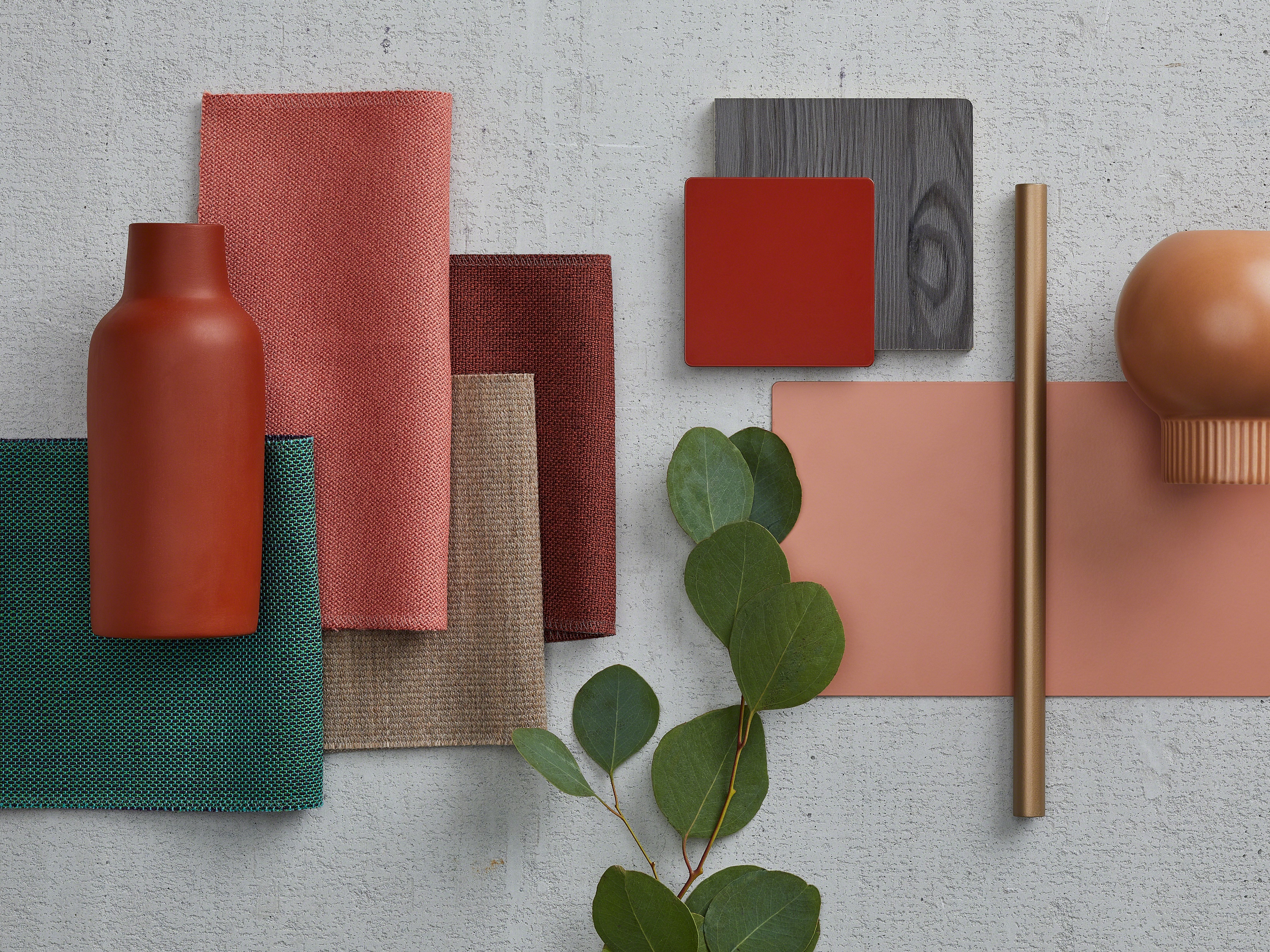 Frame
Paint Color Accents
Wood Grain Laminate
Paint
Mix and match your proposed color matching
Warm Tones
Product Name
Specifications
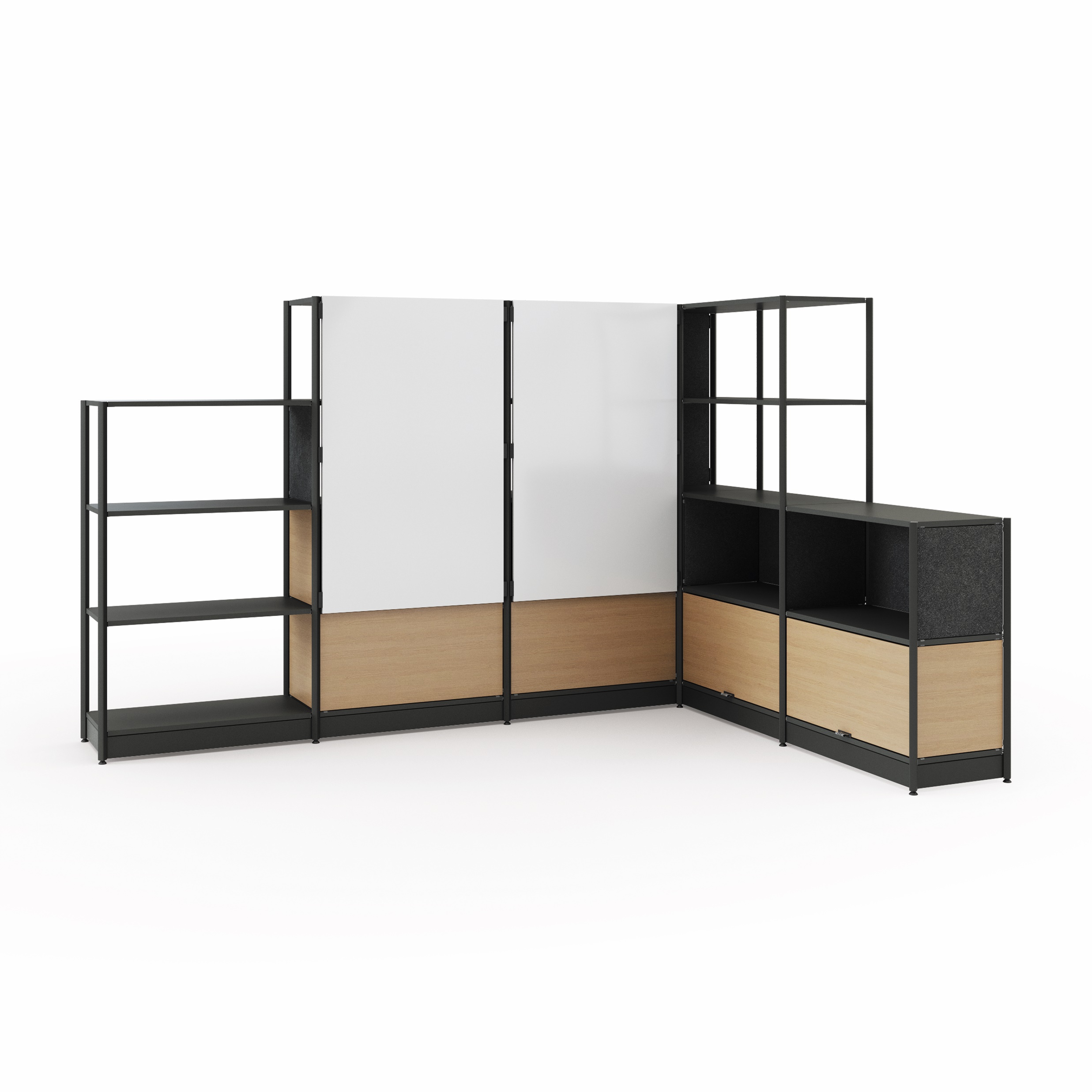 COOL TONES
[Key in your title]
Cool Colors tend to have a calming effect. At one end of the spectrum, they are cold, impersonal, antiseptic colors. At the other end, cool colors are comforting and nurturing. Blue, green, and the neutrals white, gray, and silver are examples.
Insert here
Insert here
White Board
key in here
key in here
Shelve/Door
Laminate Color Accents
PET Color Accents
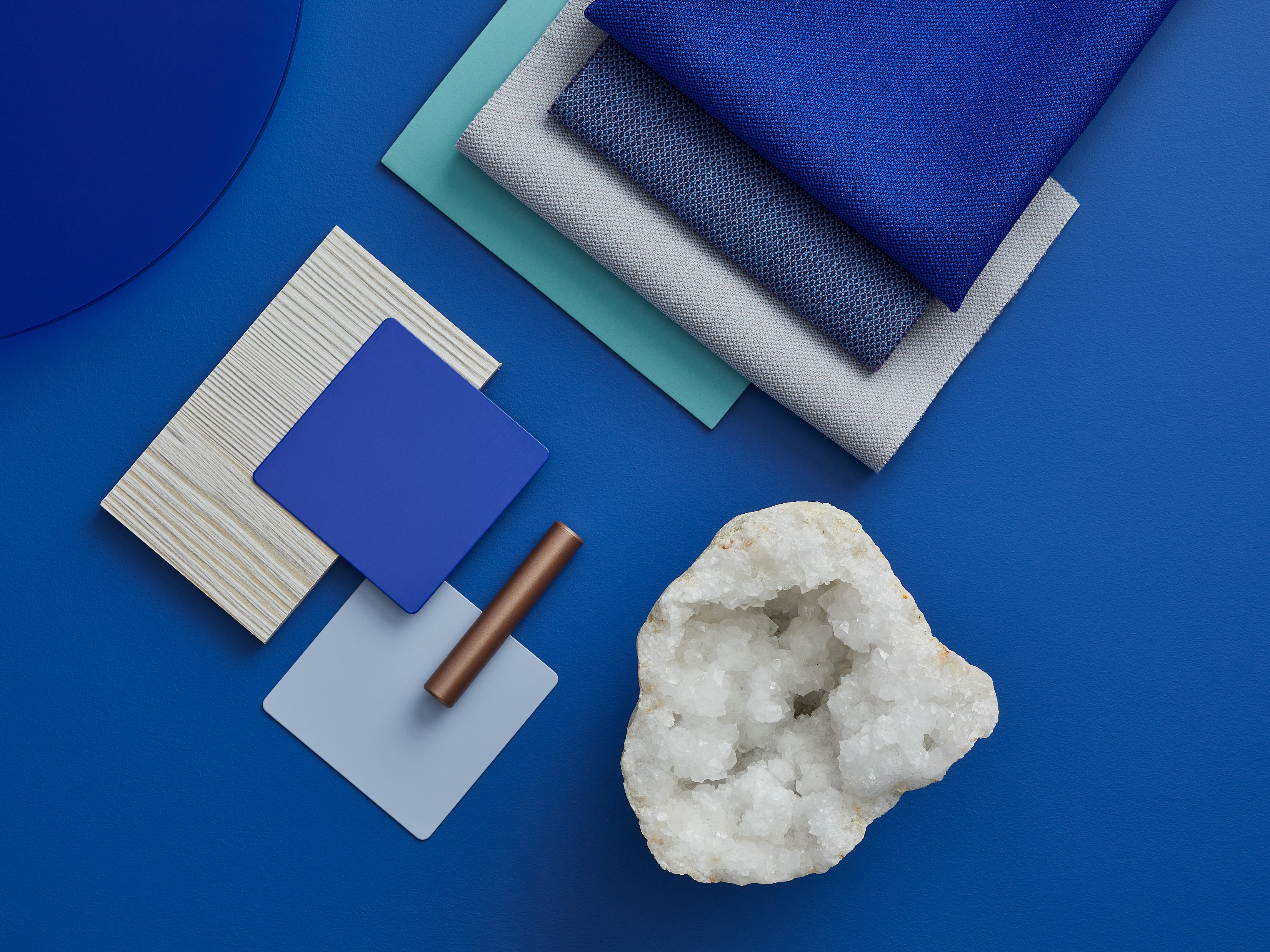 Frame
Paint Color Accents
Wood Grain Laminate
Paint
Mix and match your proposed color matching
Cool Tones